SAFE CNC MACHINE
Virtual Design Review II
Samuel Byers, Amanda Garcia-Menocal, Shelby Gerlt, Malik Grant, Carlton Walker
November 21, 2024
Malik Grant
Team 514
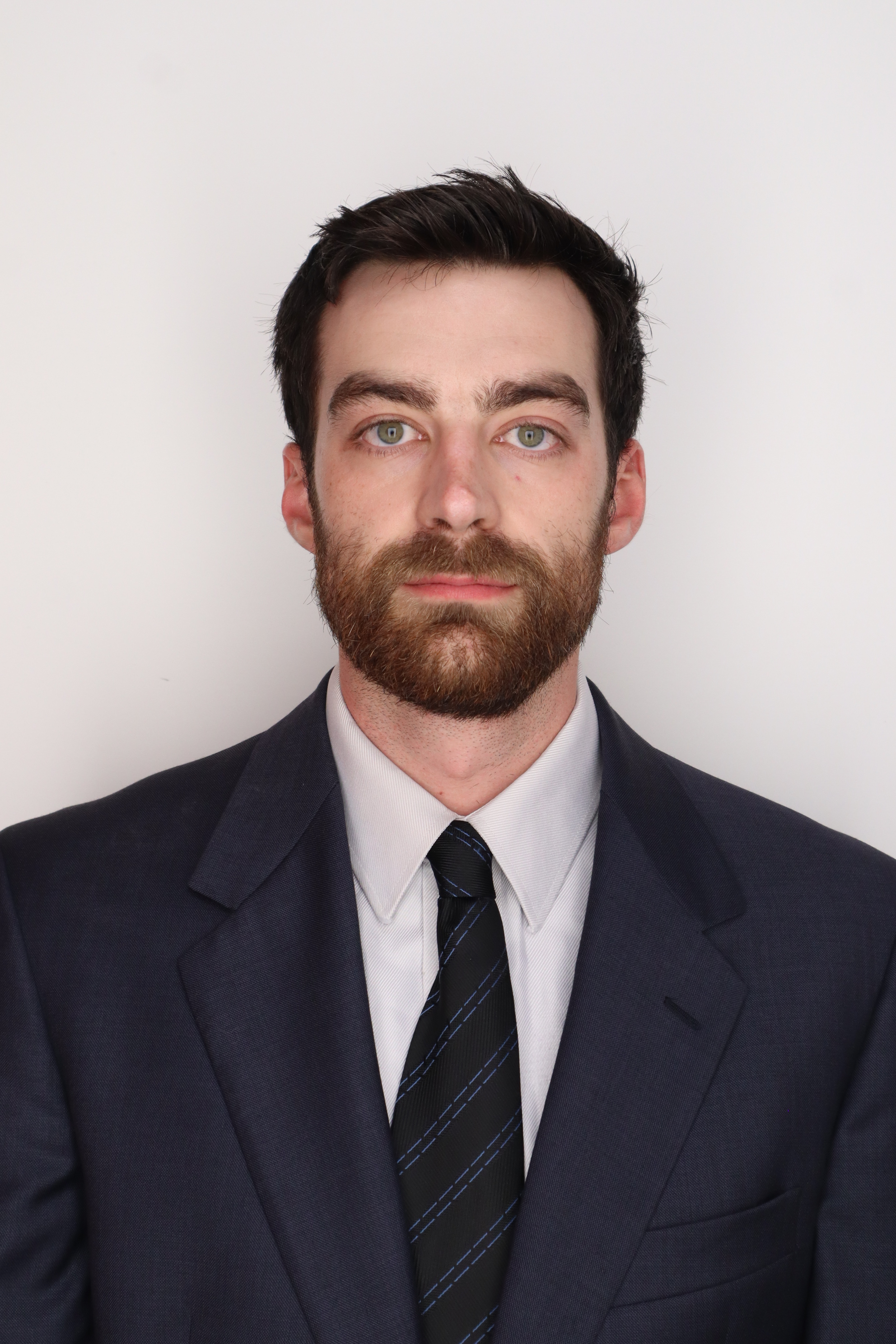 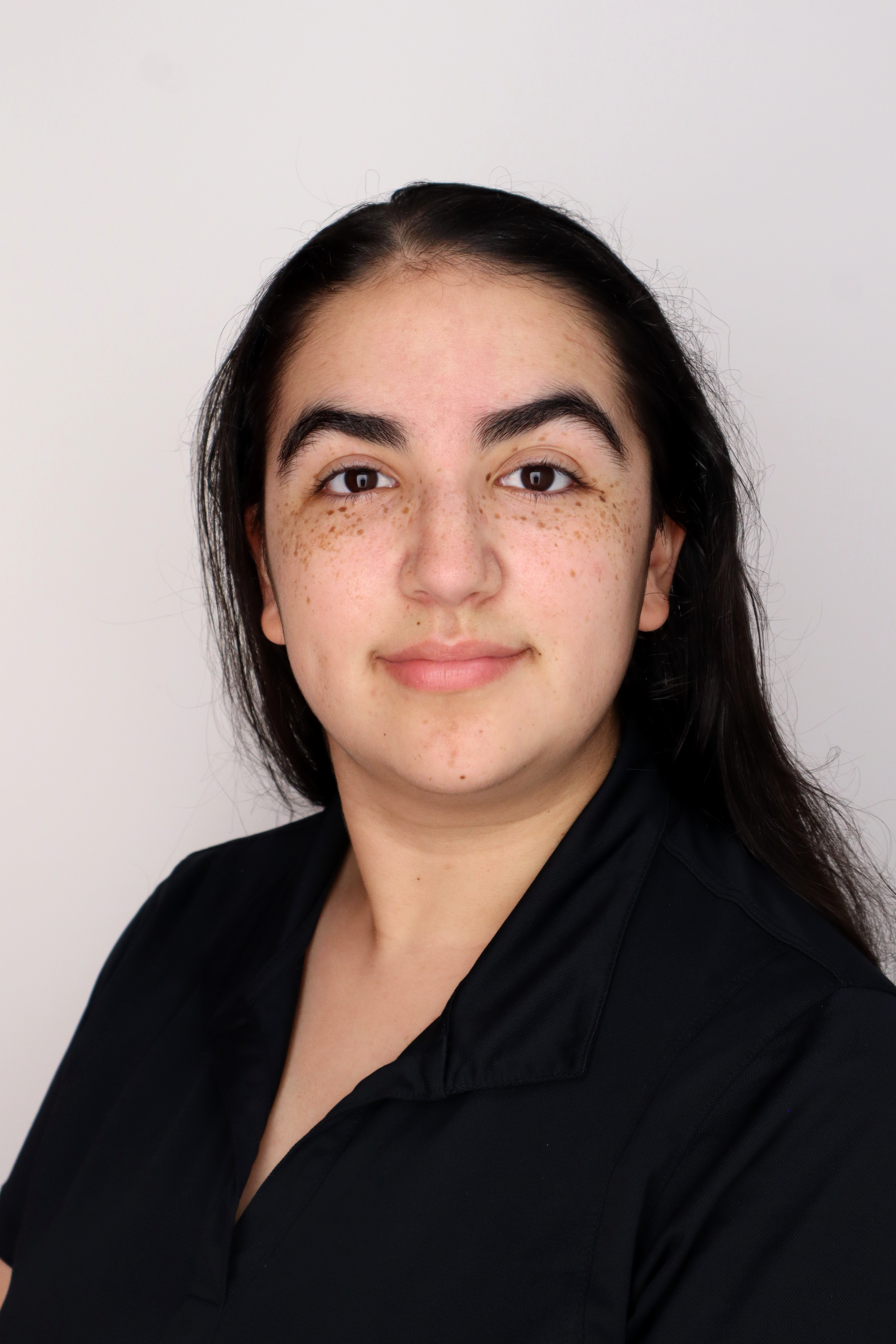 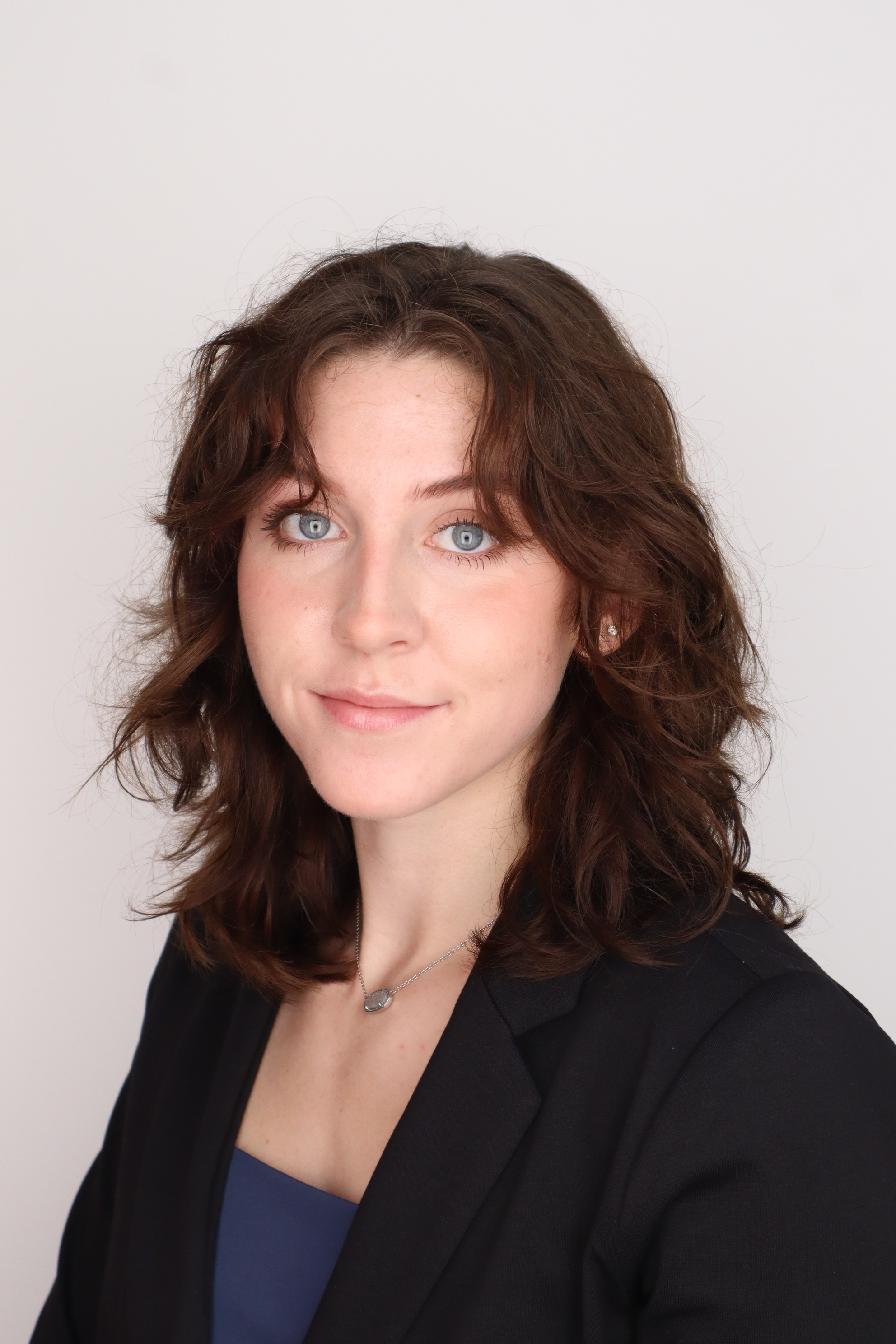 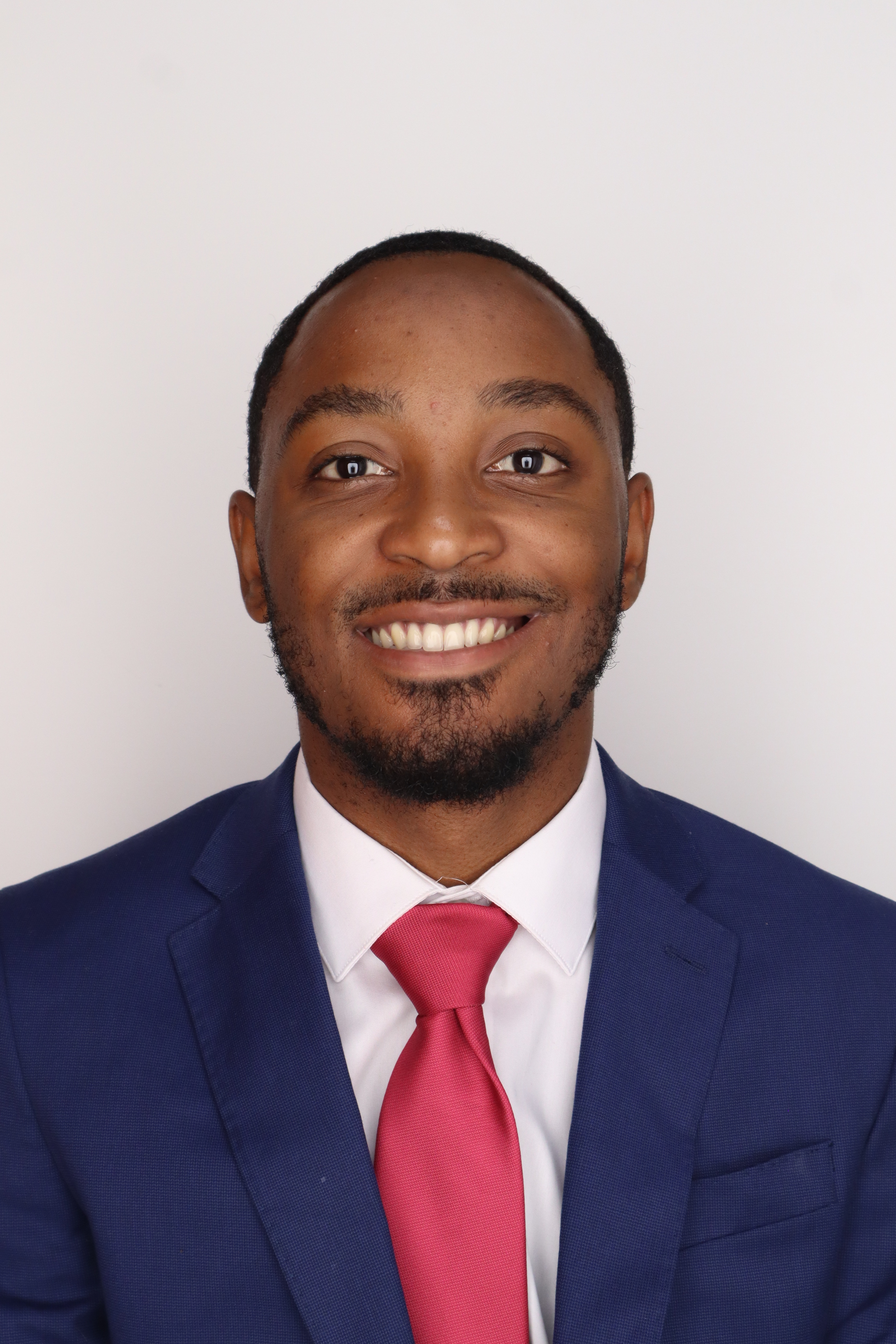 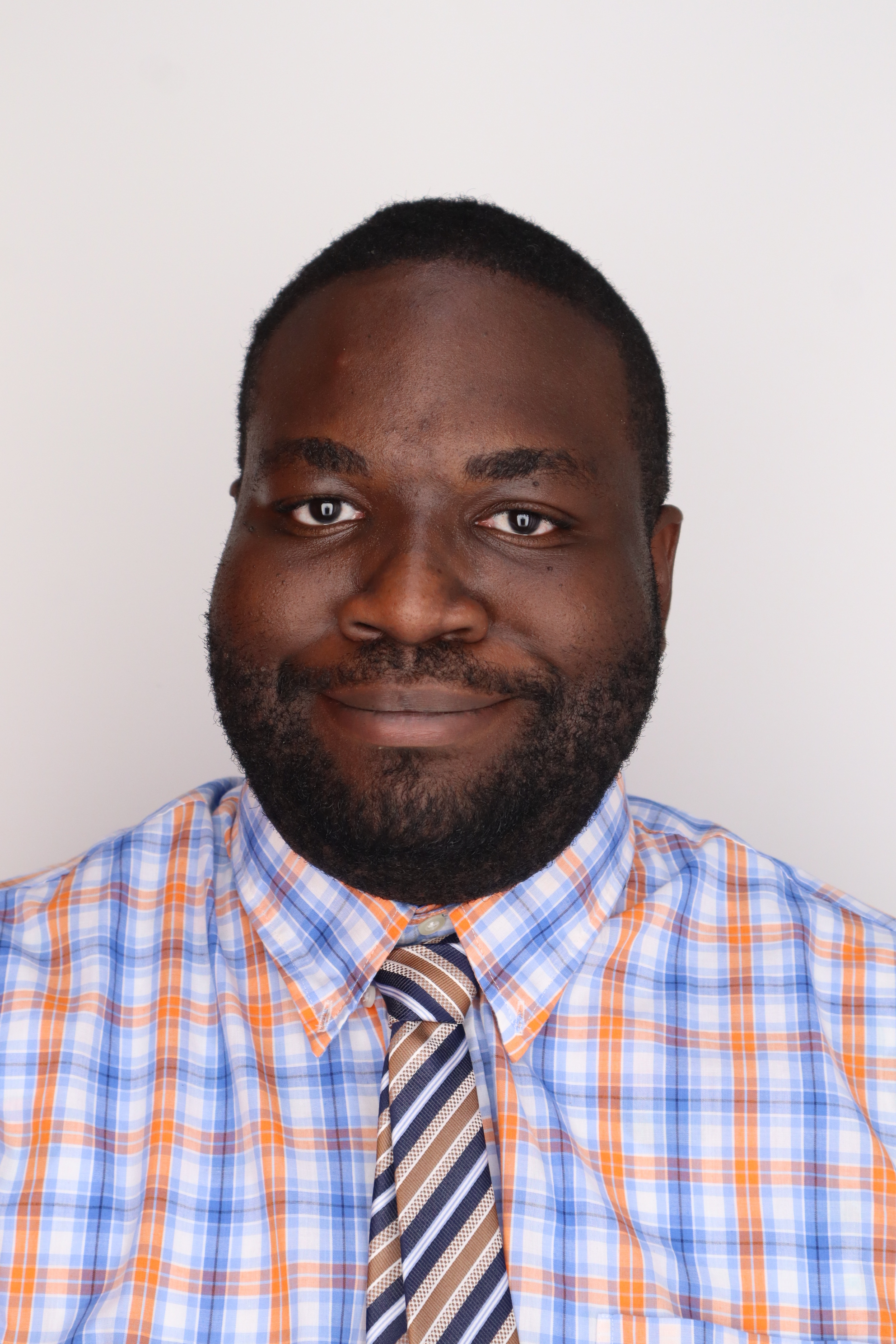 Shelby Gerlt
Samuel Byers
Malik Grant
Amanda Garcia-Menocal
Carlton Walker
Mech Engineer
Software Engineer
Materials Engineer
Systems Engineer
Structural Engineer
2
Malik Grant
Guidance and Sponsorship
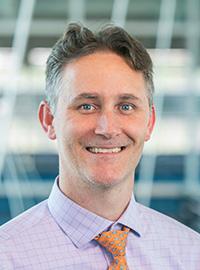 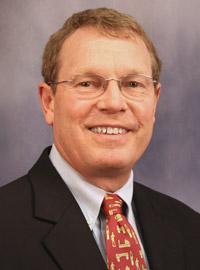 Dr. Eric Hellstrom
Advisor
Dr. Shayne McConomy
Sponsor
3
Malik Grant
Stakeholders
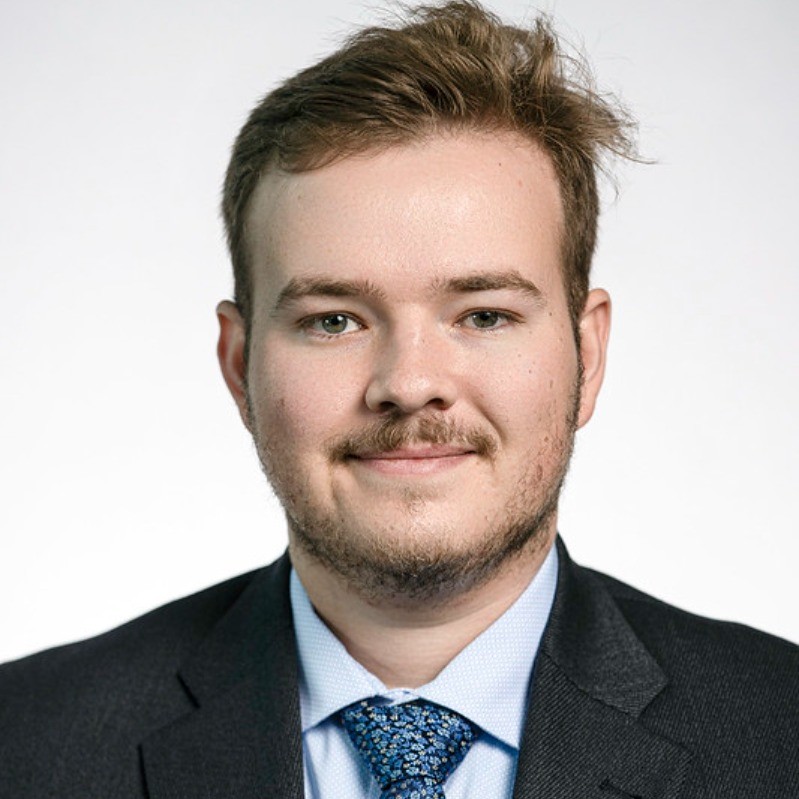 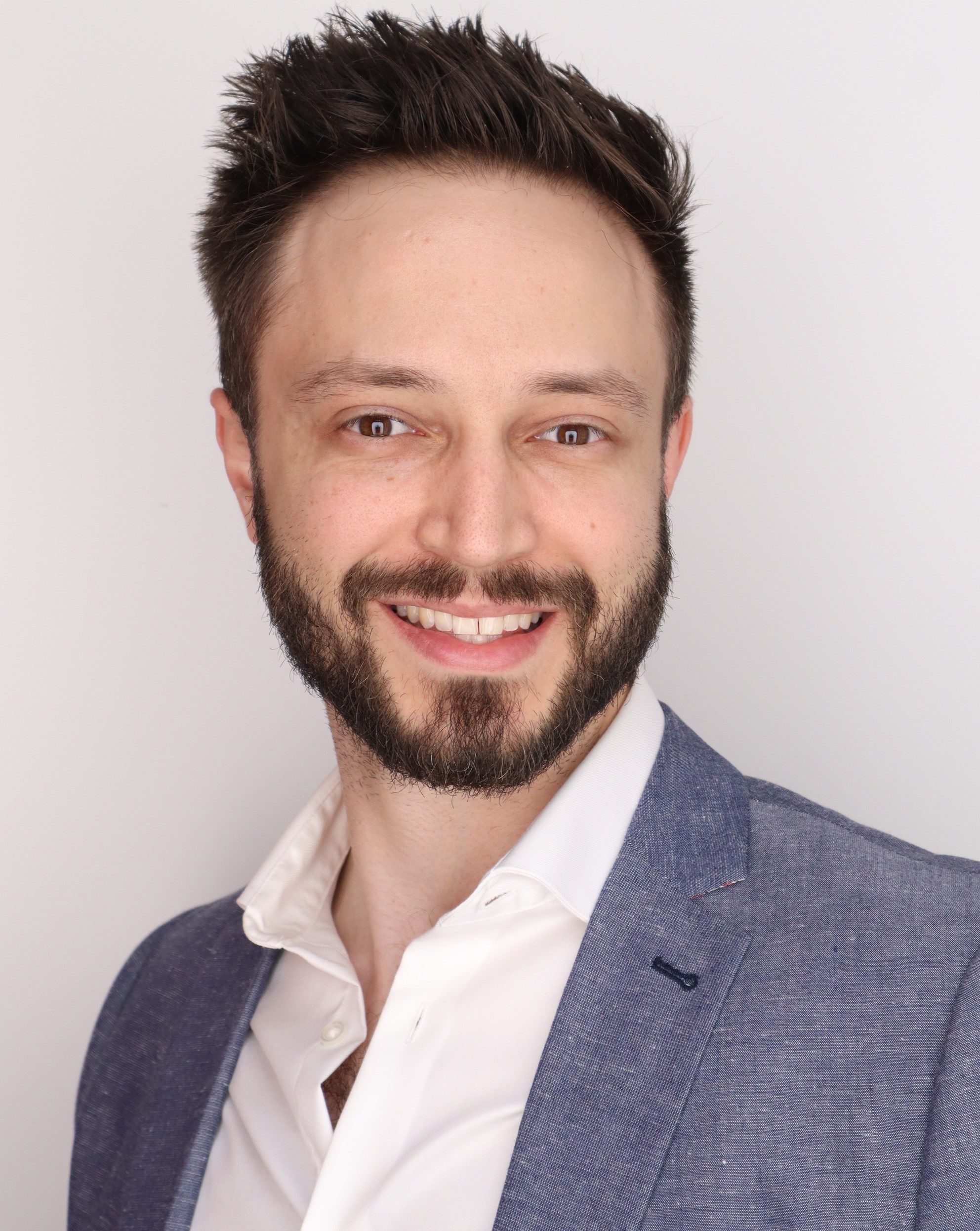 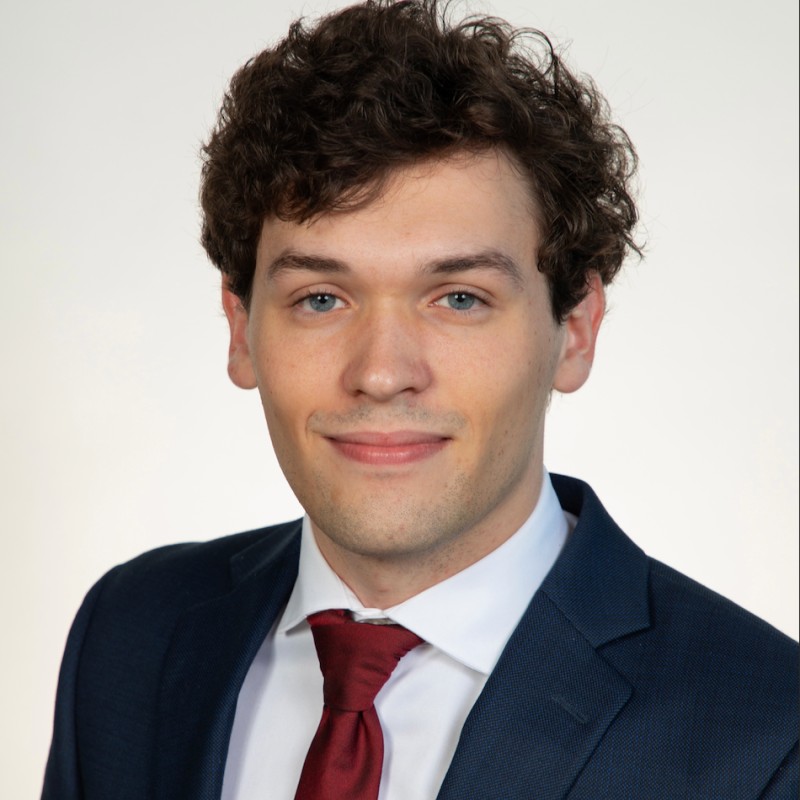 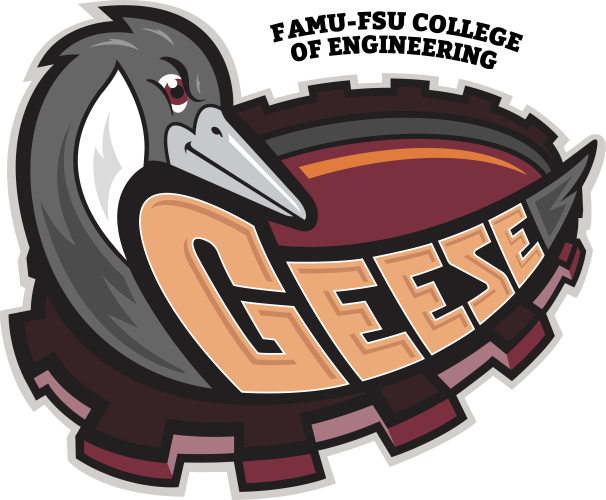 FAMU-FSU COE
Jacob Schmitt
FAMU-FSU COE
Tripp Lappalainen
Elias Haase
4
Carlton Walker
Project Objective
Shapeoko 3 CNC Router
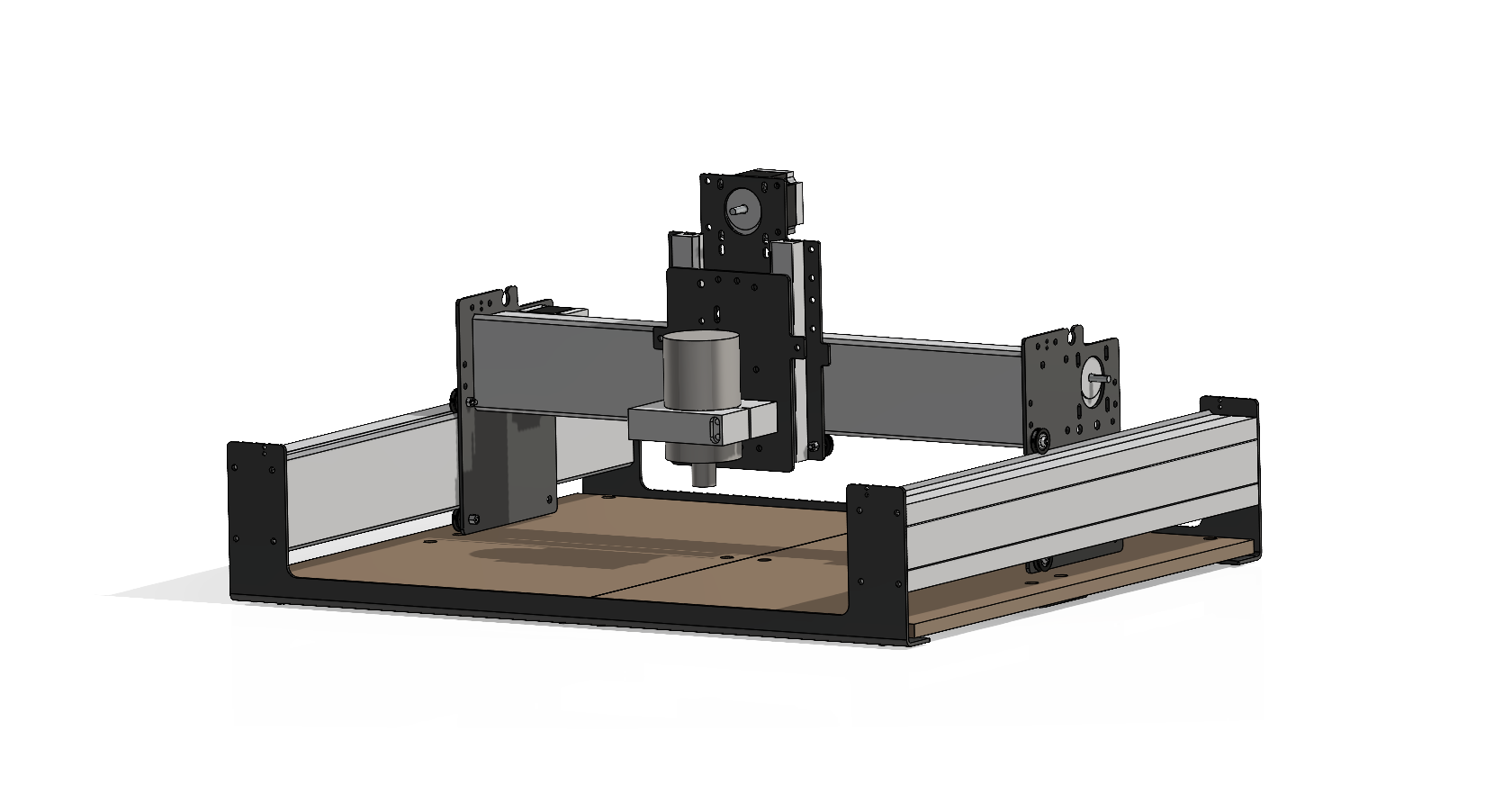 5
[Speaker Notes: The objective of this project is to make the Senior Design Labs CNC router safe for student use without requiring additional supervision. This will be achieved by developing machine safeguards that eliminate the need for Personal Protective Equipment (PPE) in the room while the machine is in operation.]
Carlton Walker
Hazards
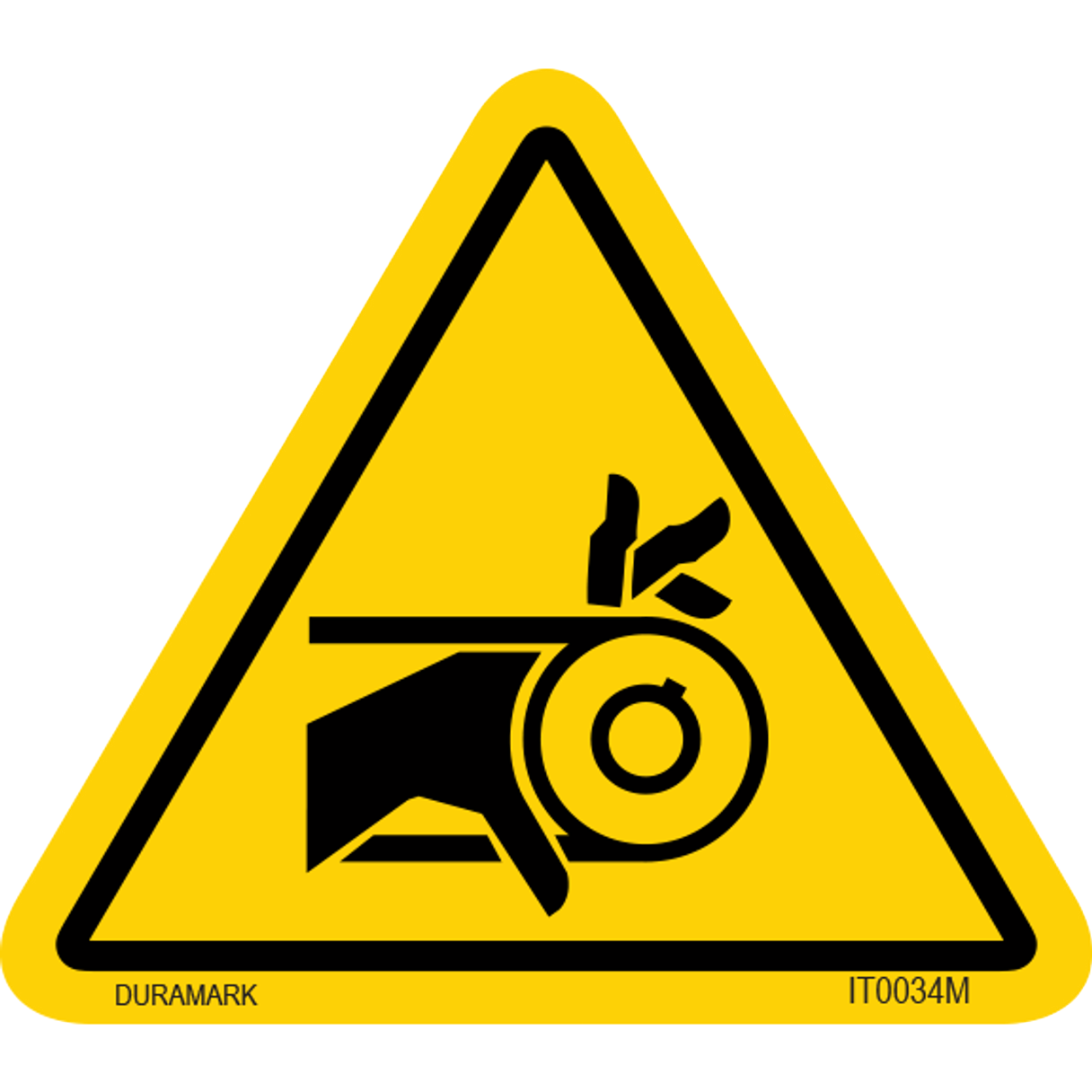 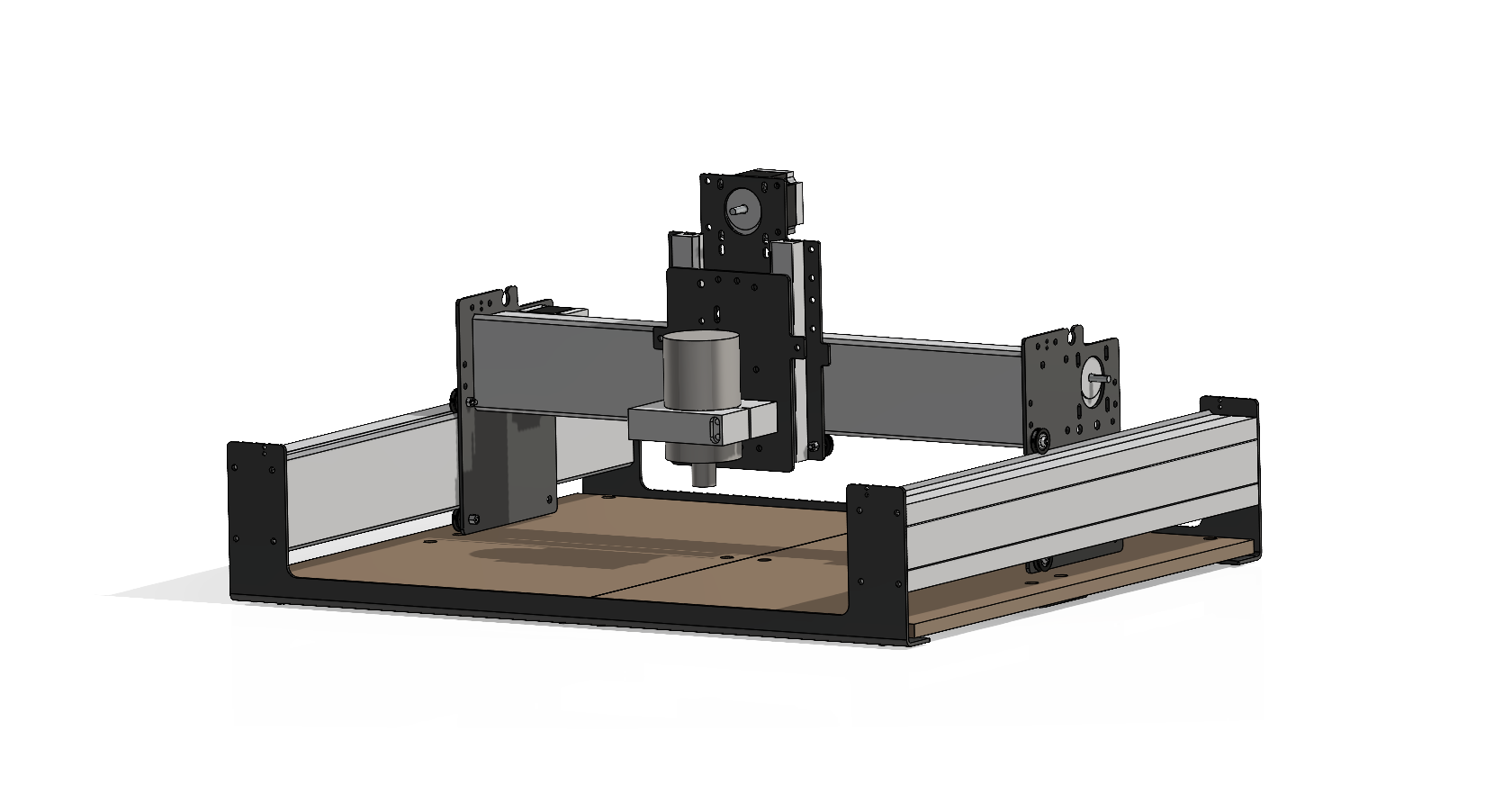 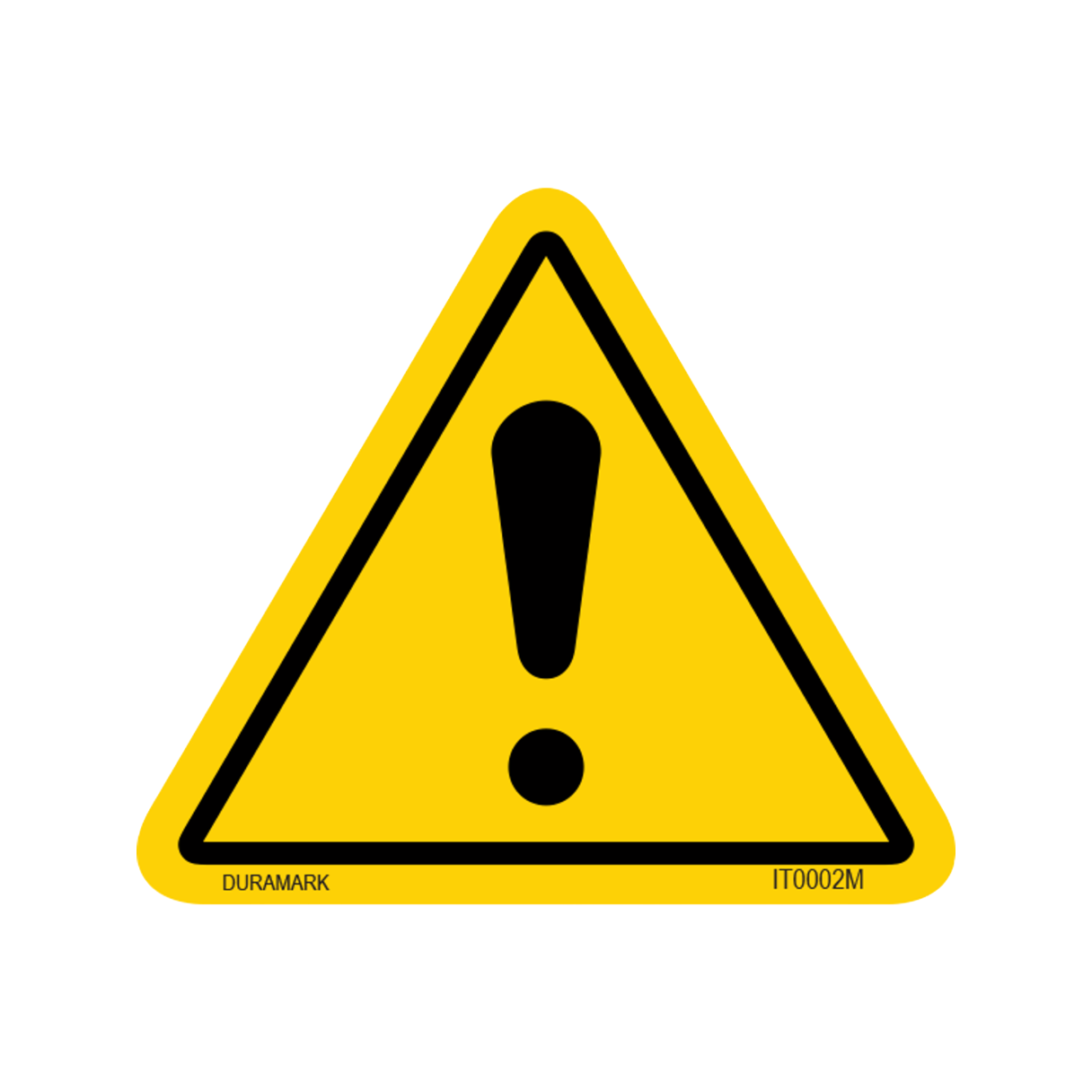 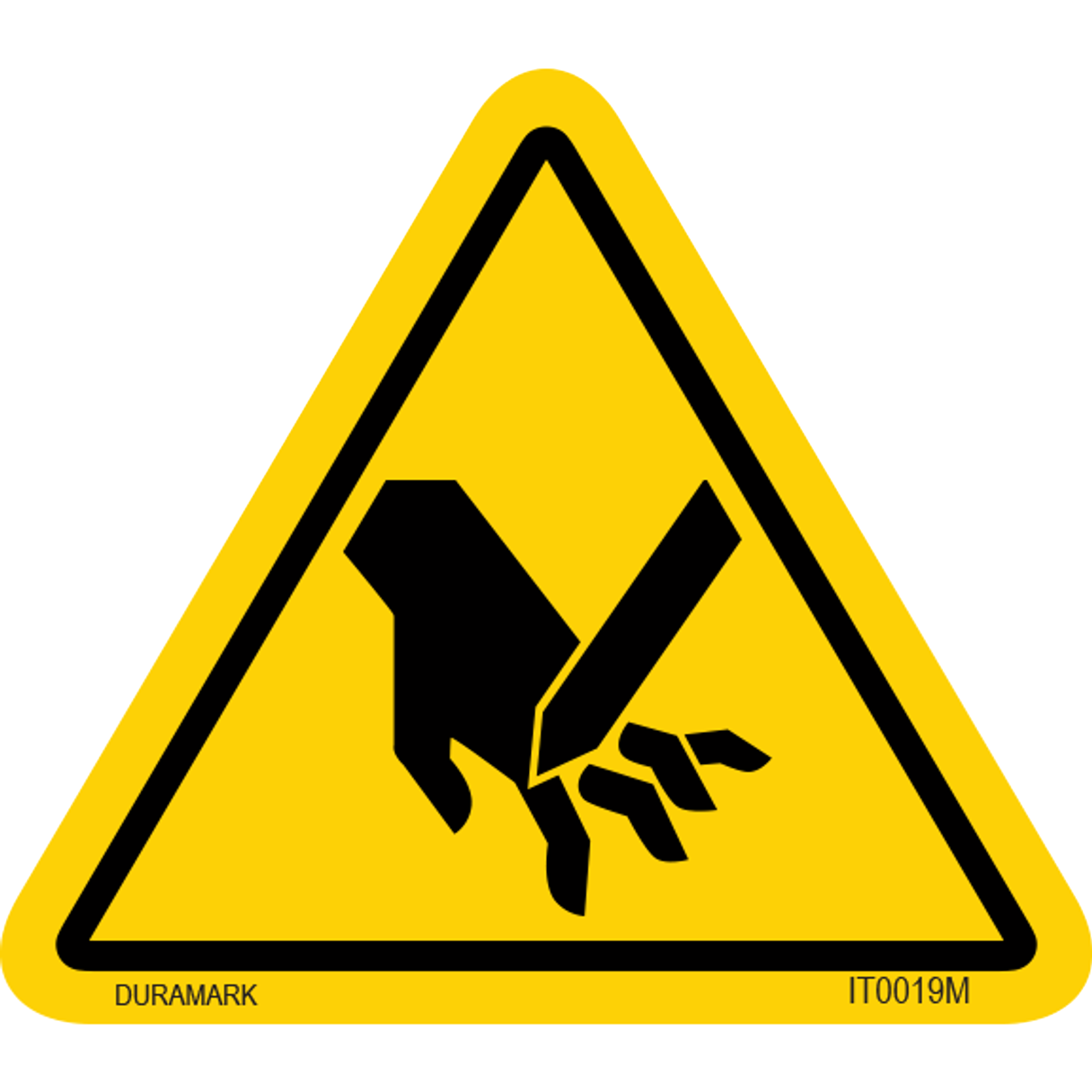 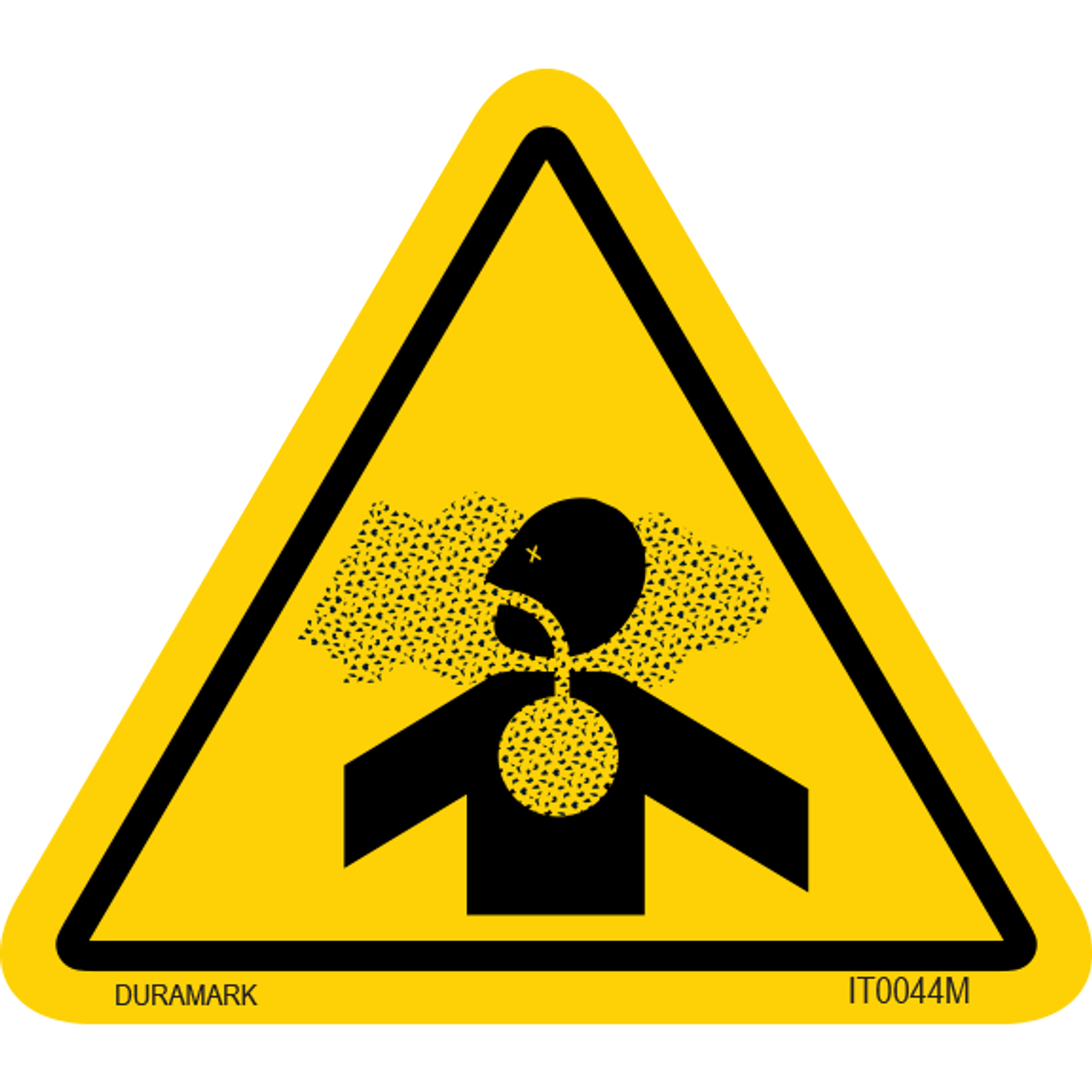 6
[Speaker Notes: For this project we wanted to consider major hazards that the CNC router machine can cause while in use for our users.]
Carlton Walker
Hazards
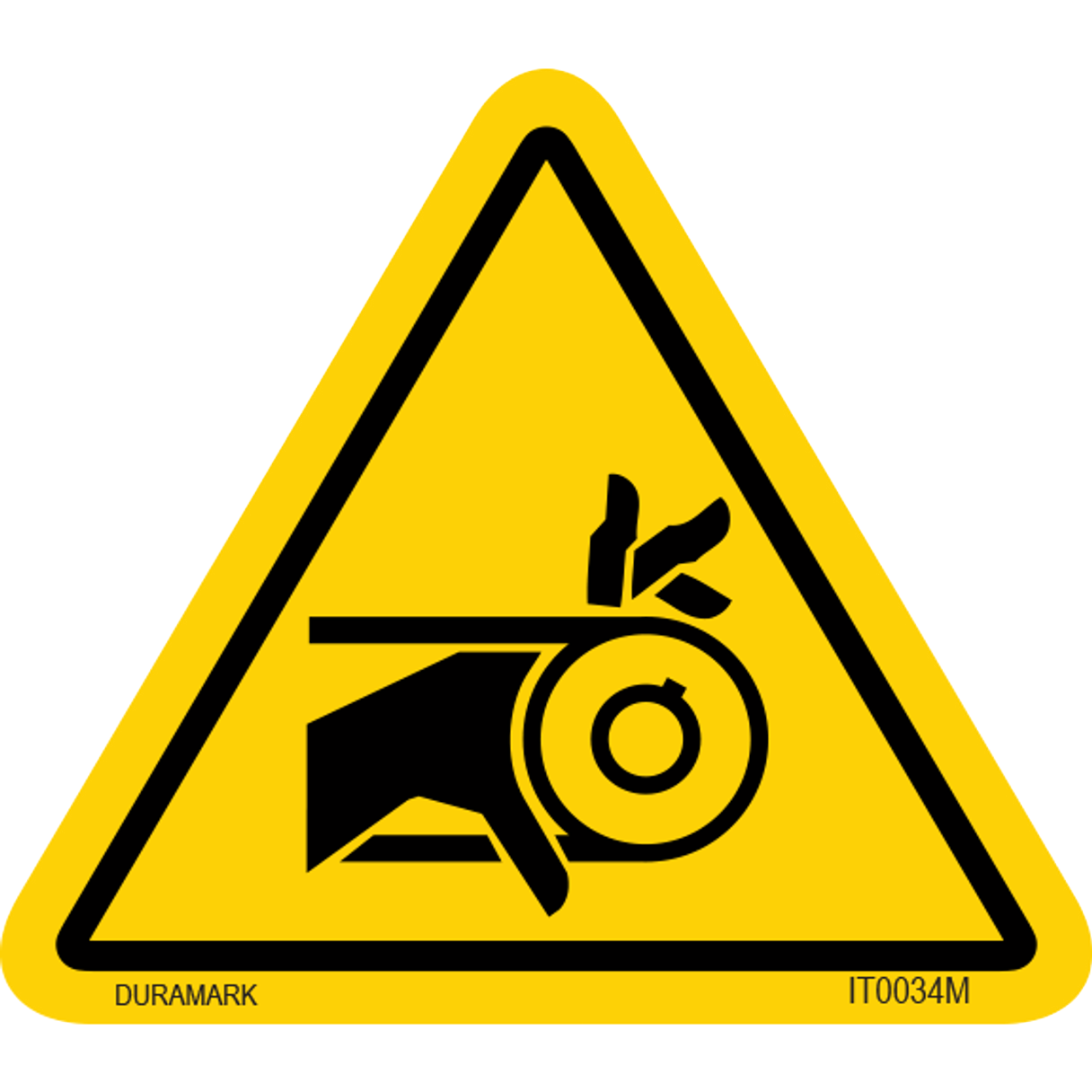 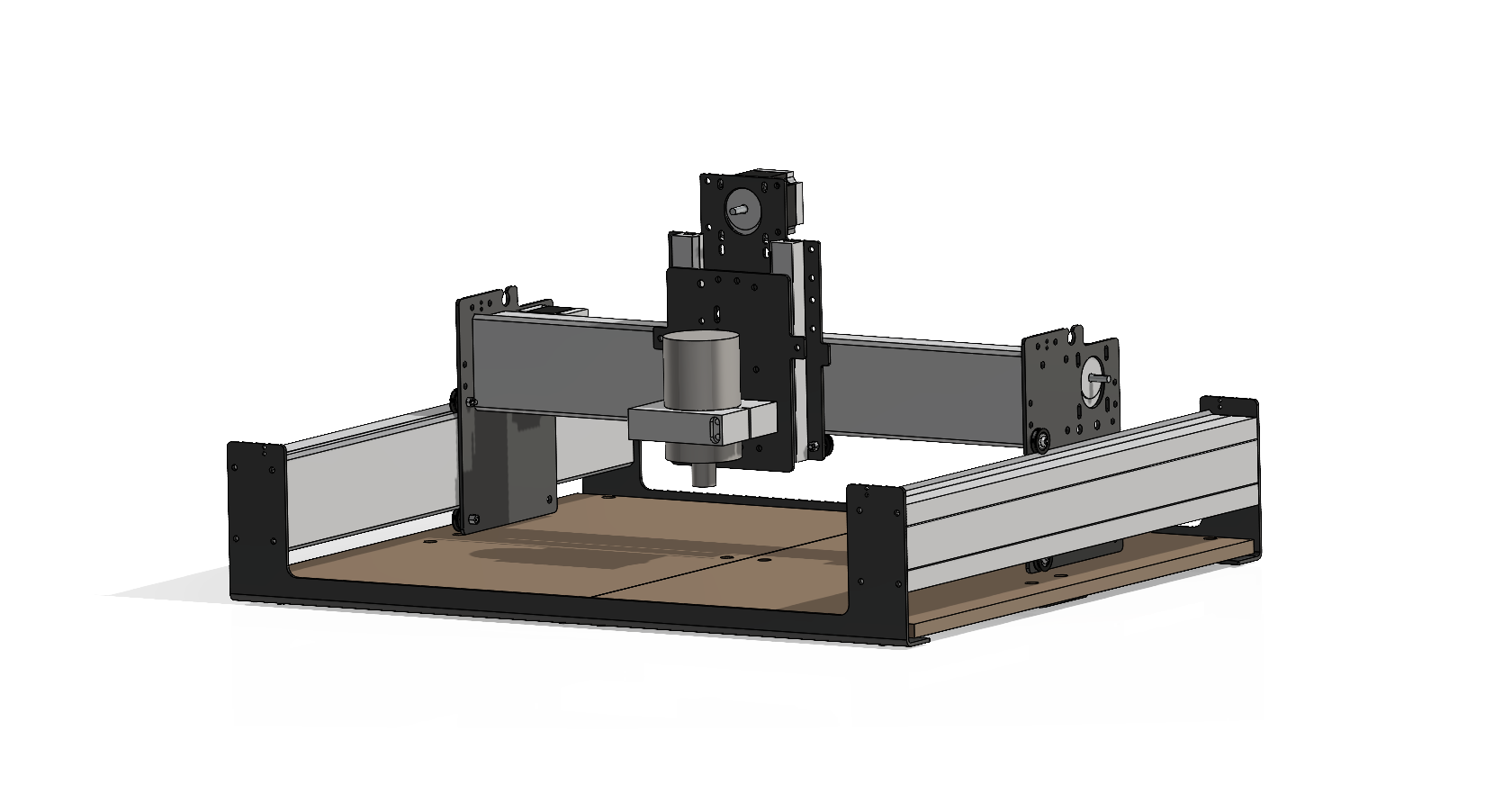 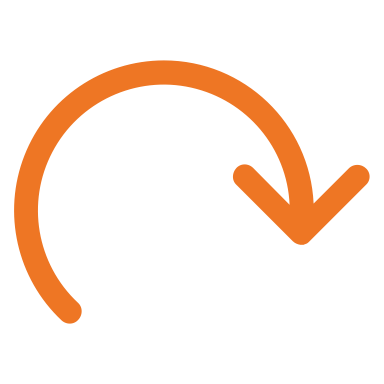 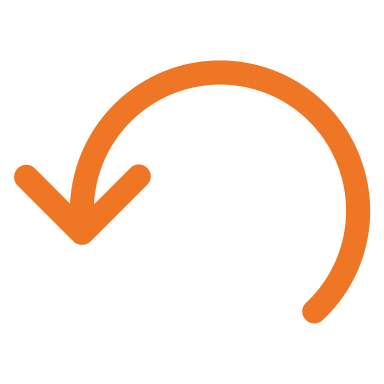 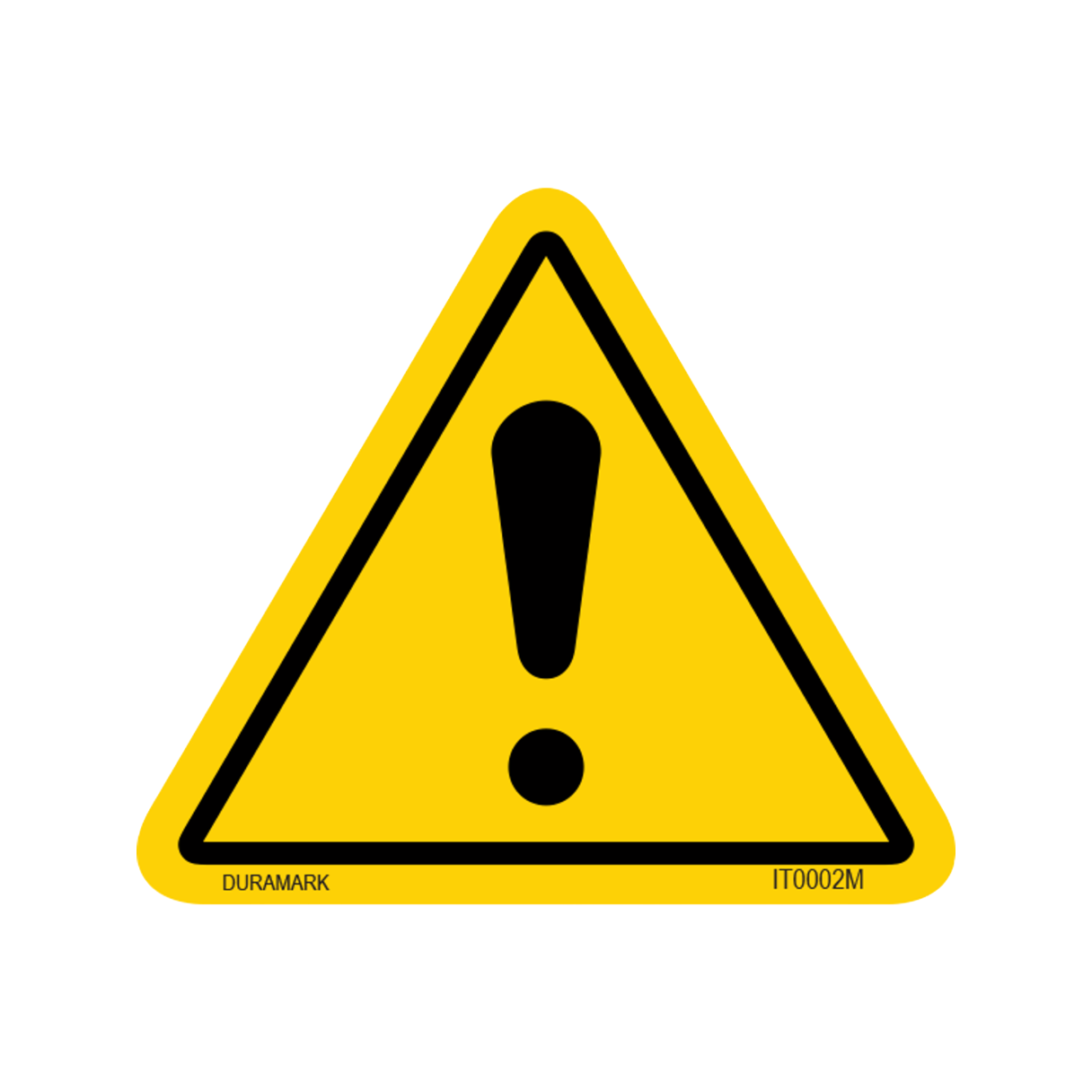 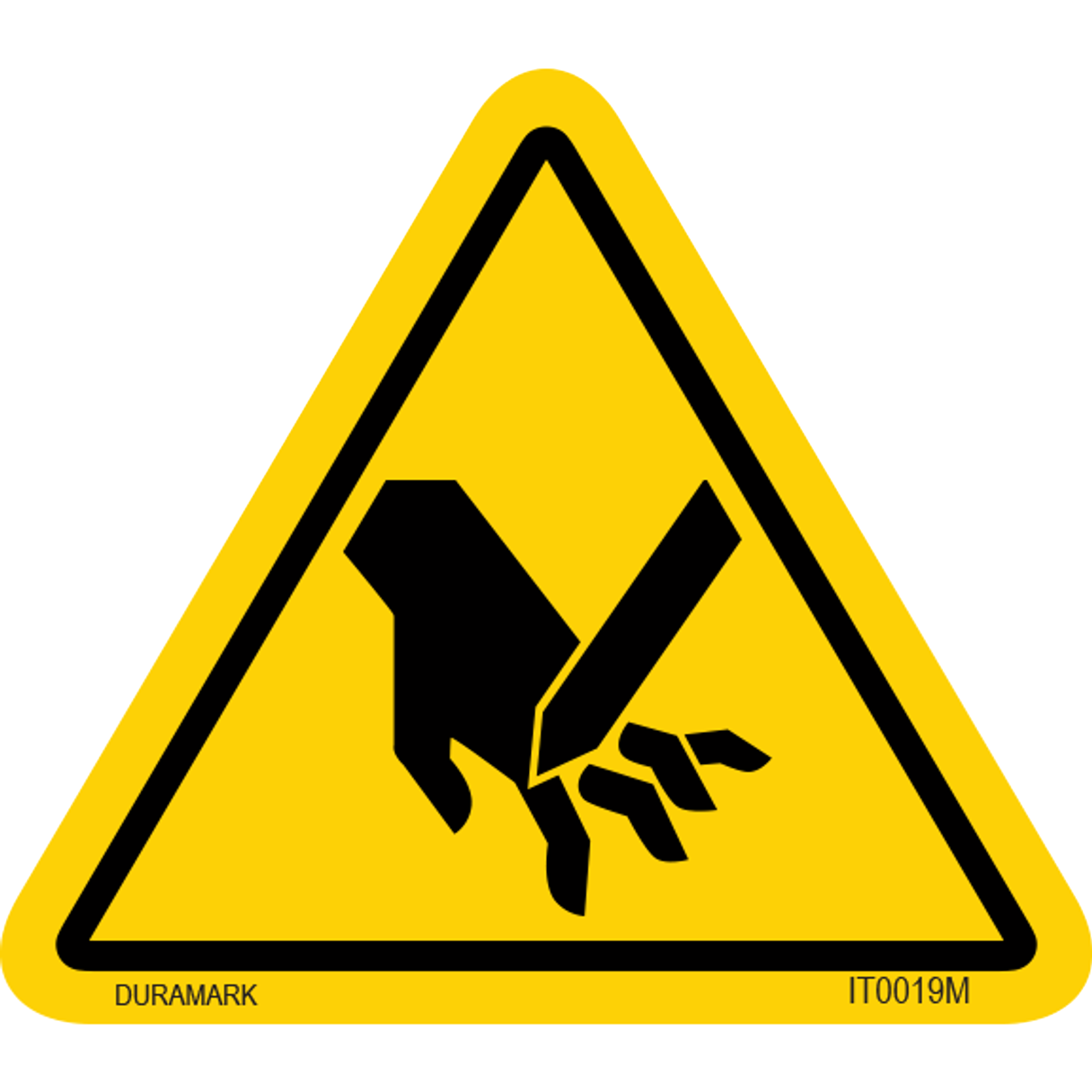 Moving Parts
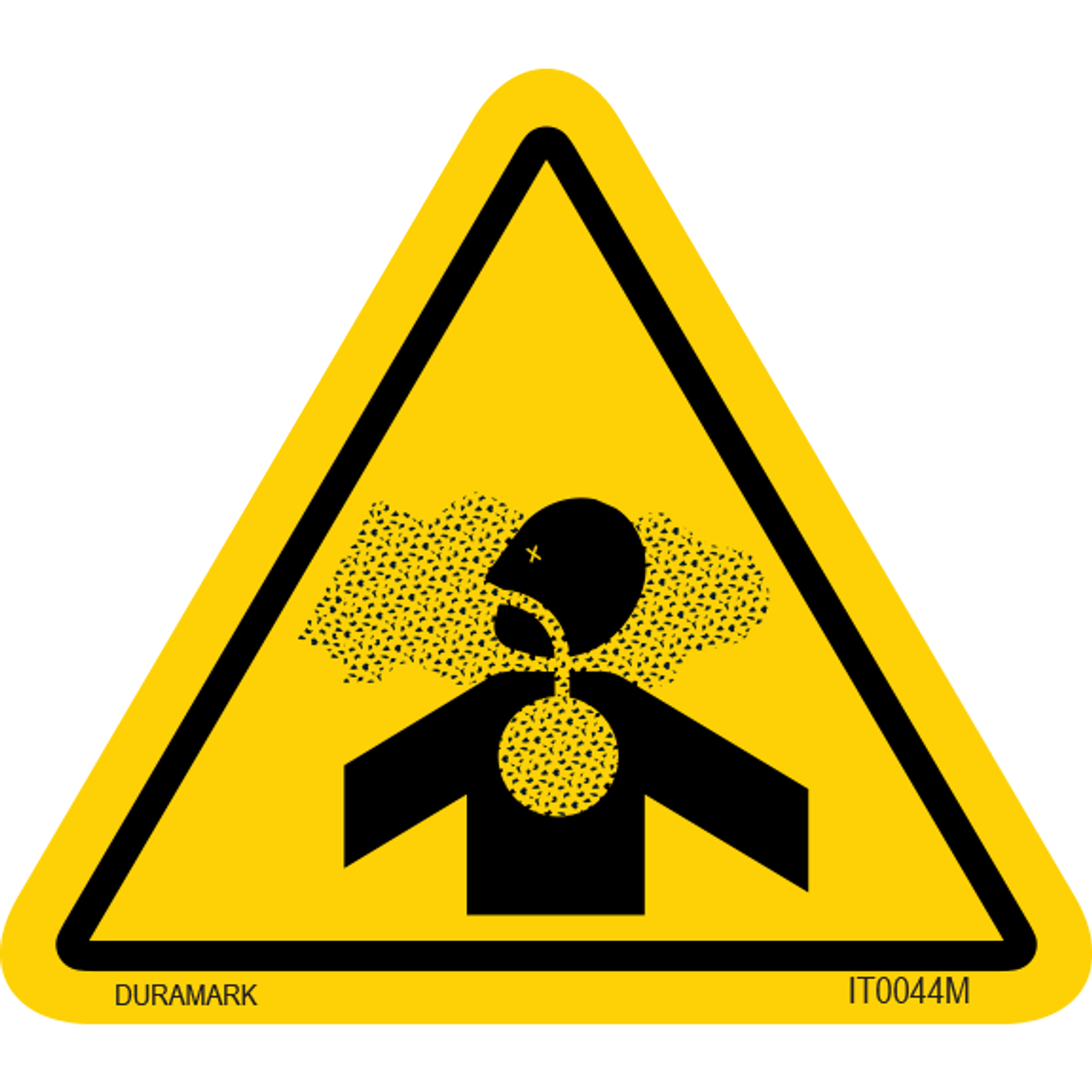 7
[Speaker Notes: The first hazard is the moving parts such as the belts and z axis translation of the]
Carlton Walker
Hazards
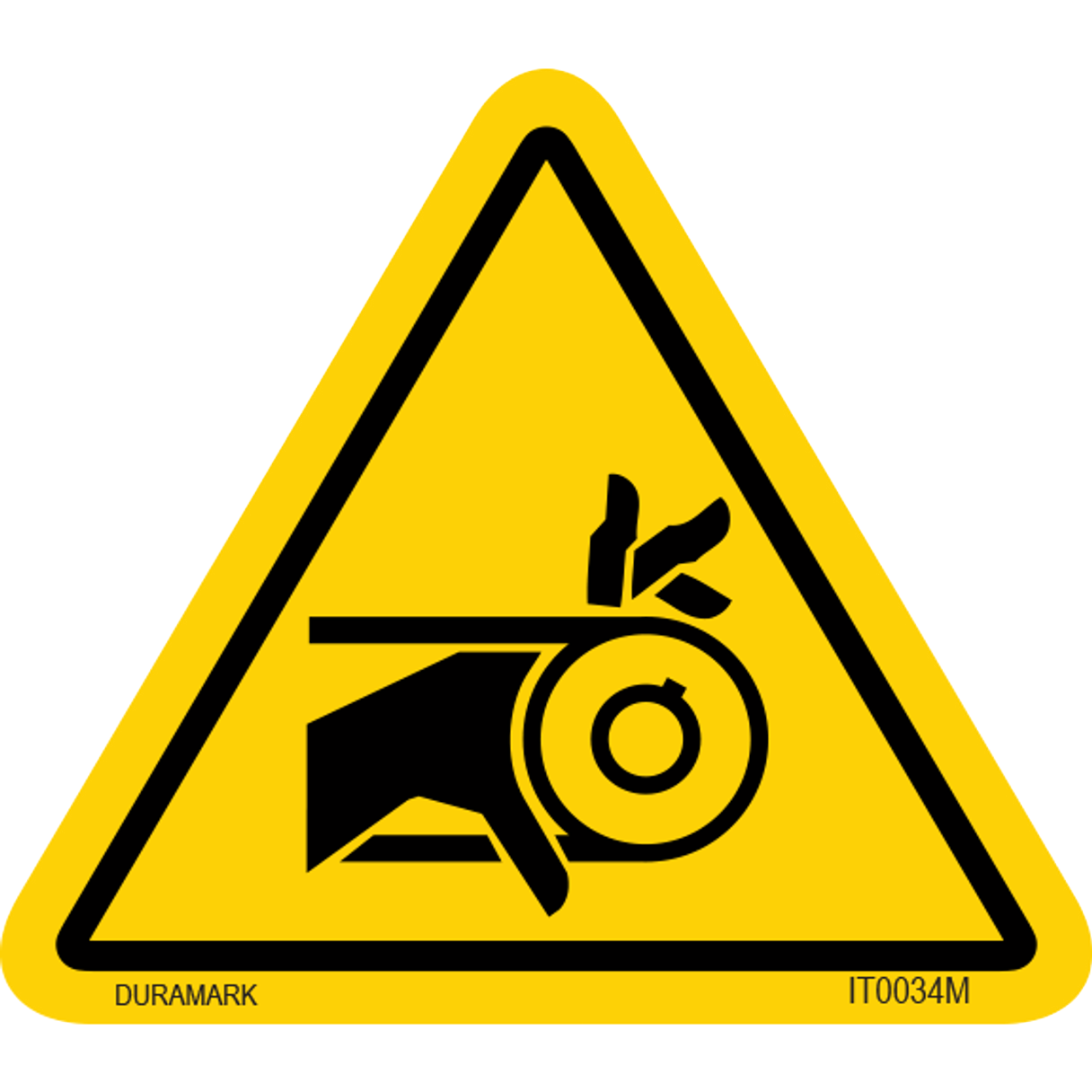 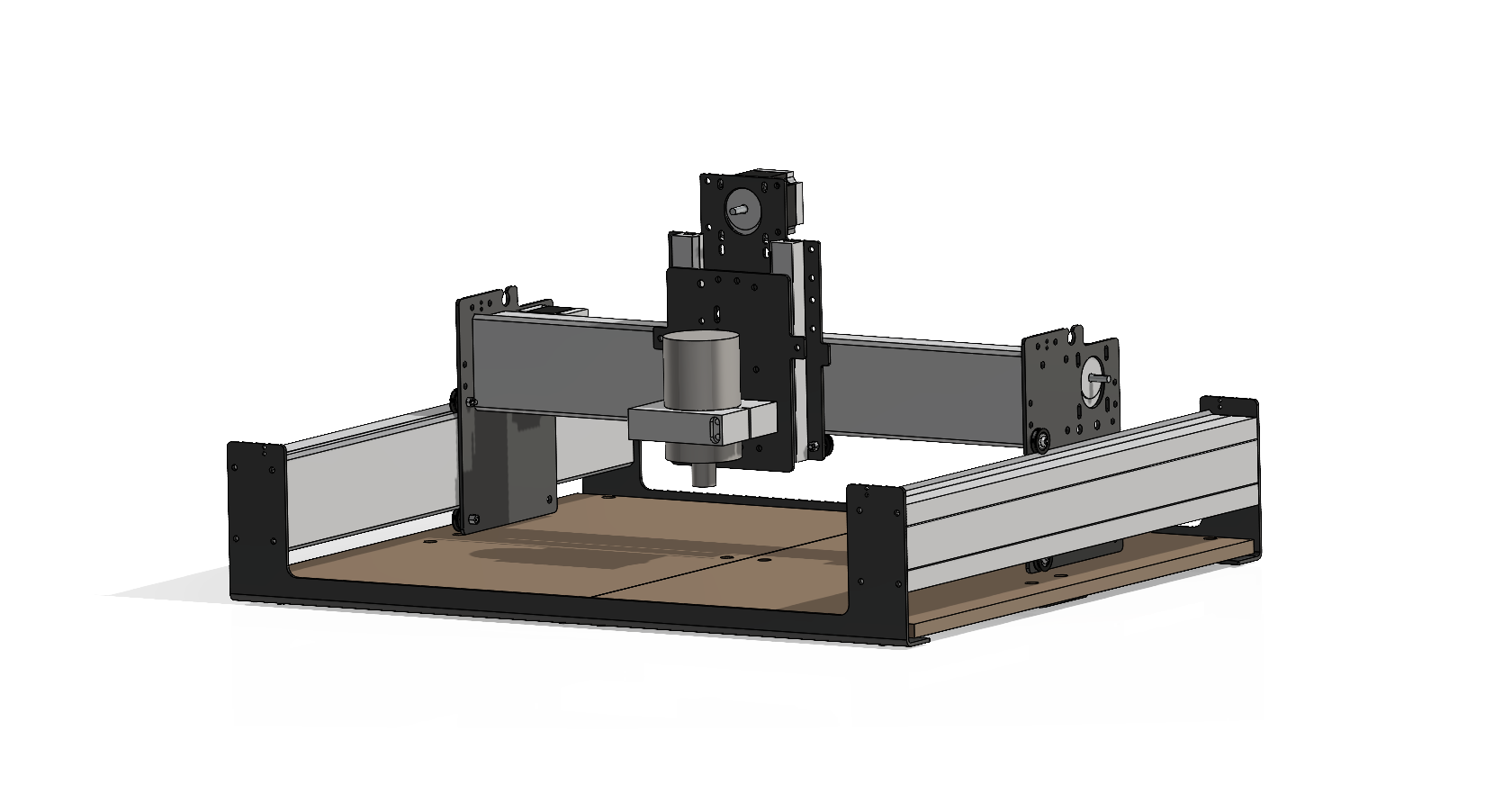 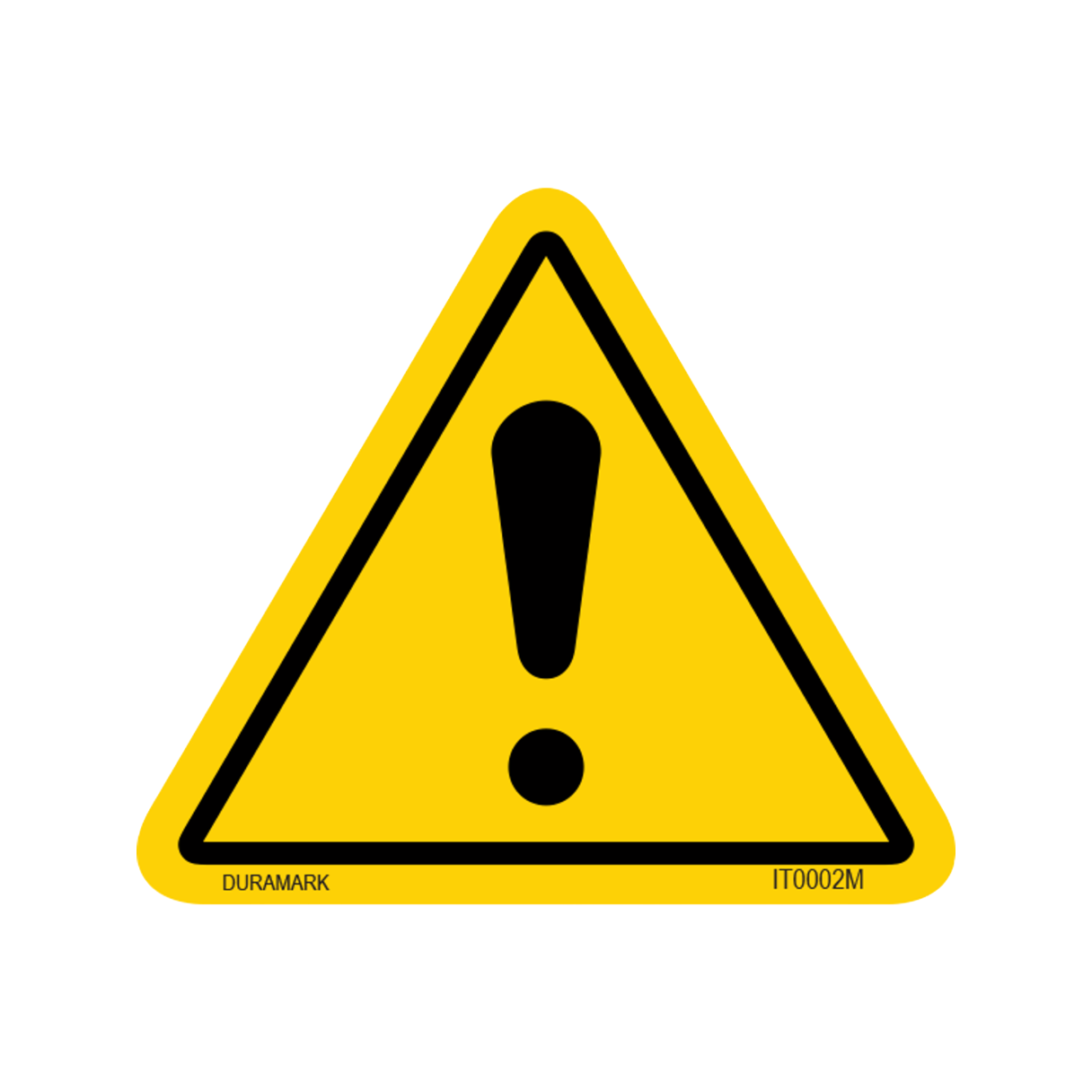 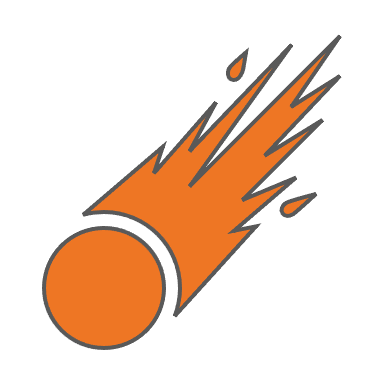 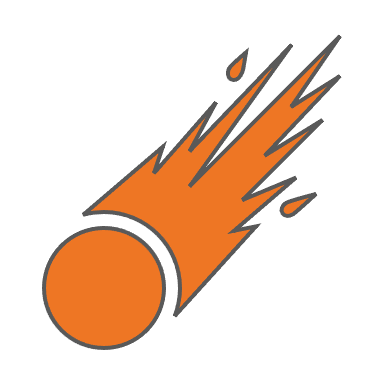 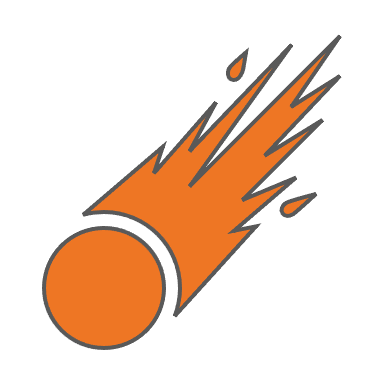 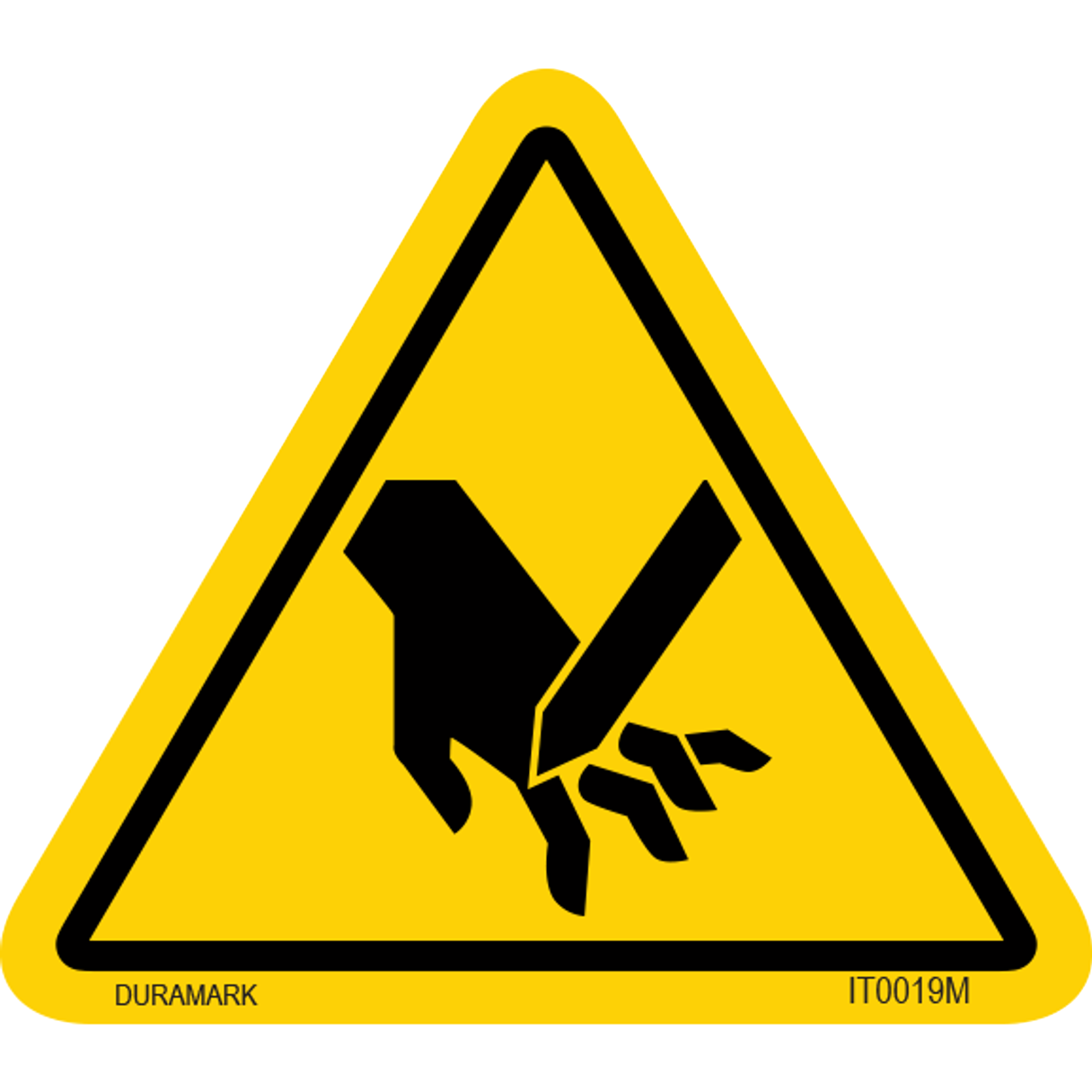 Moving Parts
Projectiles
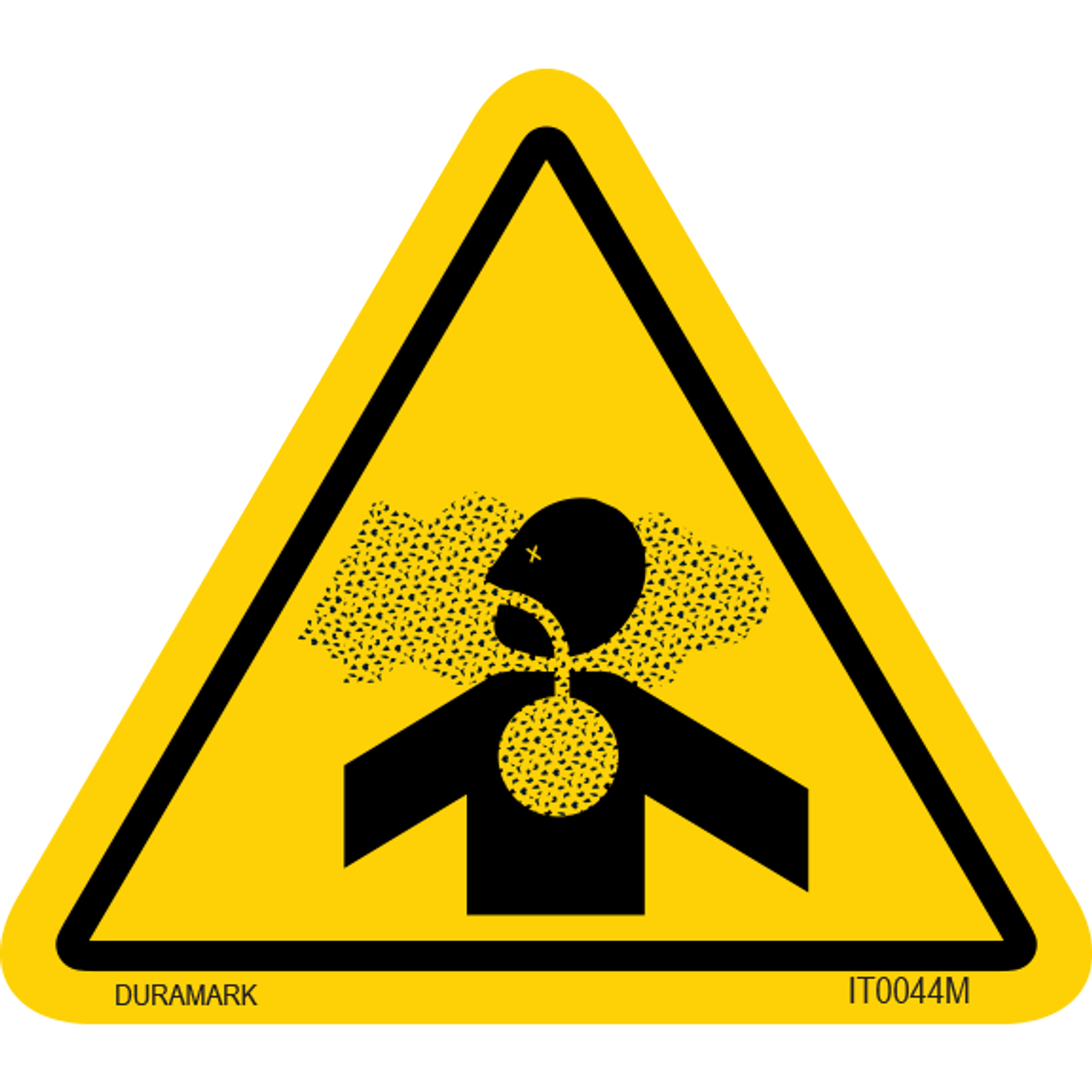 8
[Speaker Notes: The objective of this project is to make the Senior Design Labs CNC router safe for student use without requiring additional supervision. This will be achieved by developing machine safeguards that eliminate the need for Personal Protective Equipment (PPE) in the room while the machine is in operation.]
Carlton Walker
Hazards
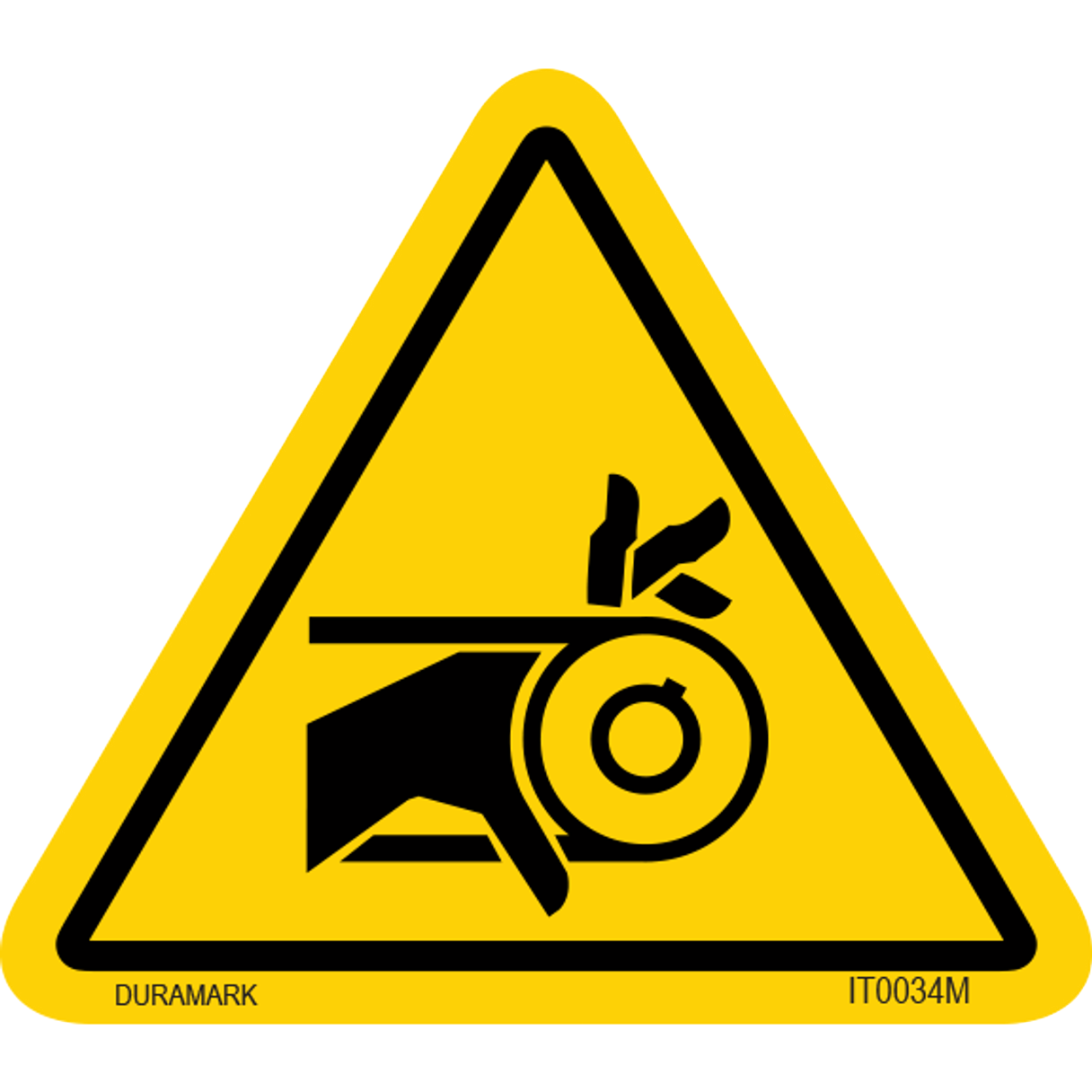 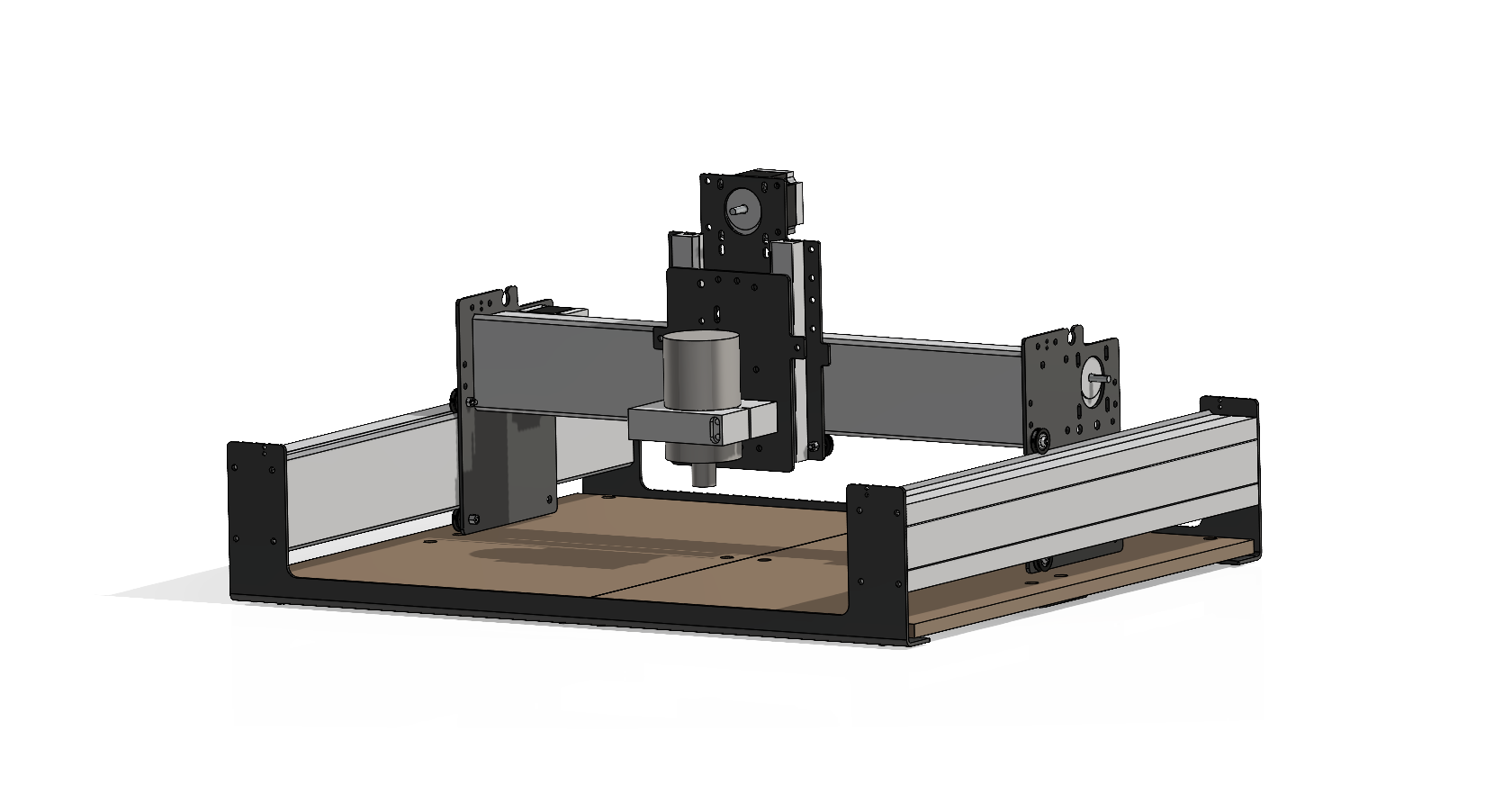 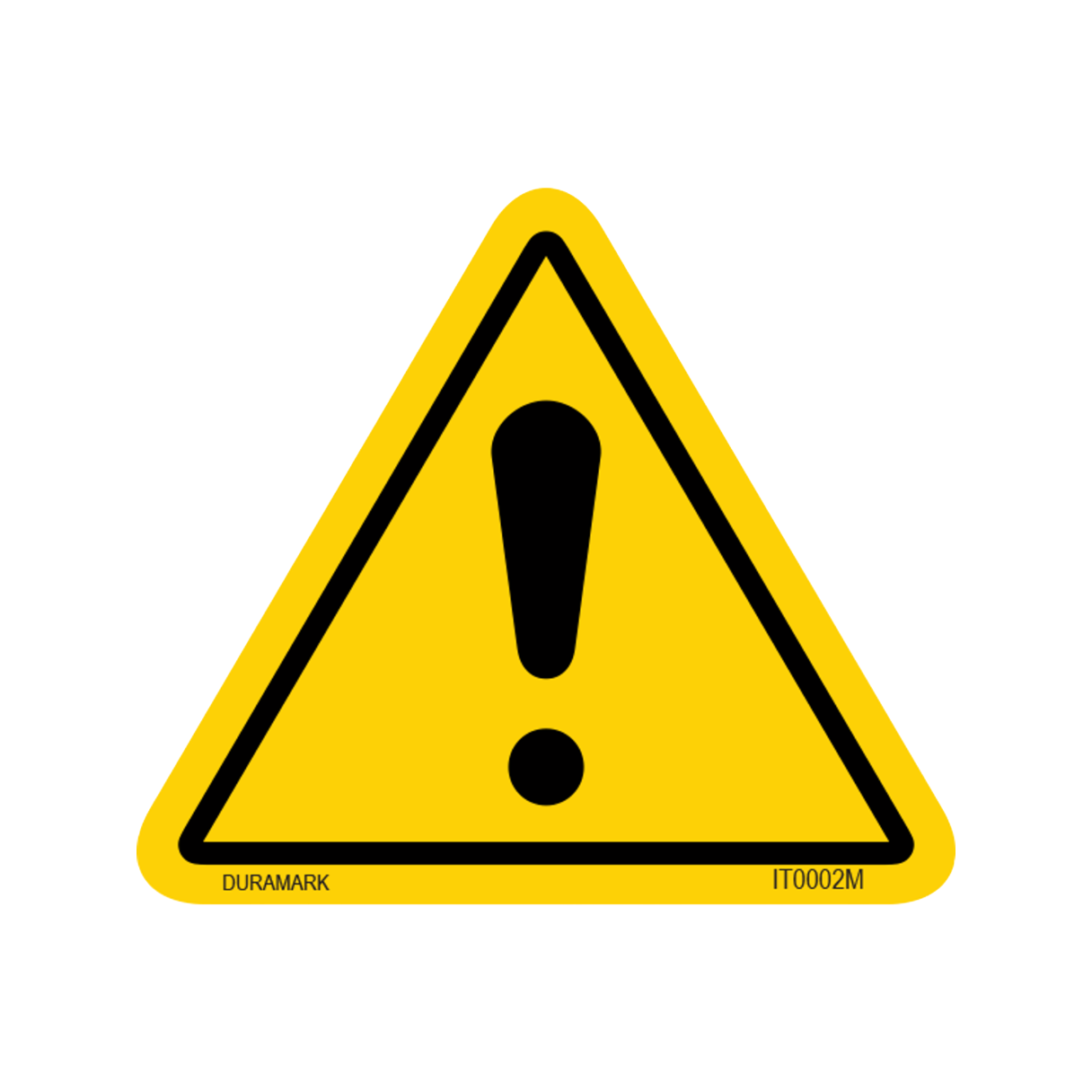 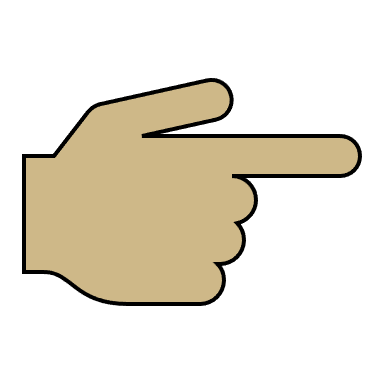 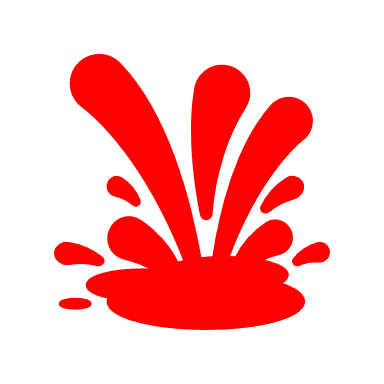 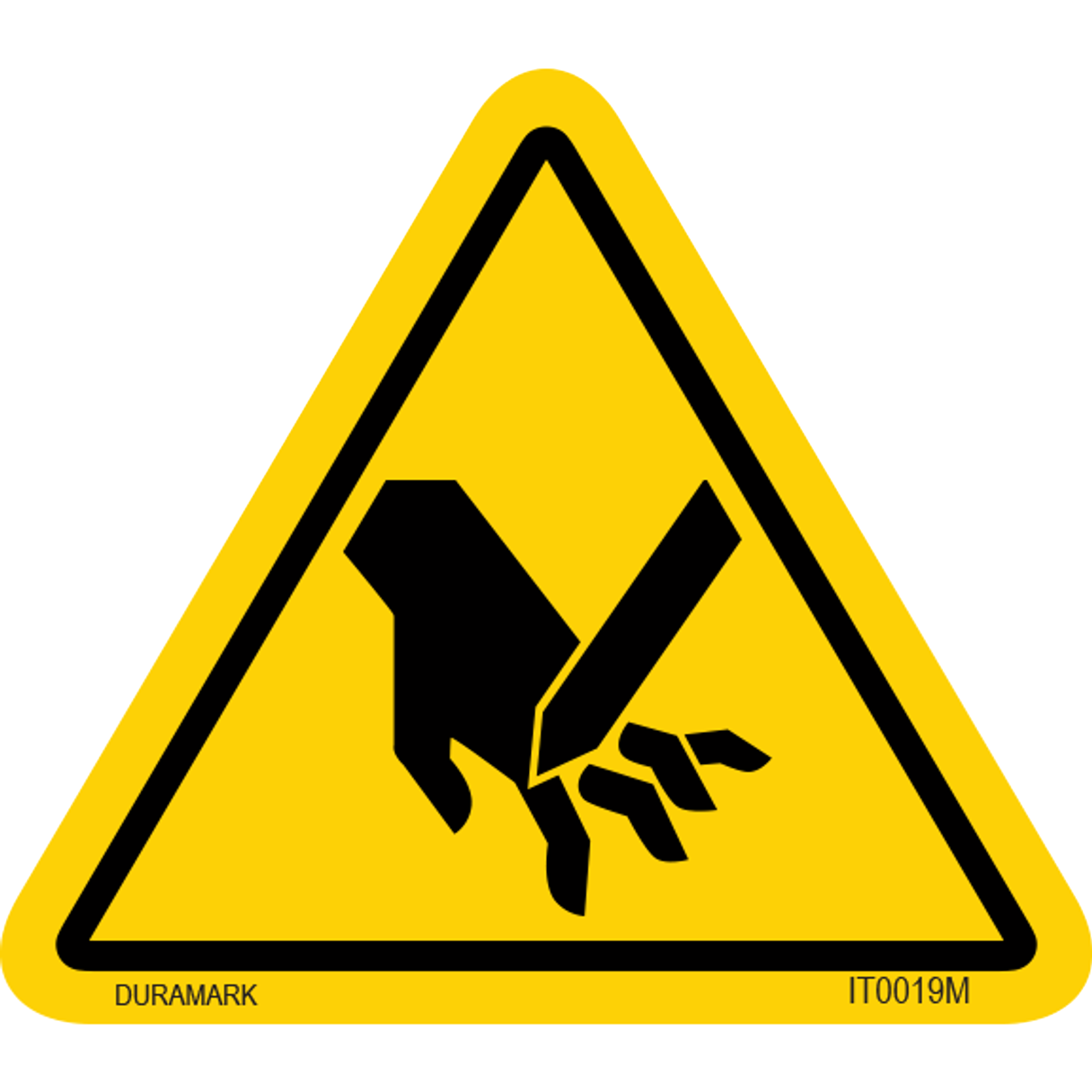 Moving Parts
Projectiles
Impalement
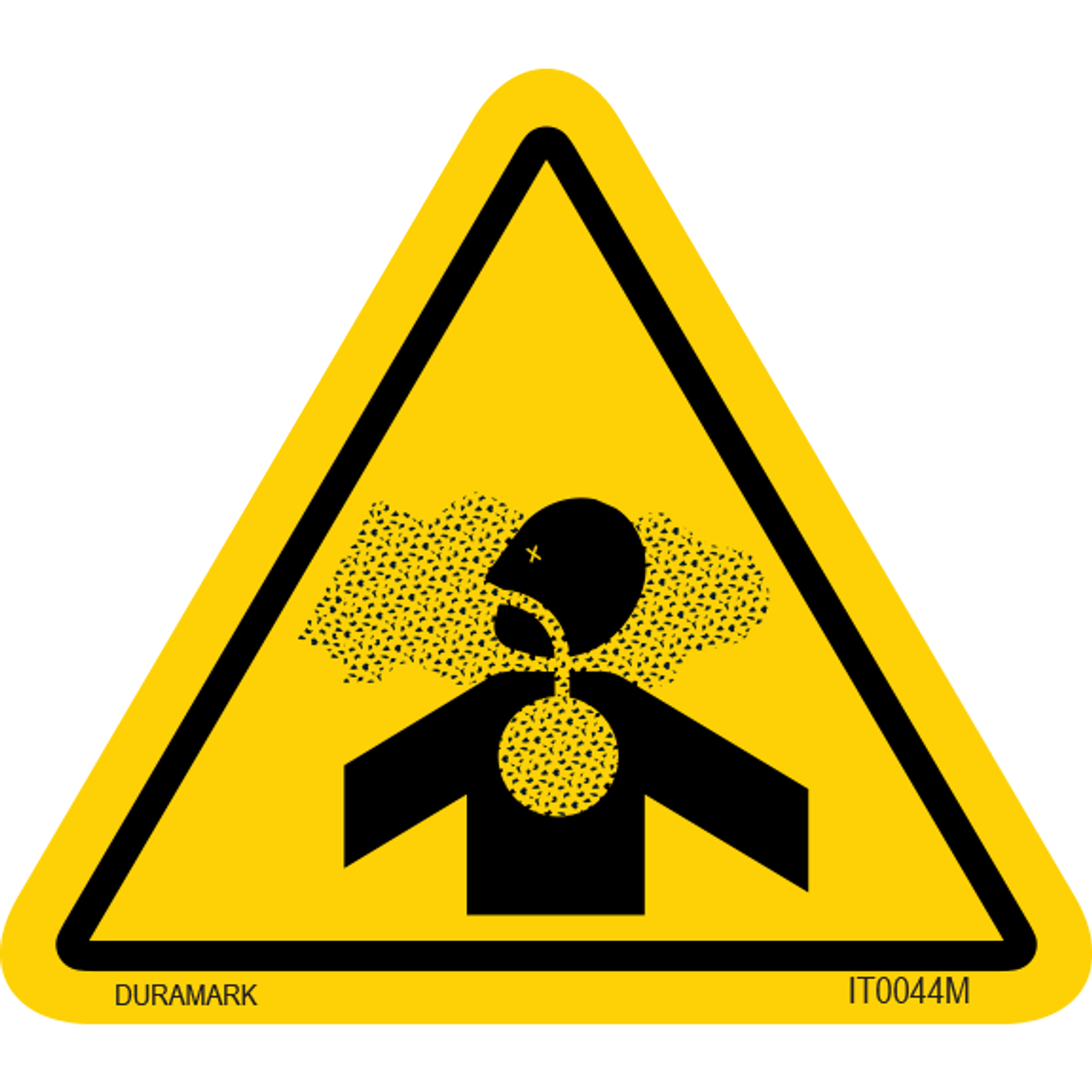 9
[Speaker Notes: The objective of this project is to make the Senior Design Labs CNC router safe for student use without requiring additional supervision. This will be achieved by developing machine safeguards that eliminate the need for Personal Protective Equipment (PPE) in the room while the machine is in operation.]
Carlton Walker
Hazards
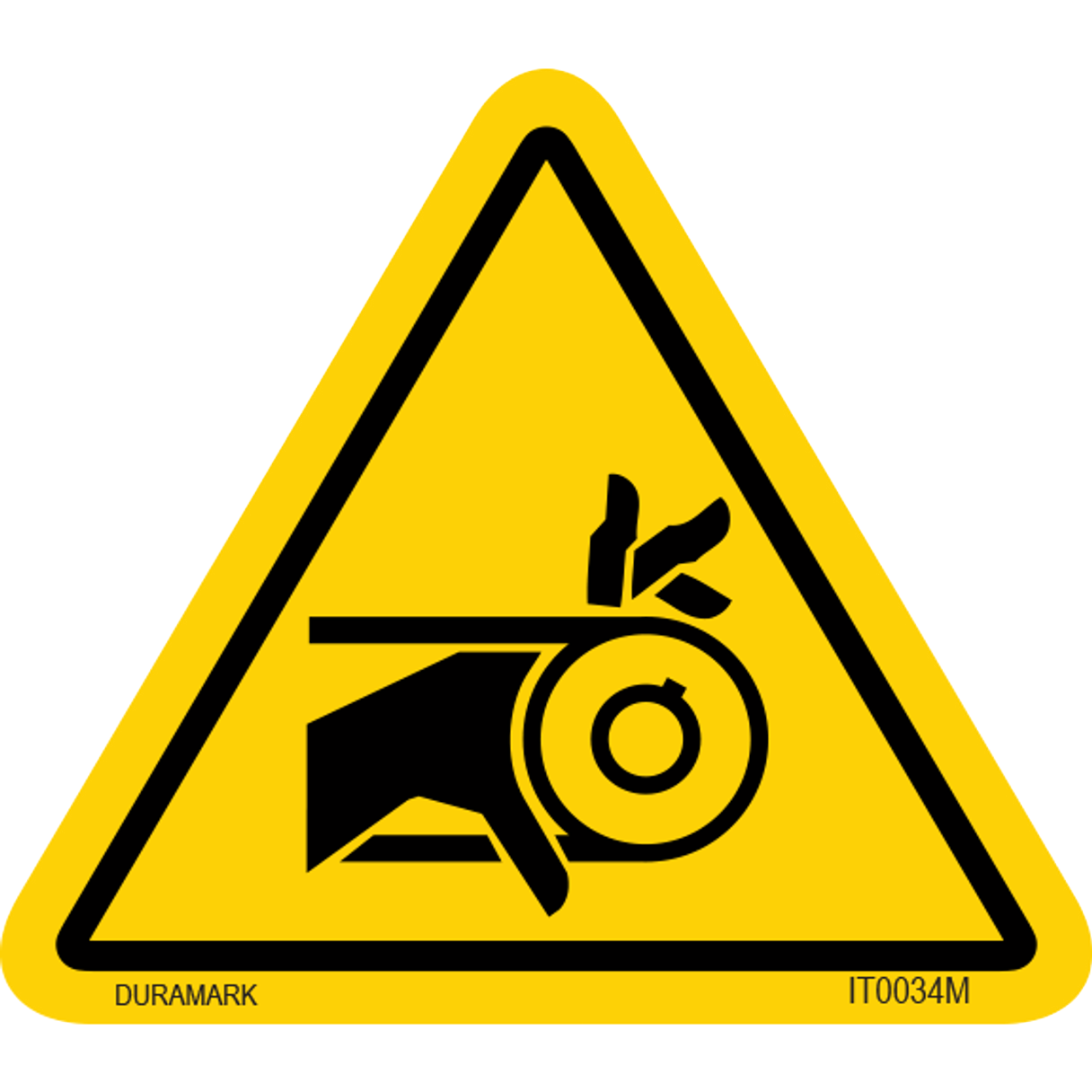 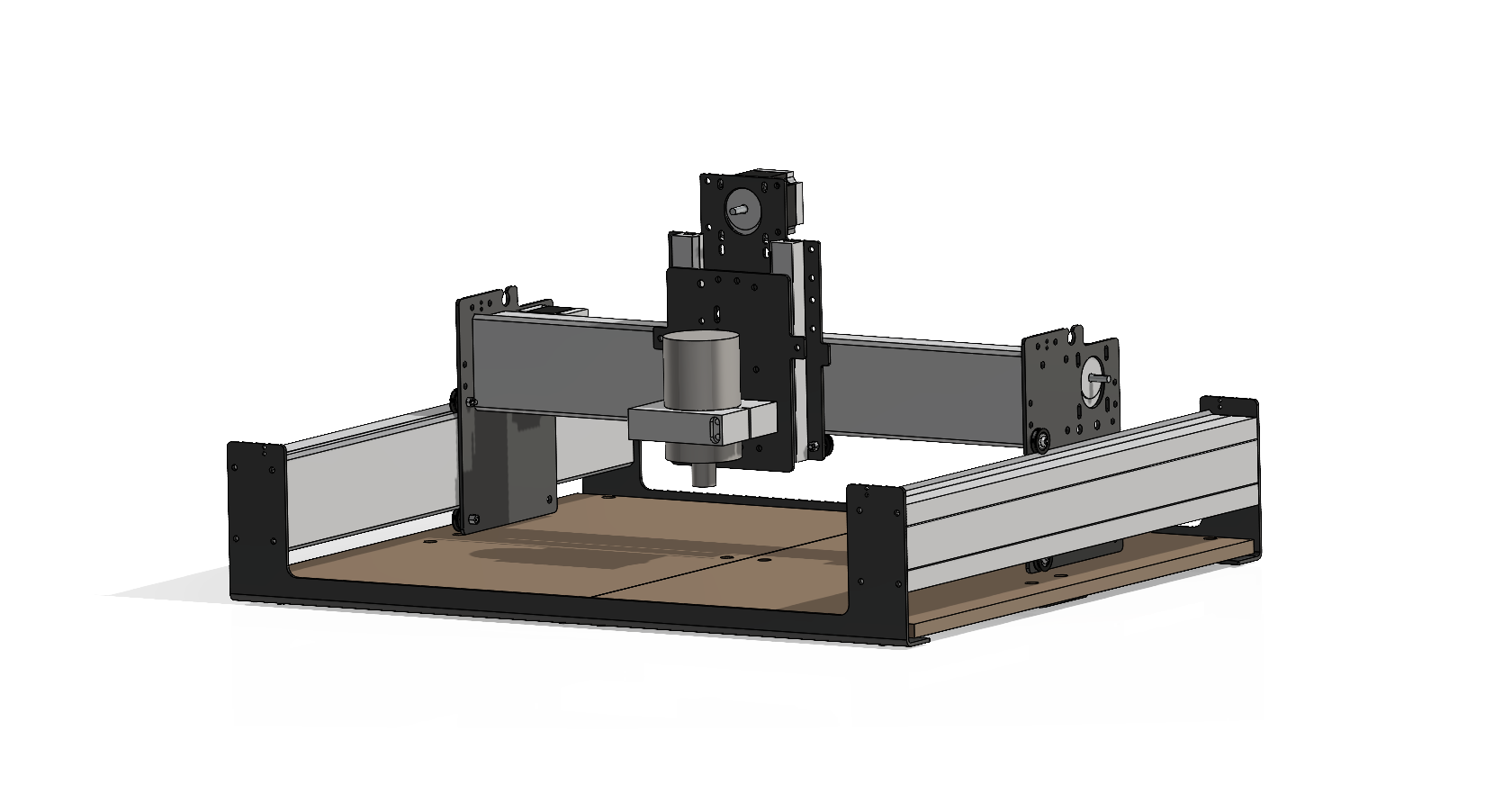 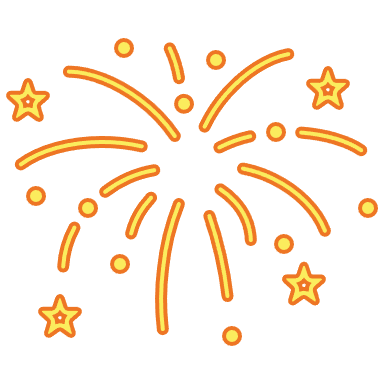 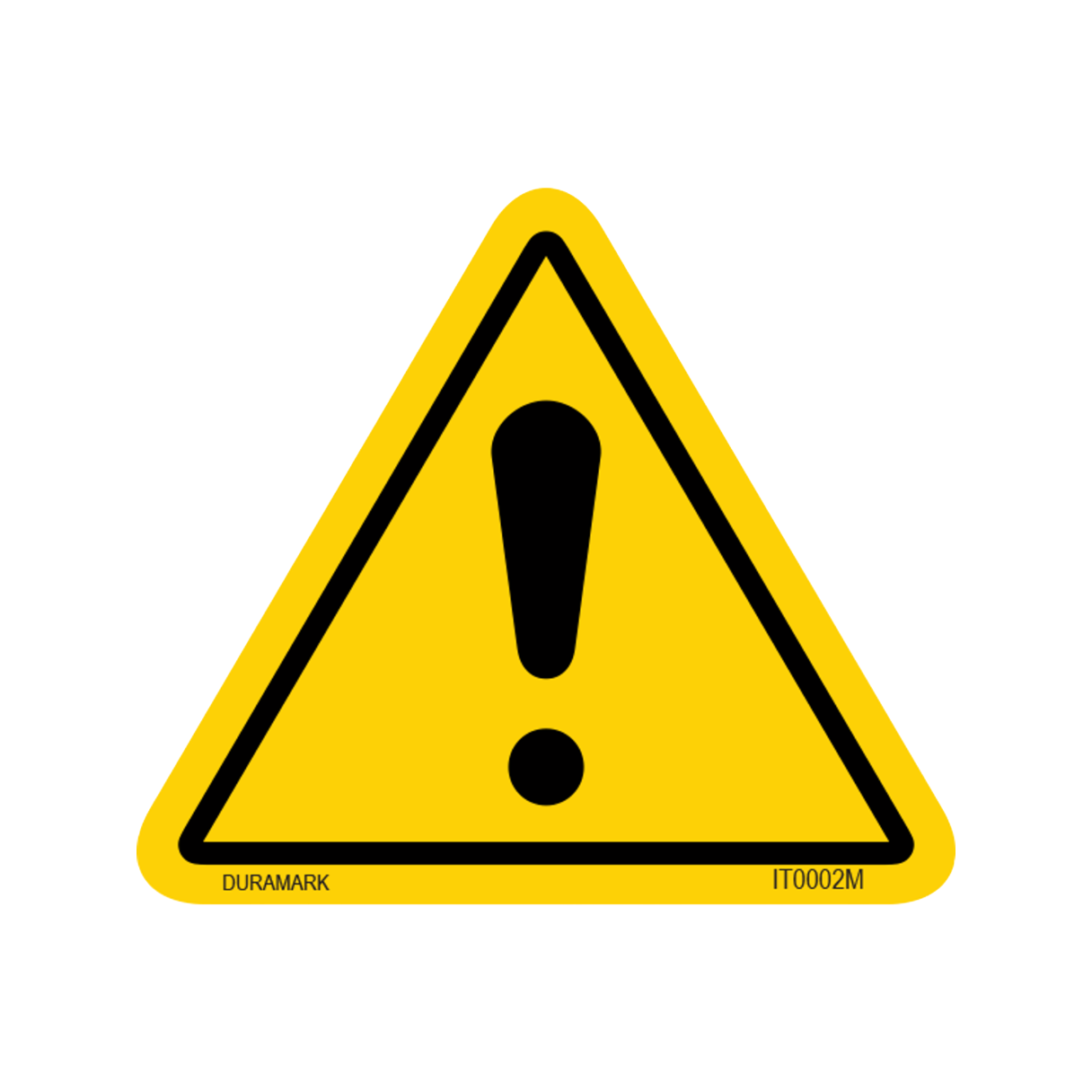 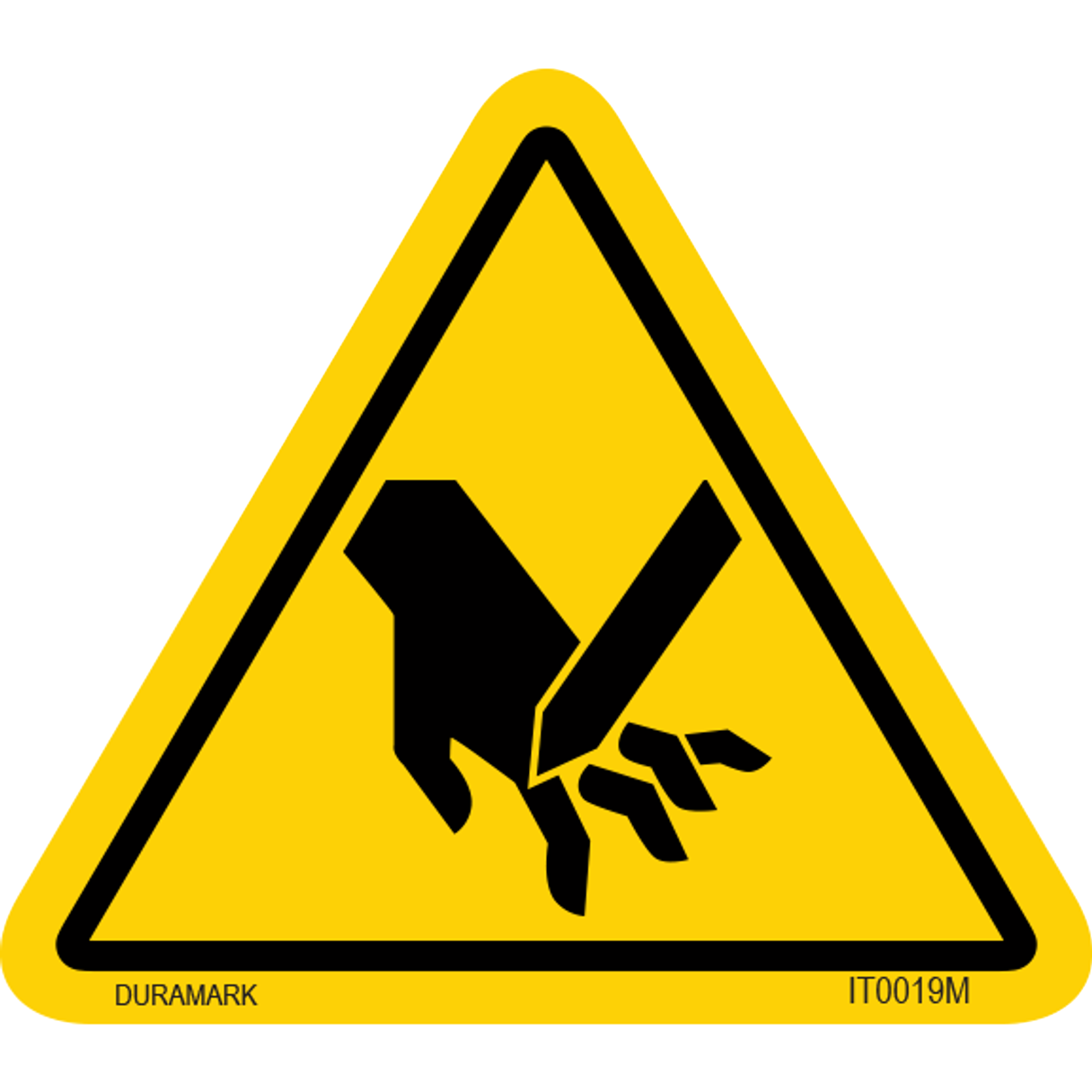 Moving Parts
Projectiles
Impalement
Particles
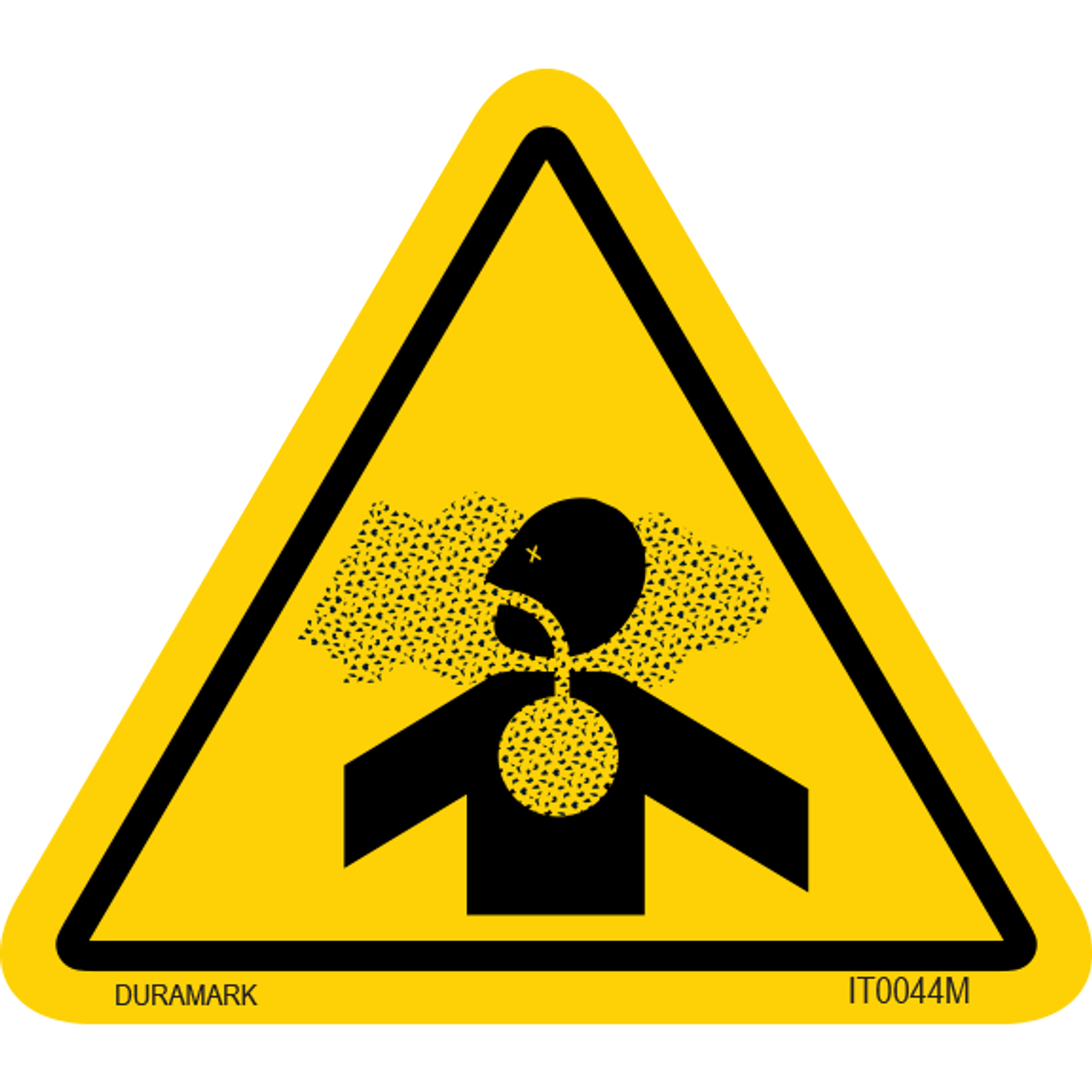 10
[Speaker Notes: The objective of this project is to make the Senior Design Labs CNC router safe for student use without requiring additional supervision. This will be achieved by developing machine safeguards that eliminate the need for Personal Protective Equipment (PPE) in the room while the machine is in operation.]
Samuel Byers
Assumptions to Guide the Design
11
Samuel Byers
Assumptions to Guide the Design
12
Samuel Byers
Assumptions to Guide the Design
13
Samuel Byers
Assumptions to Guide the Design
14
Malik Grant
Hierarchy of Functions
15
Malik Grant
Hierarchy of Functions
16
Malik Grant
Hierarchy of Functions
17
Carlton Walker
Critical Target: Halt Projectiles
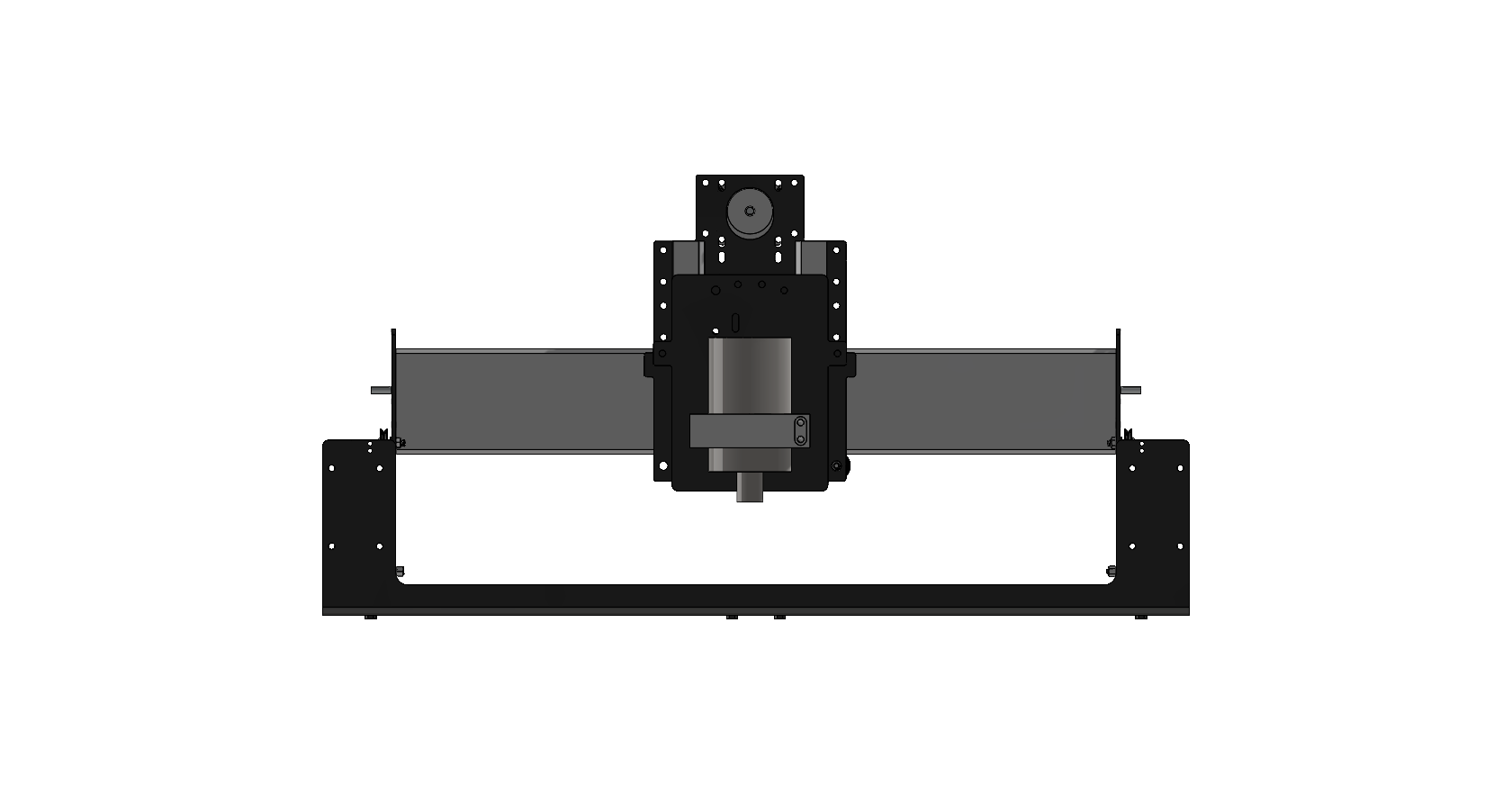 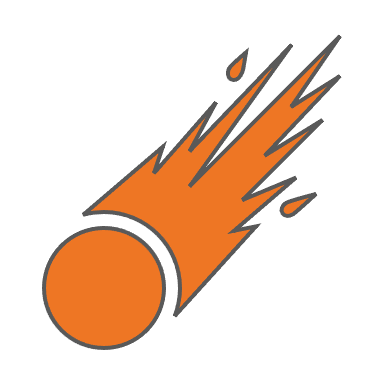 18
Carlton Walker
Critical Target: Create No Interference
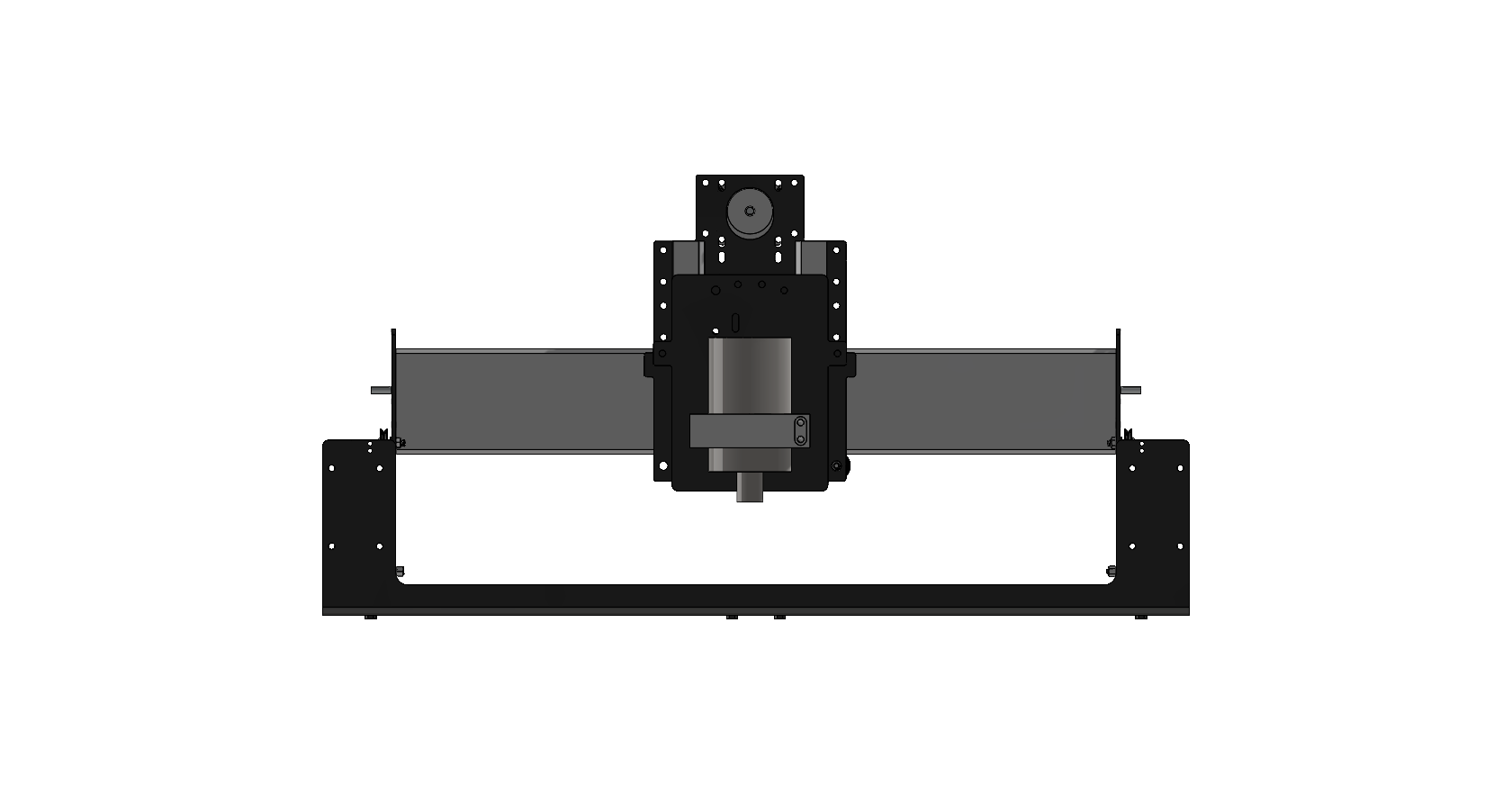 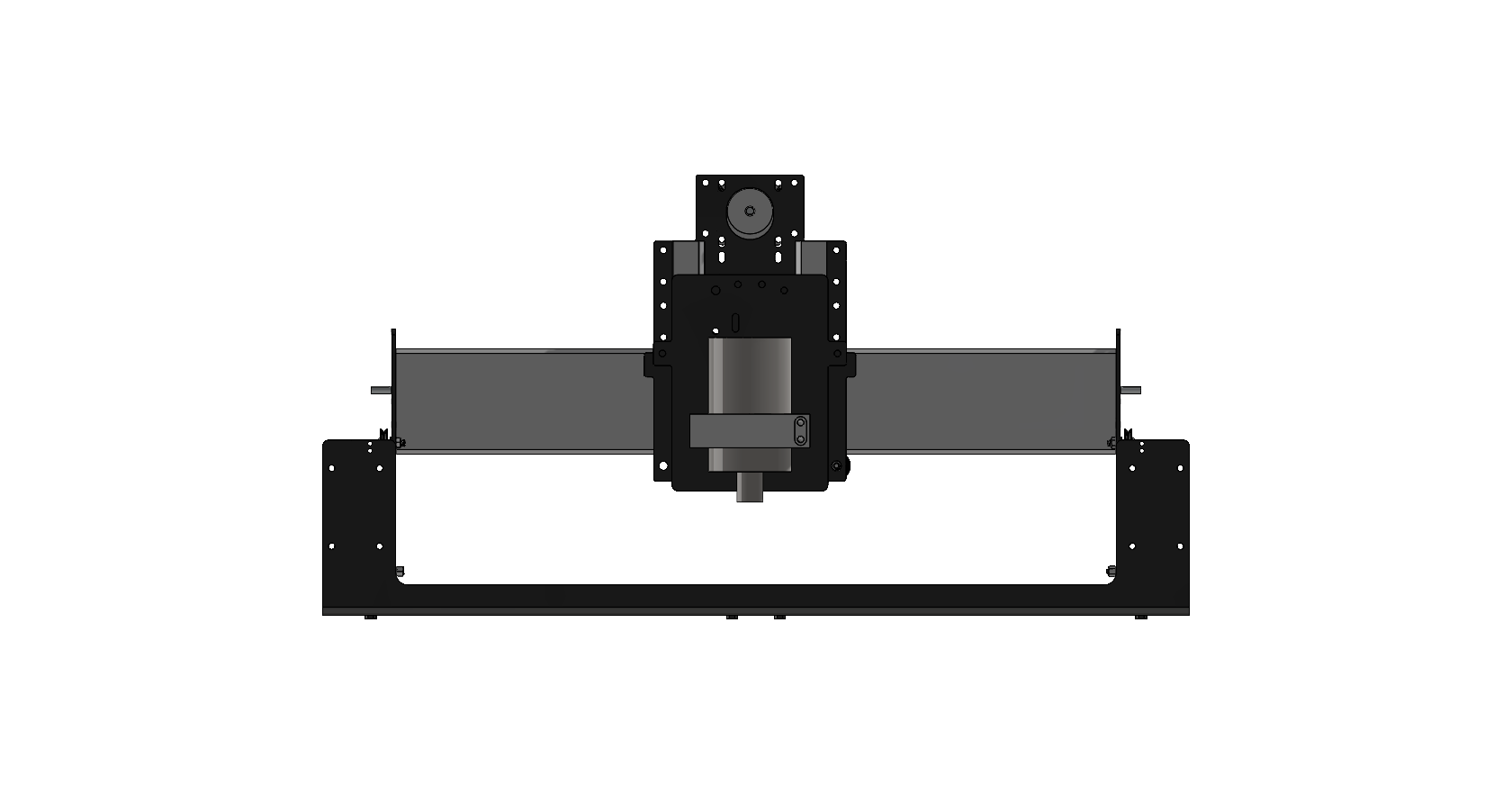 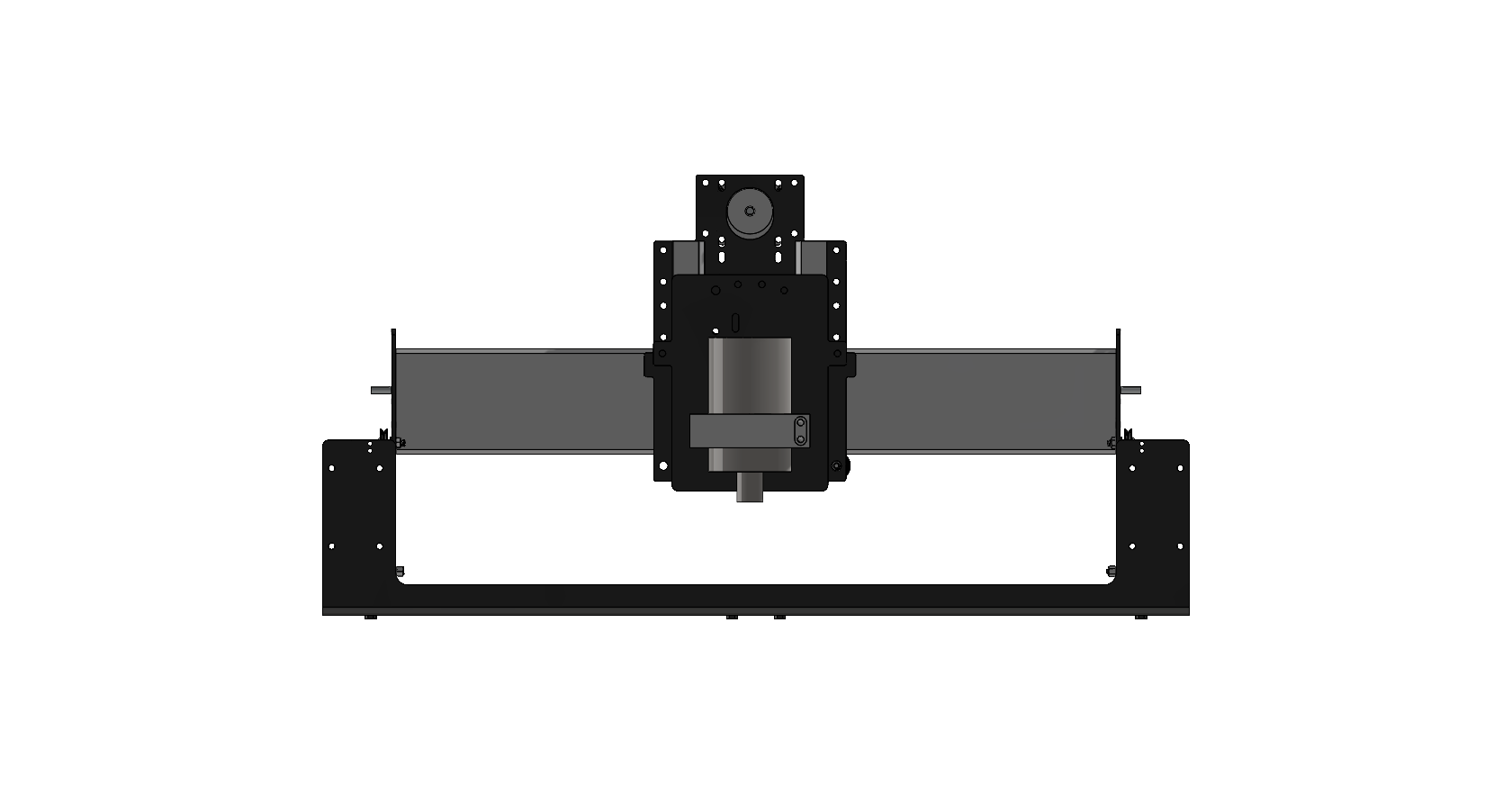 19
Carlton Walker
Critical Target: Limit Access When On
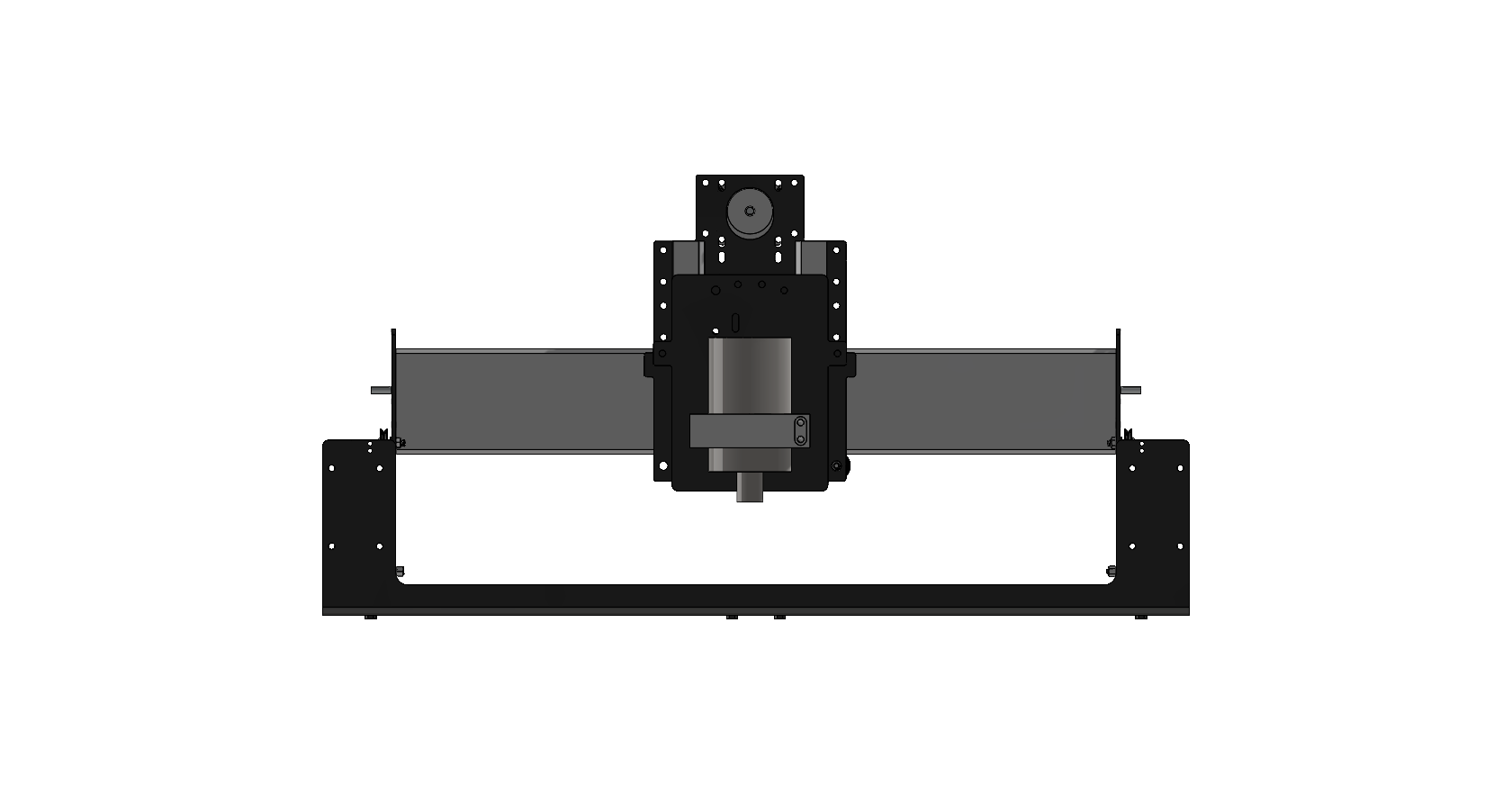 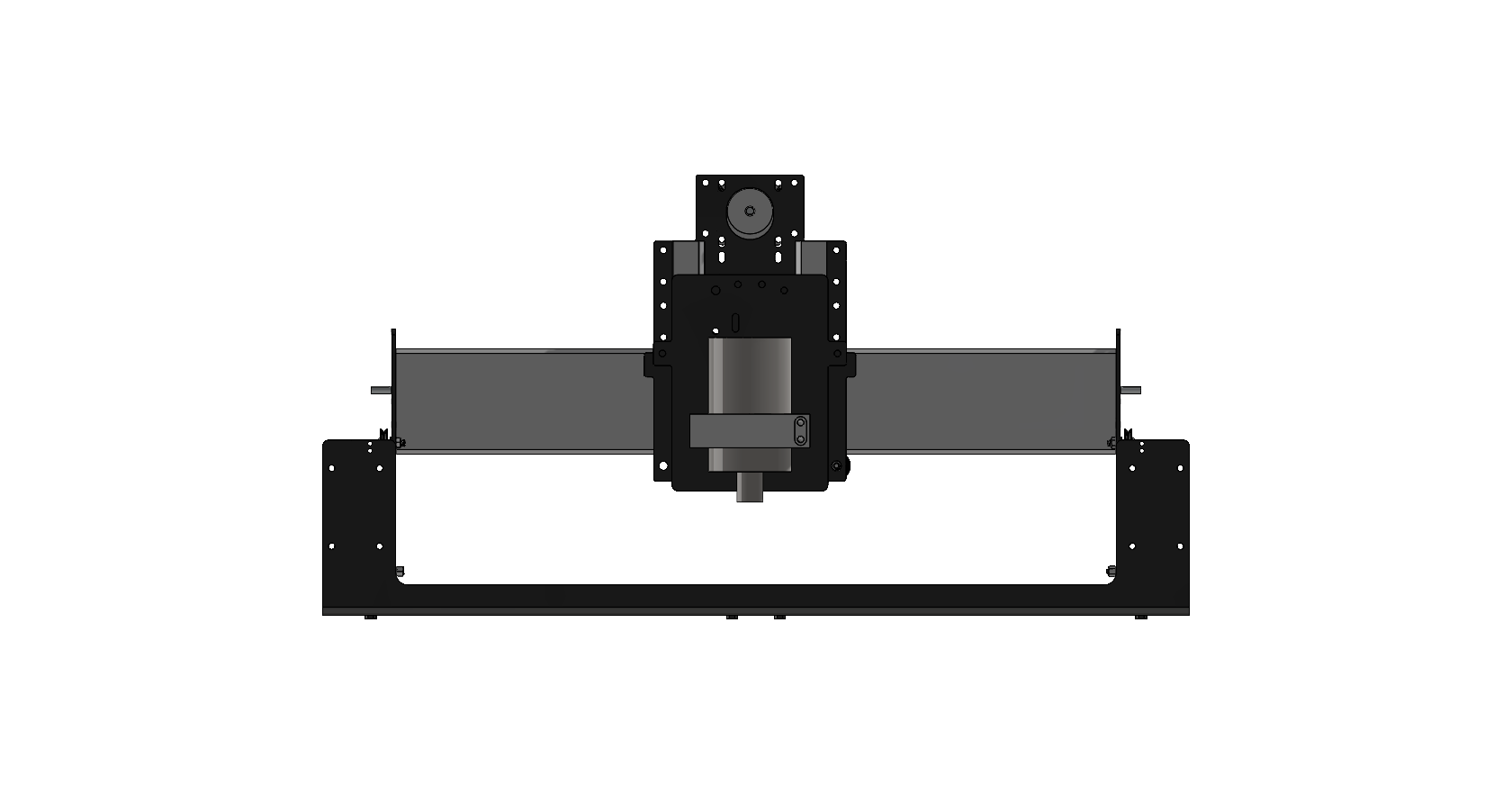 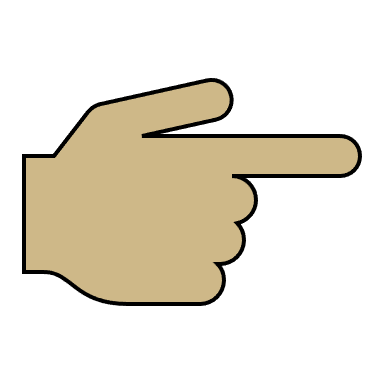 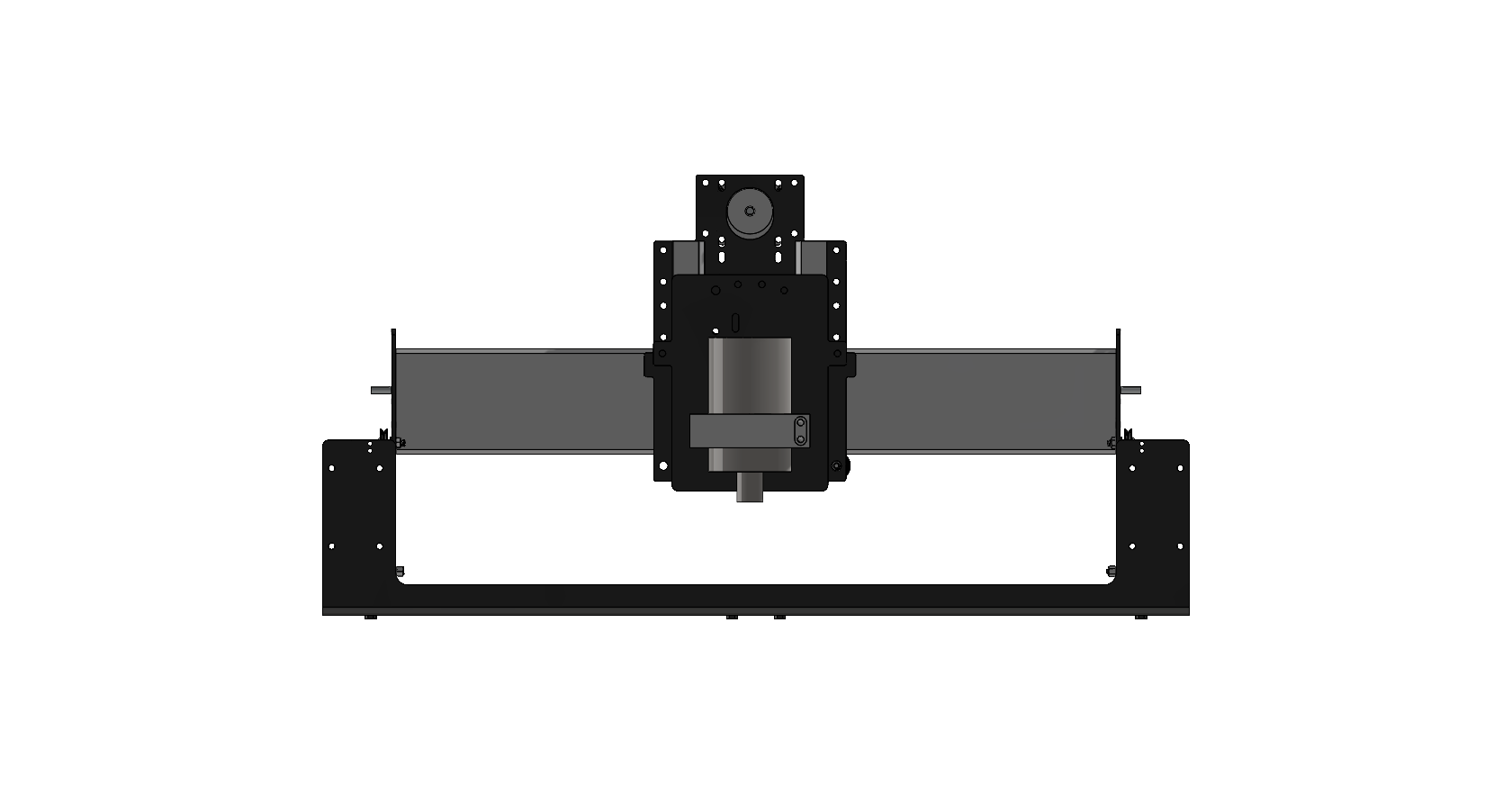 20
Medium Fidelity Concepts
Malik Grant
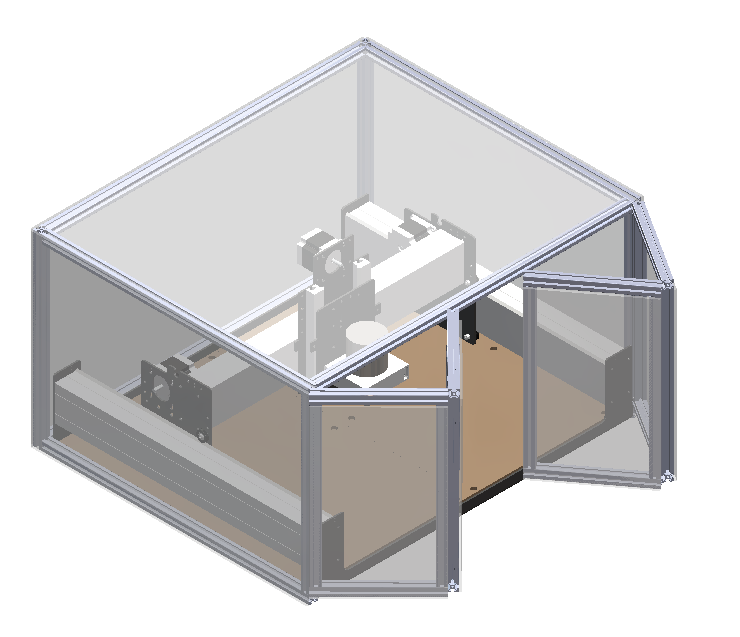 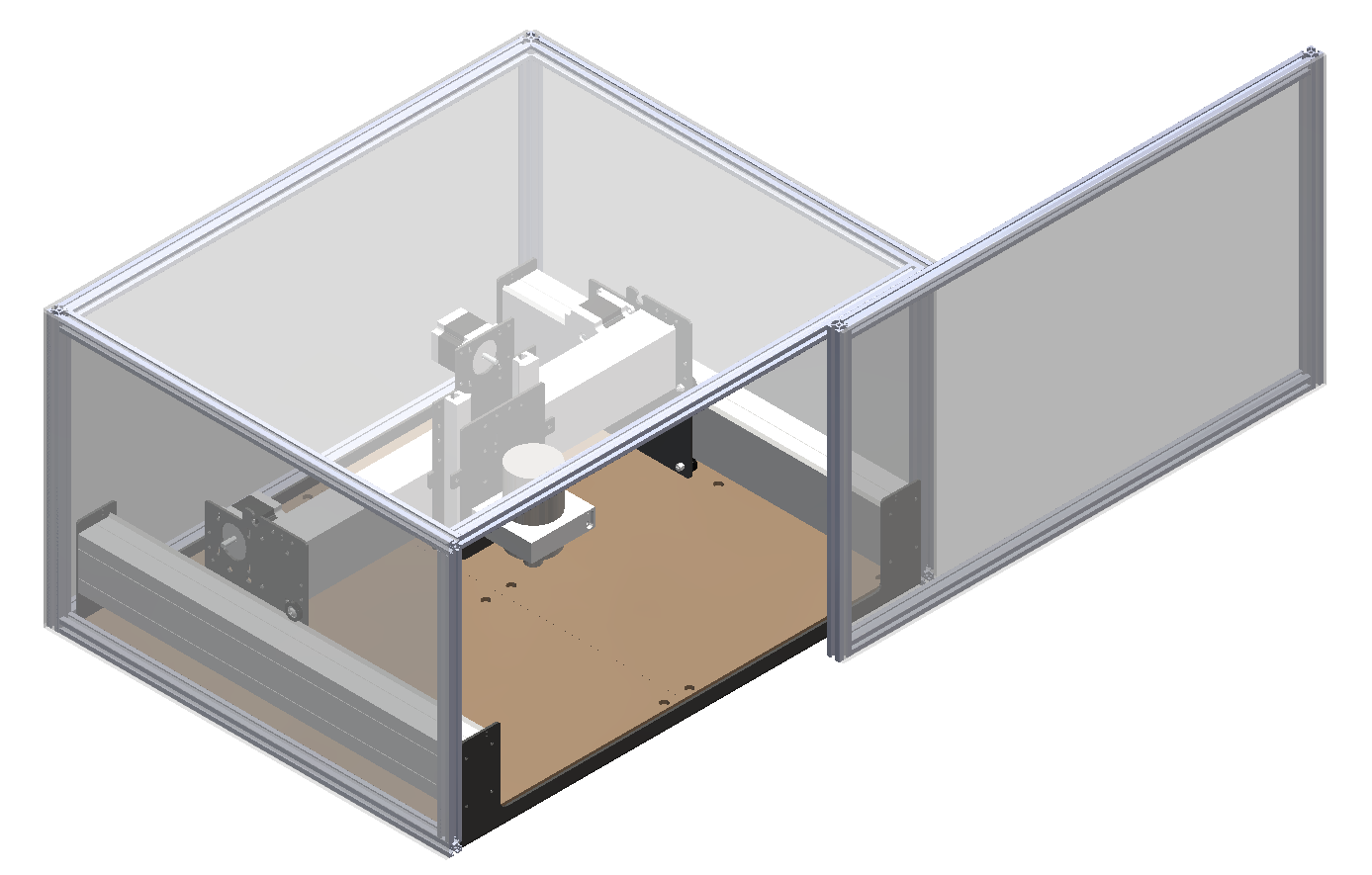 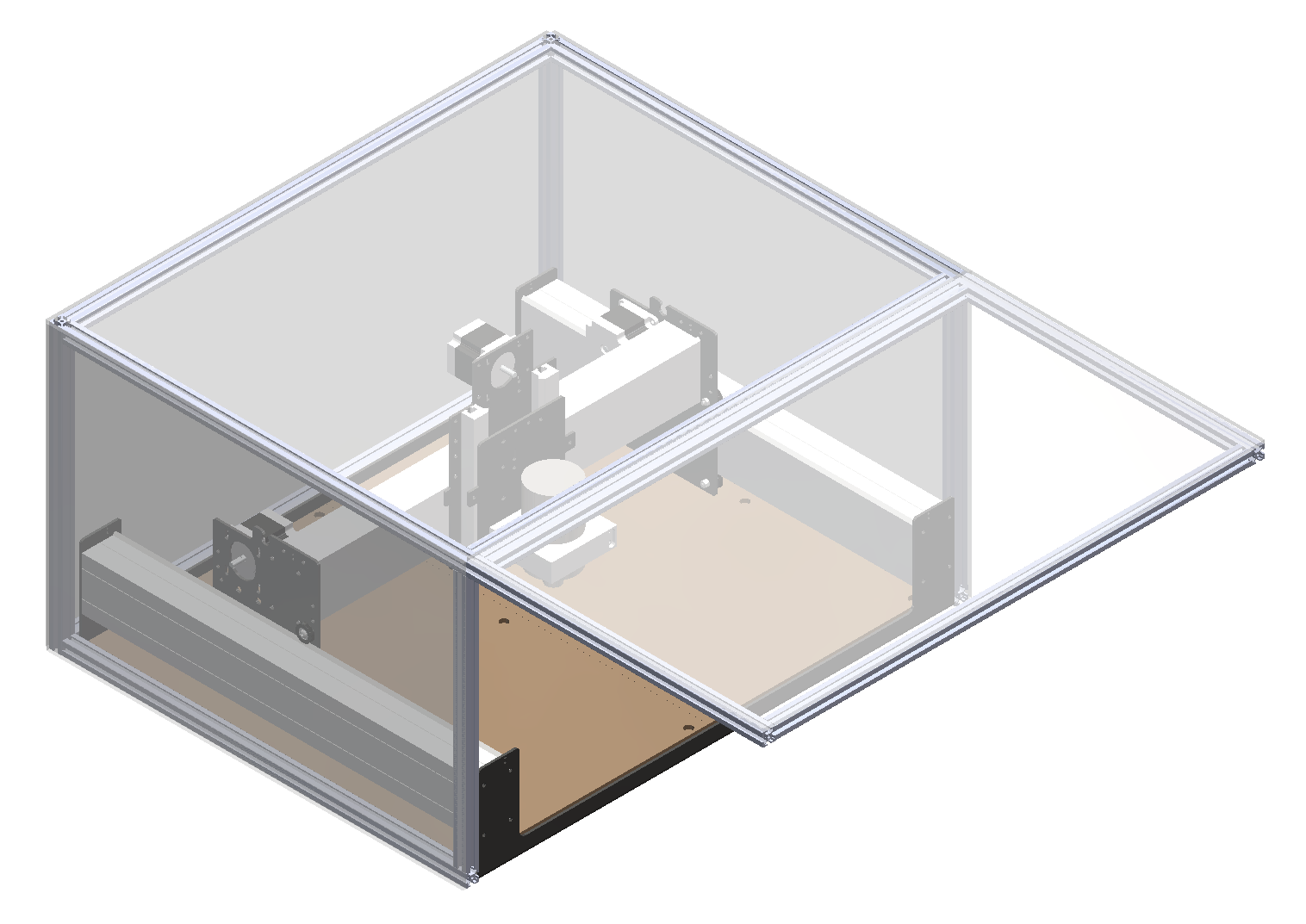 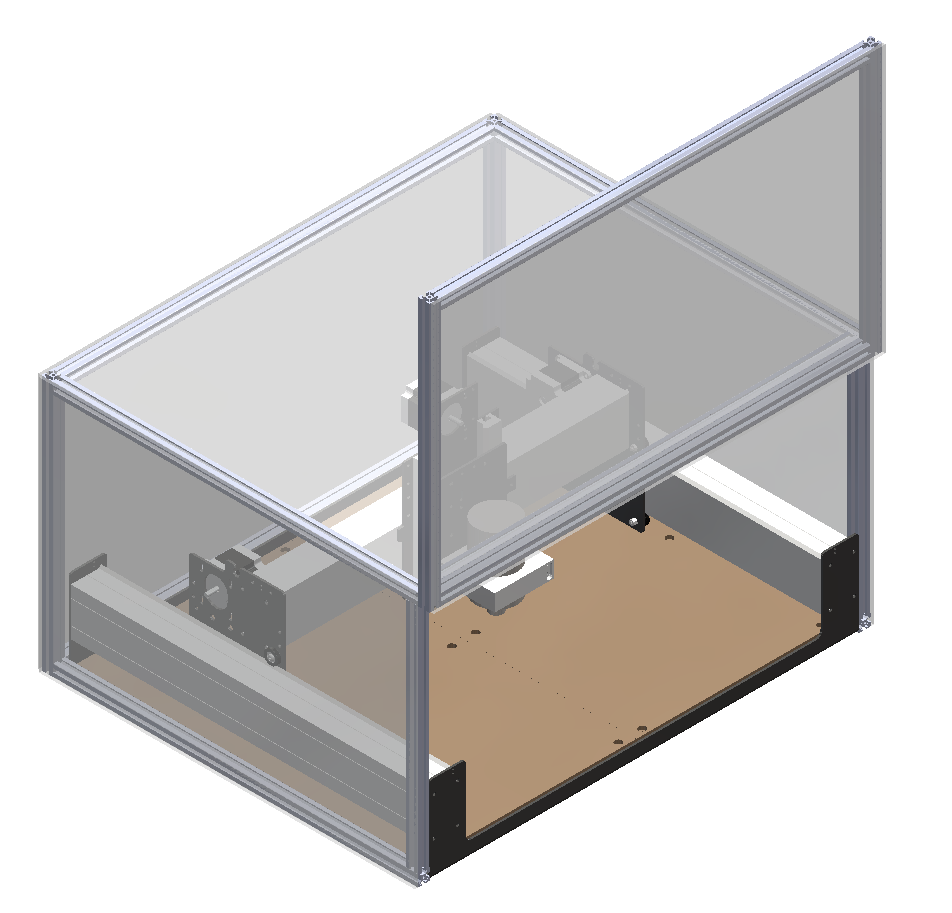 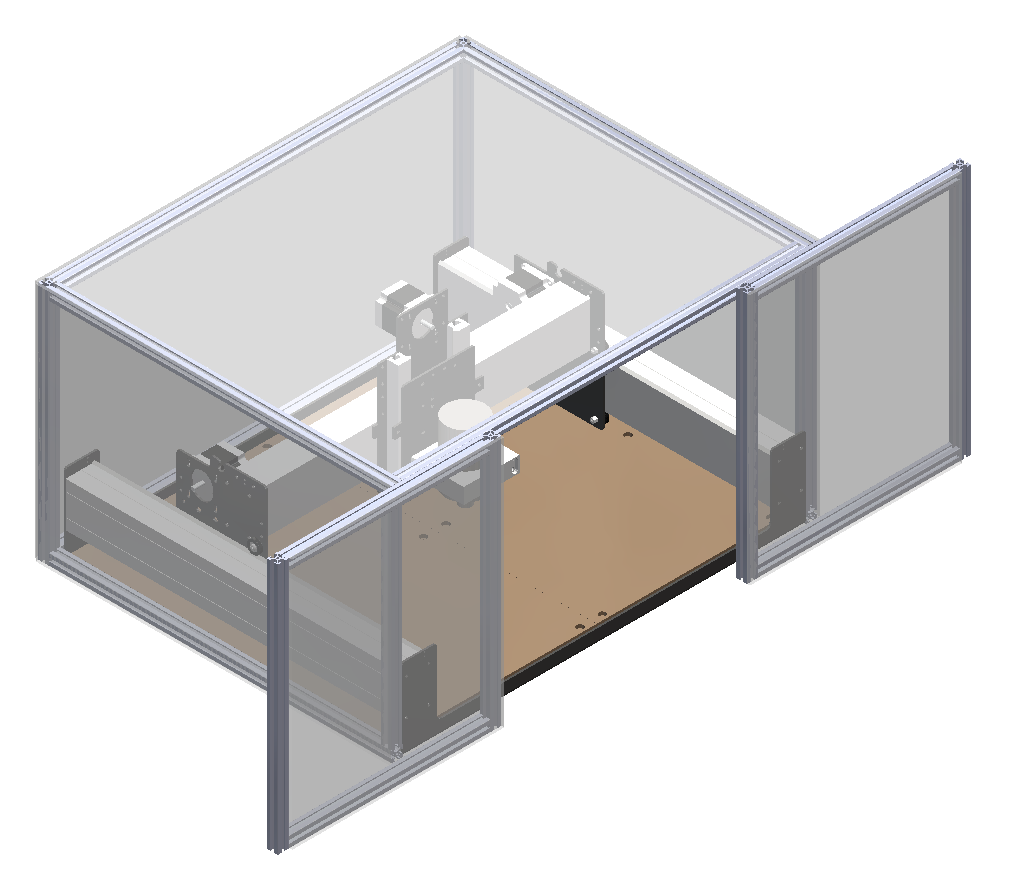 Double sliding door
Horizontal sliding door
Vertical sliding door
Top-hinge door
Bifold door
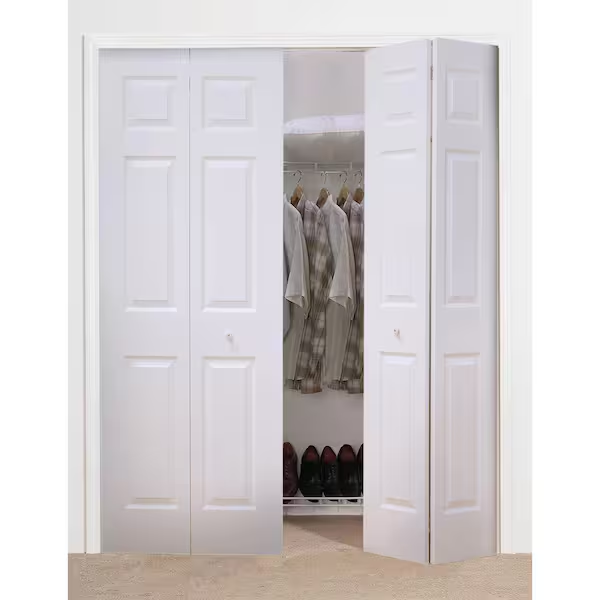 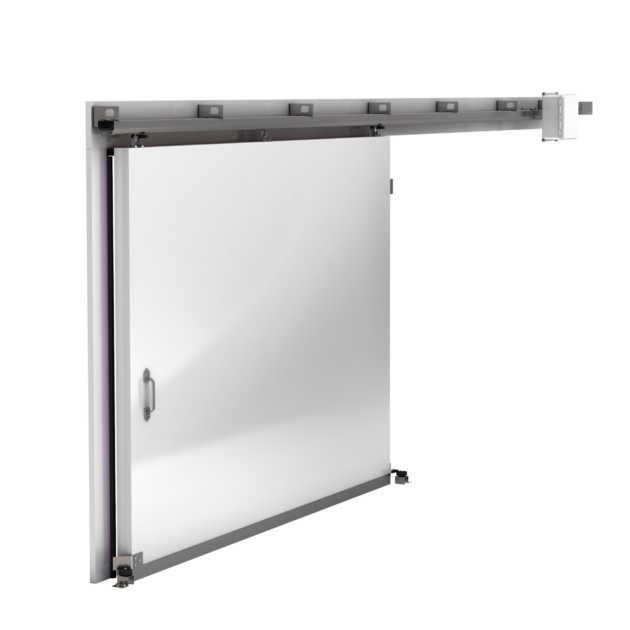 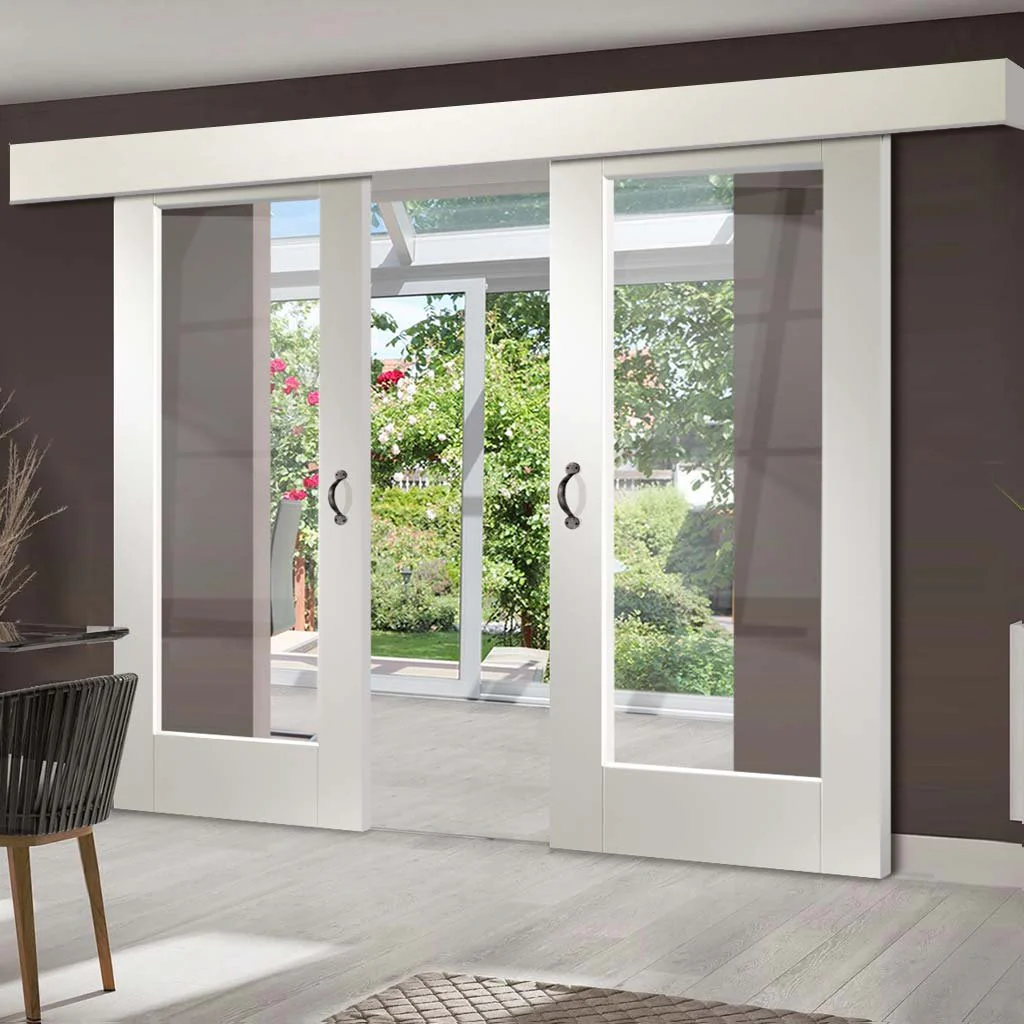 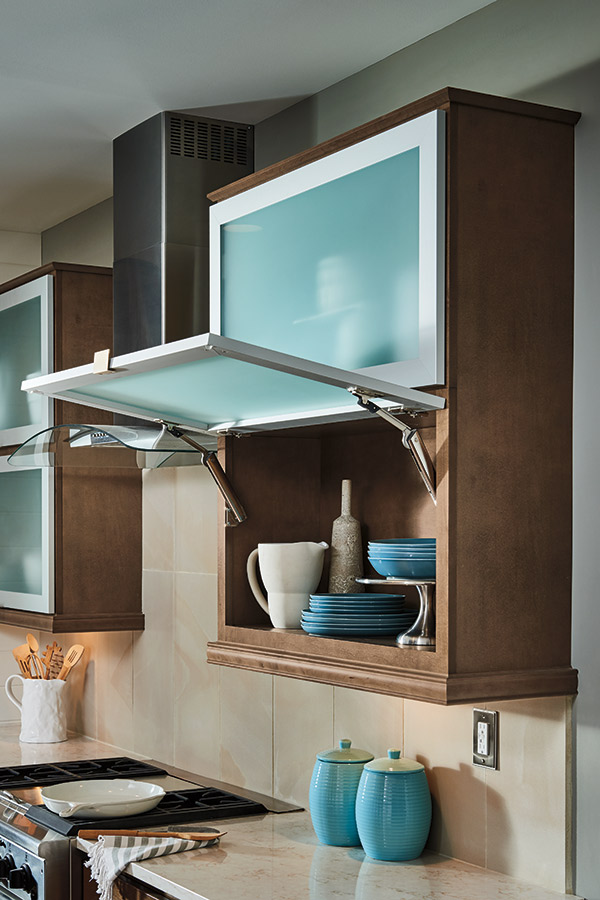 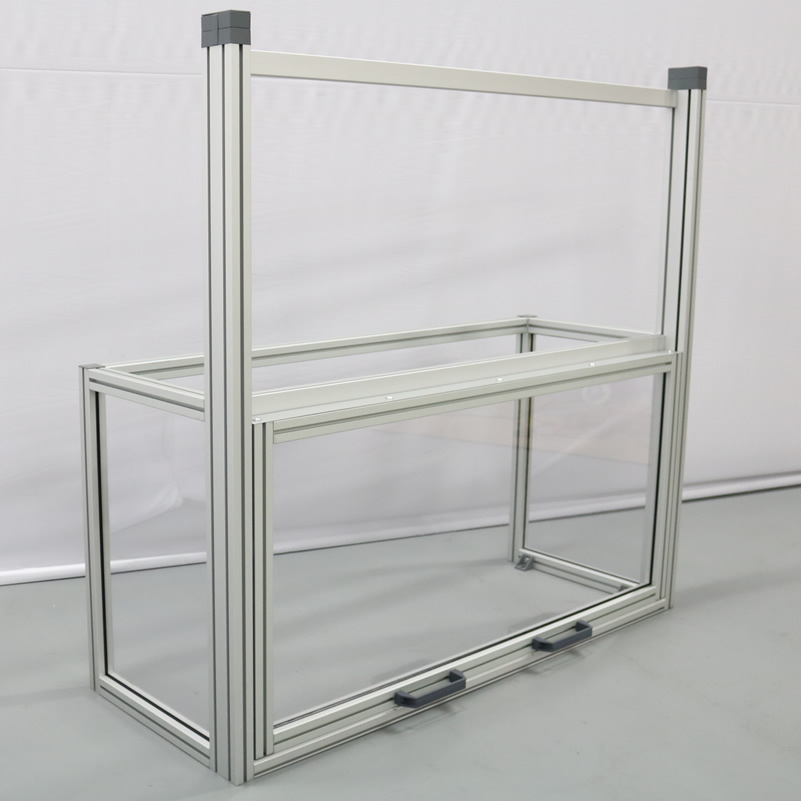 Malik Grant
High Fidelity Concepts
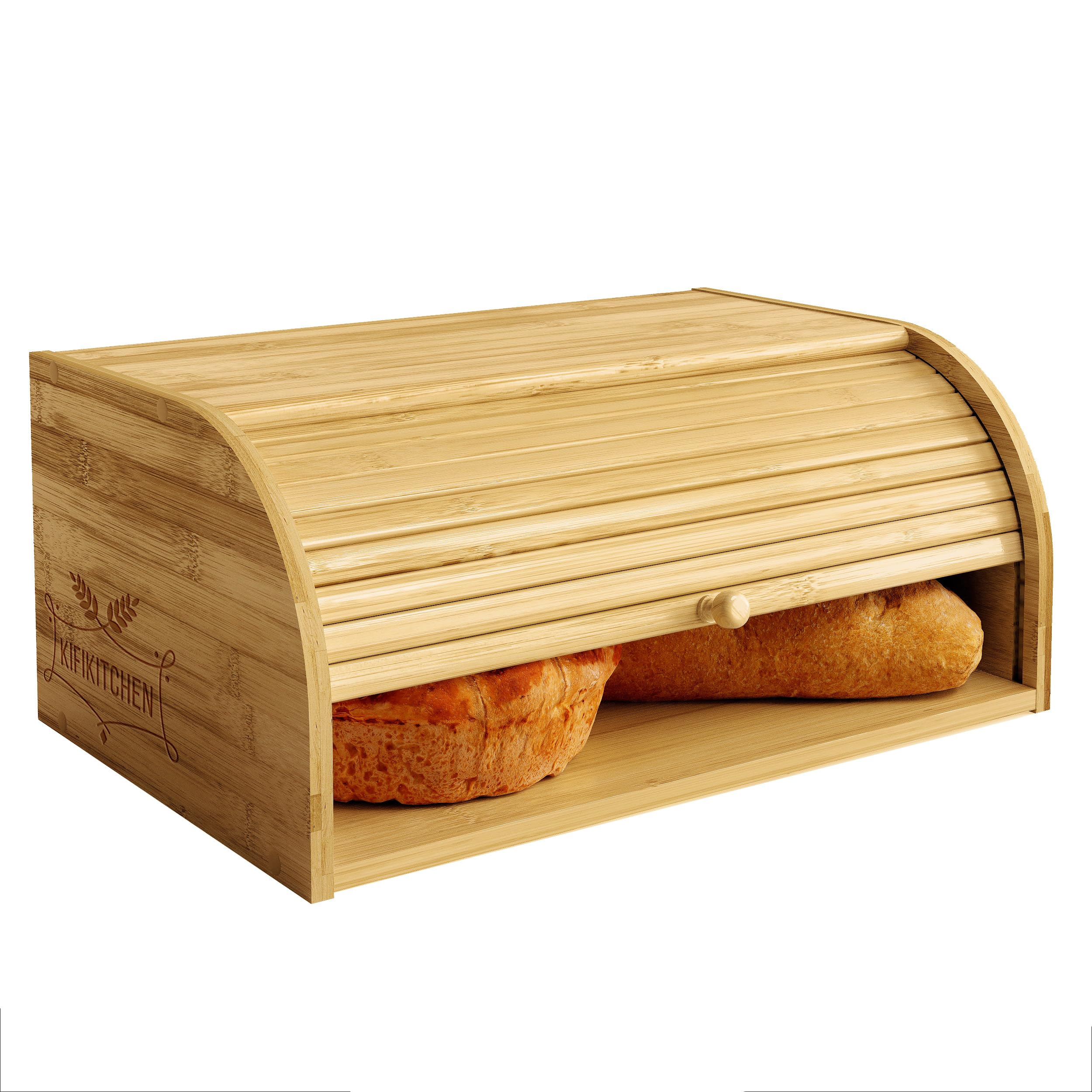 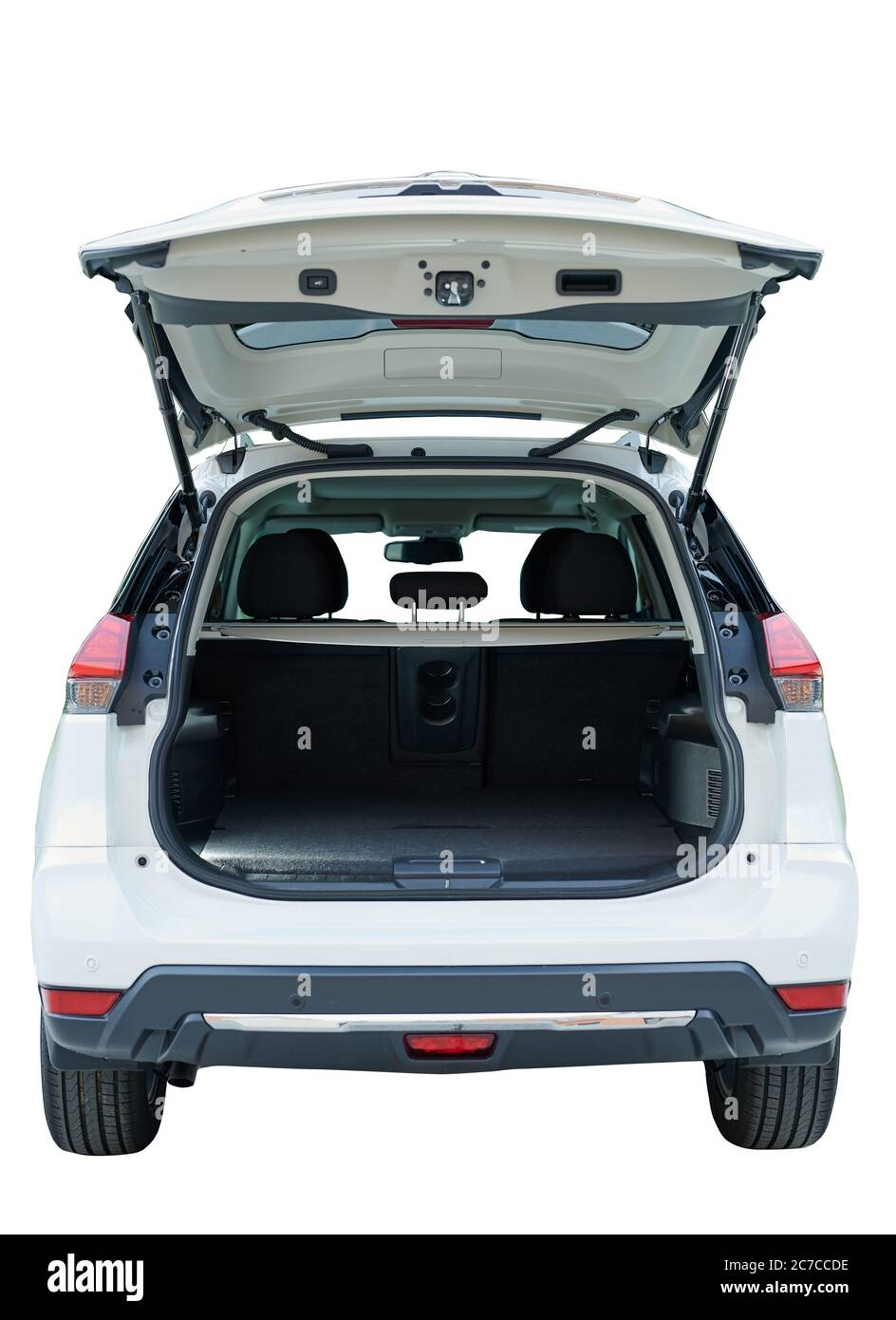 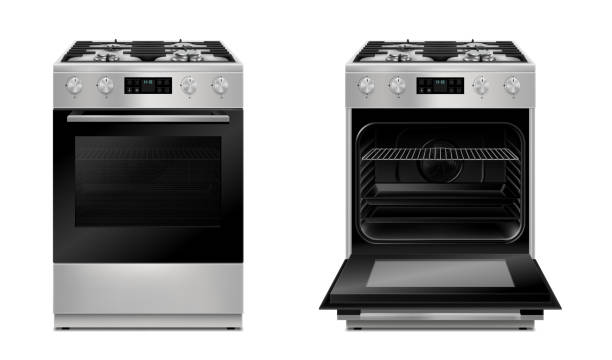 Roll cover
Hatch
Oven door
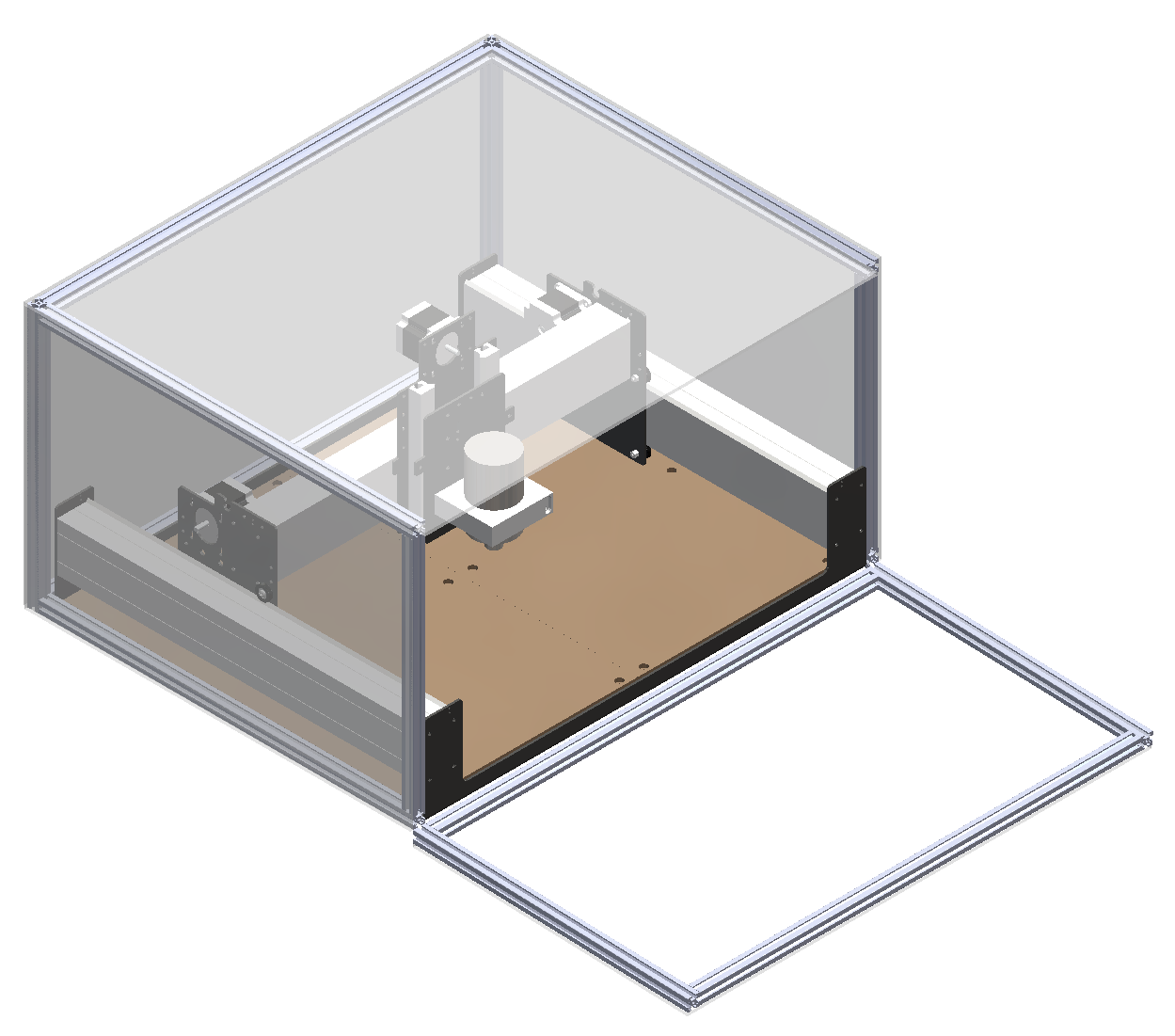 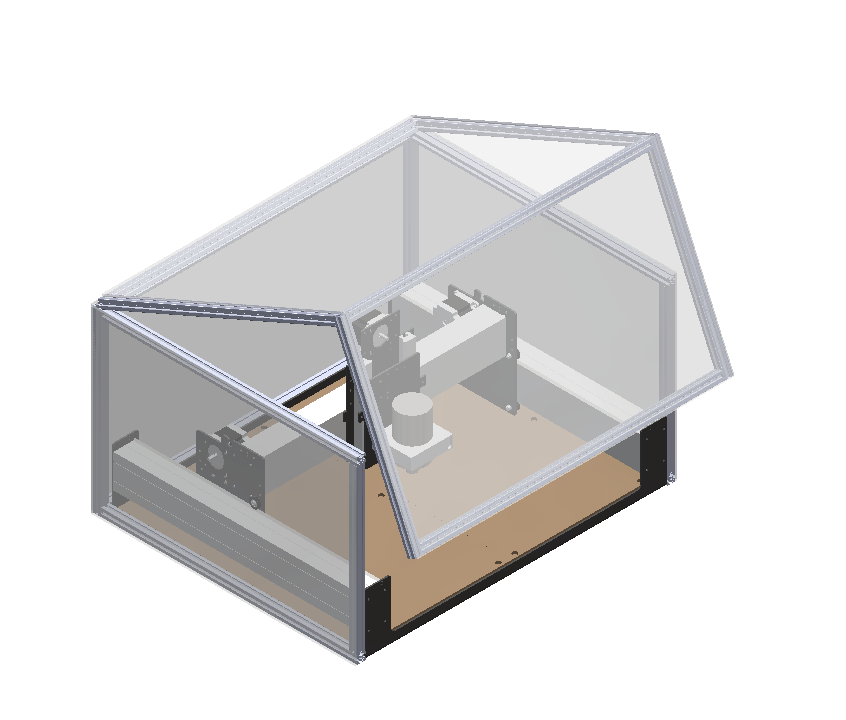 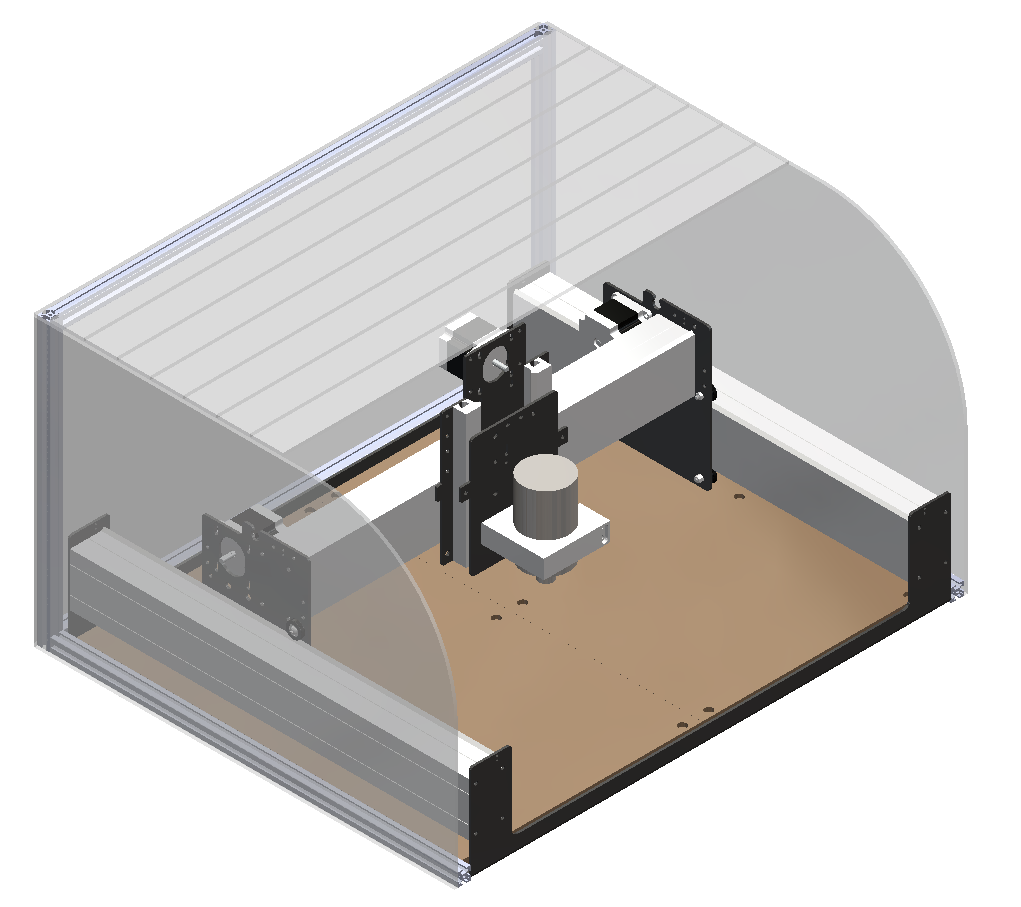 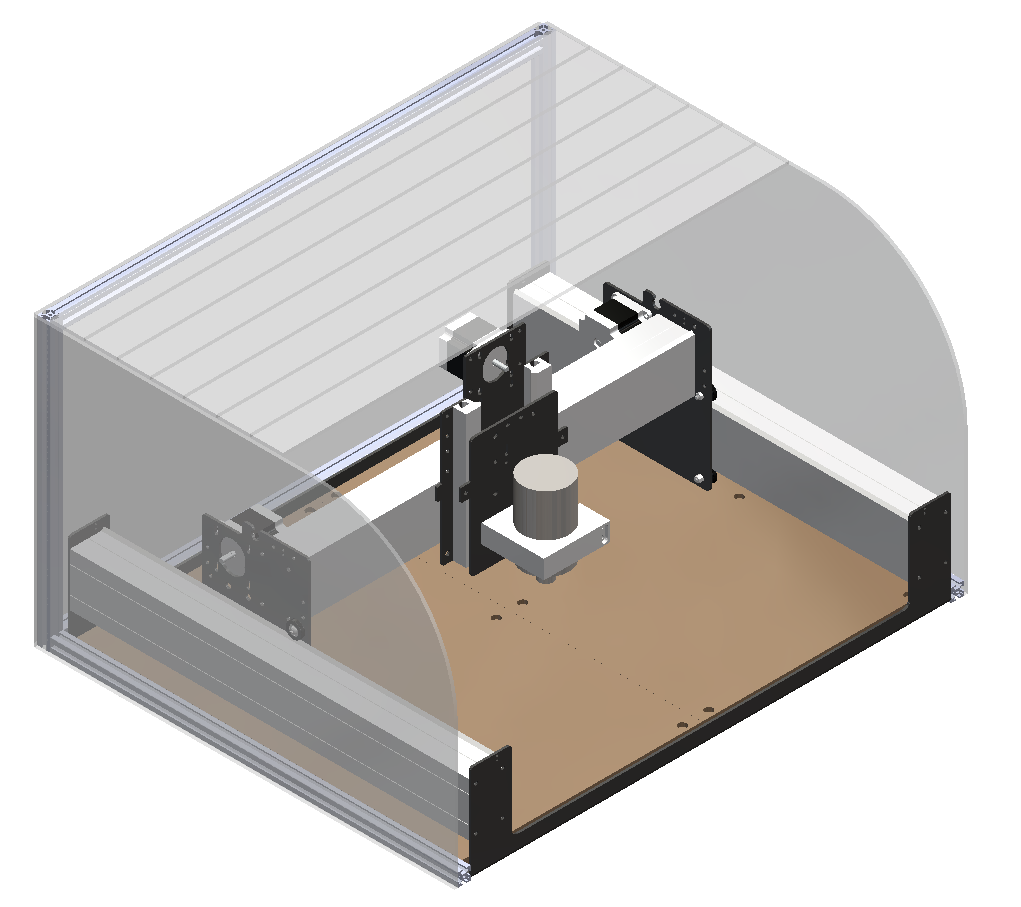 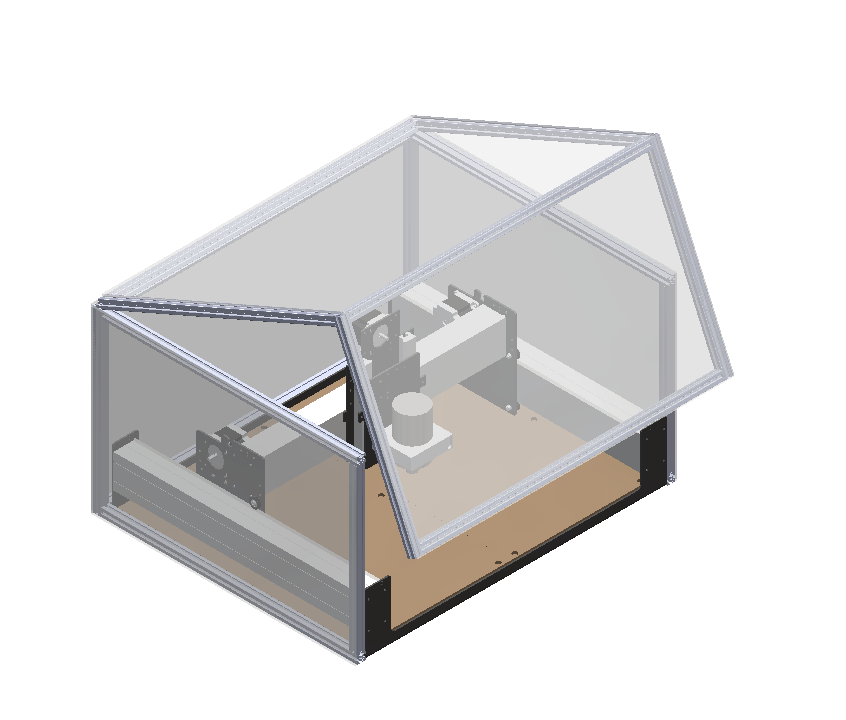 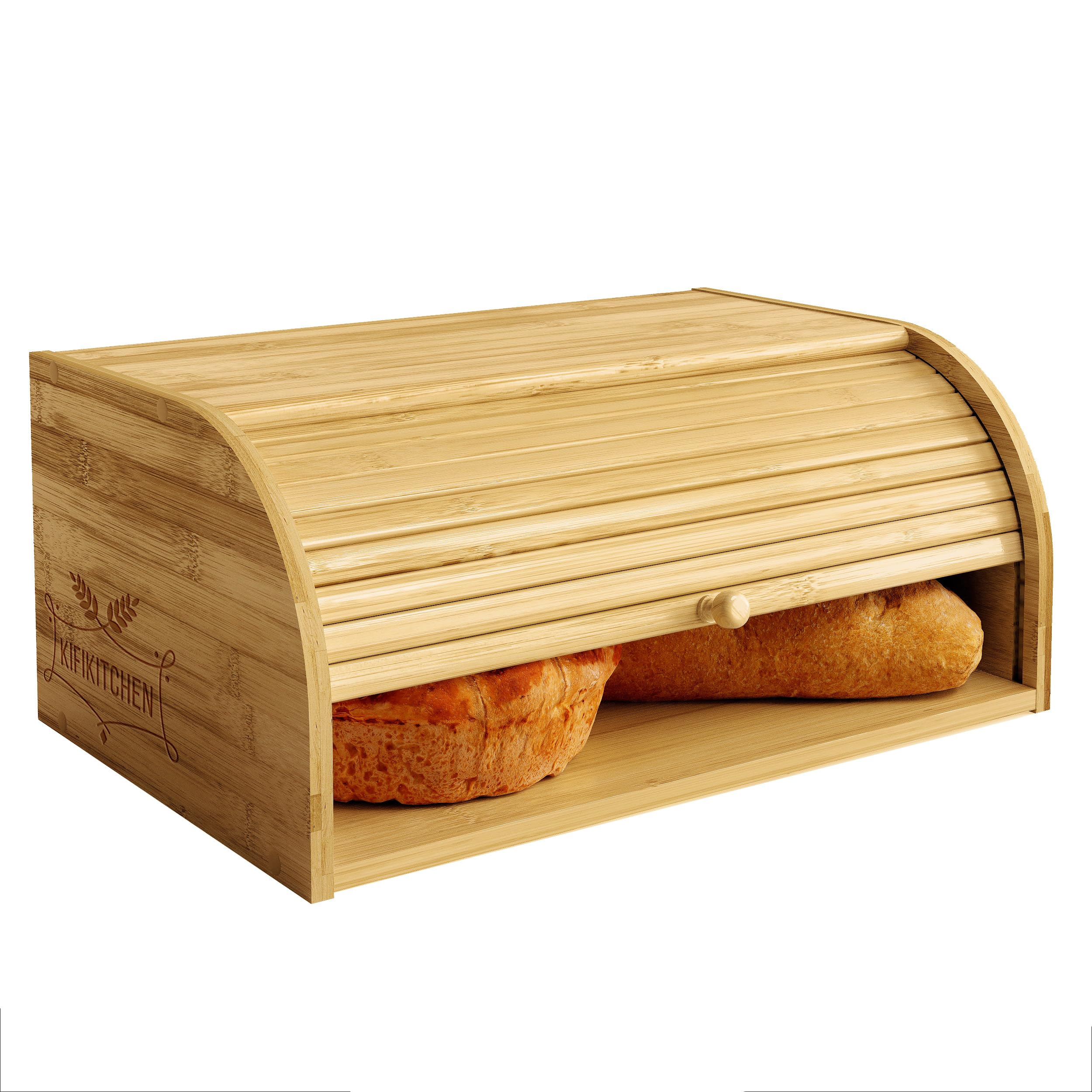 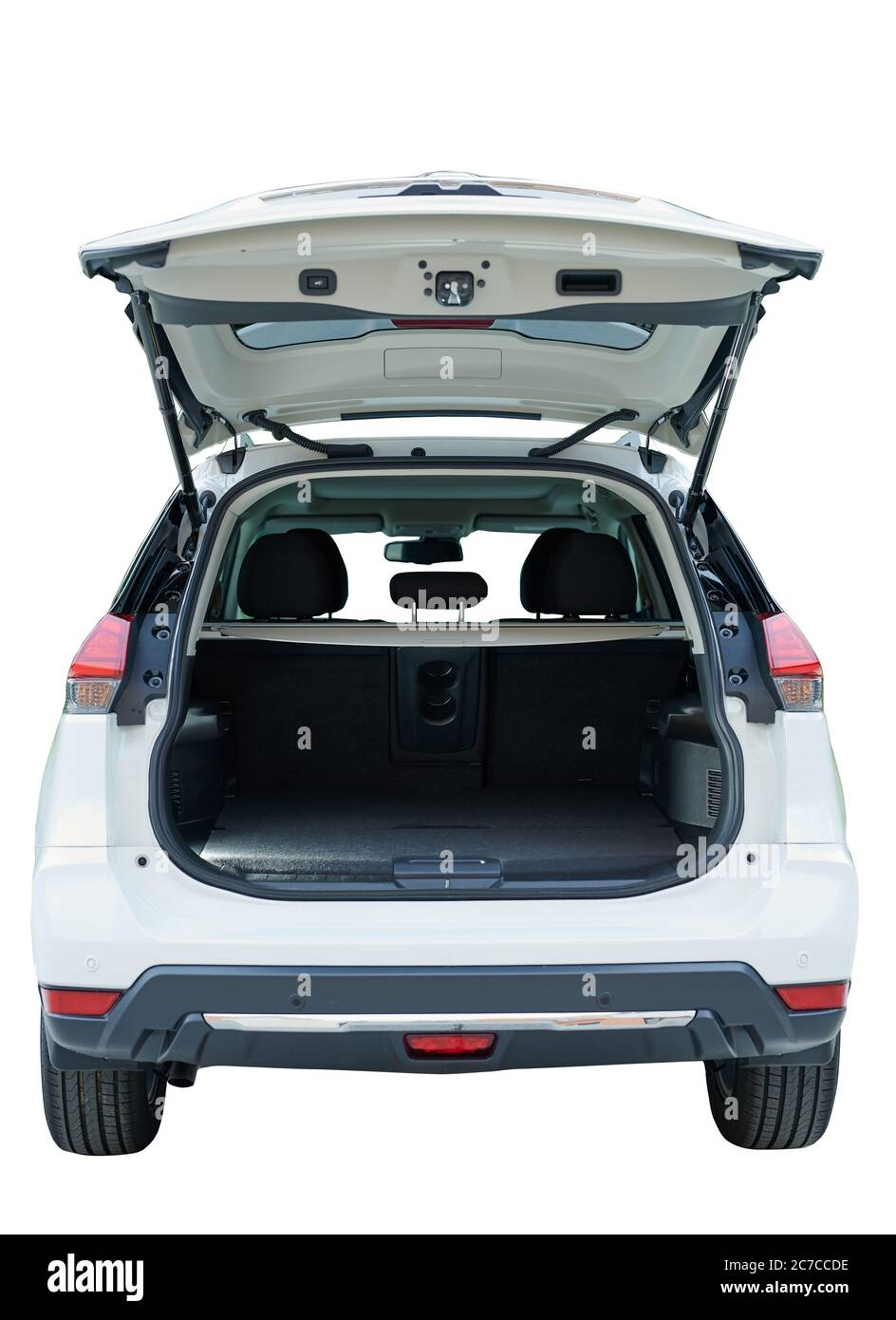 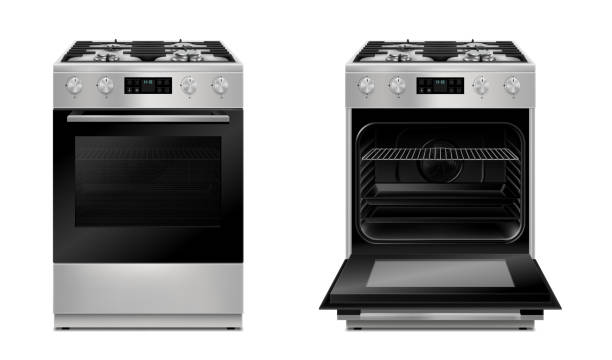 22
Samuel Byers
Concept Selection
Concepts
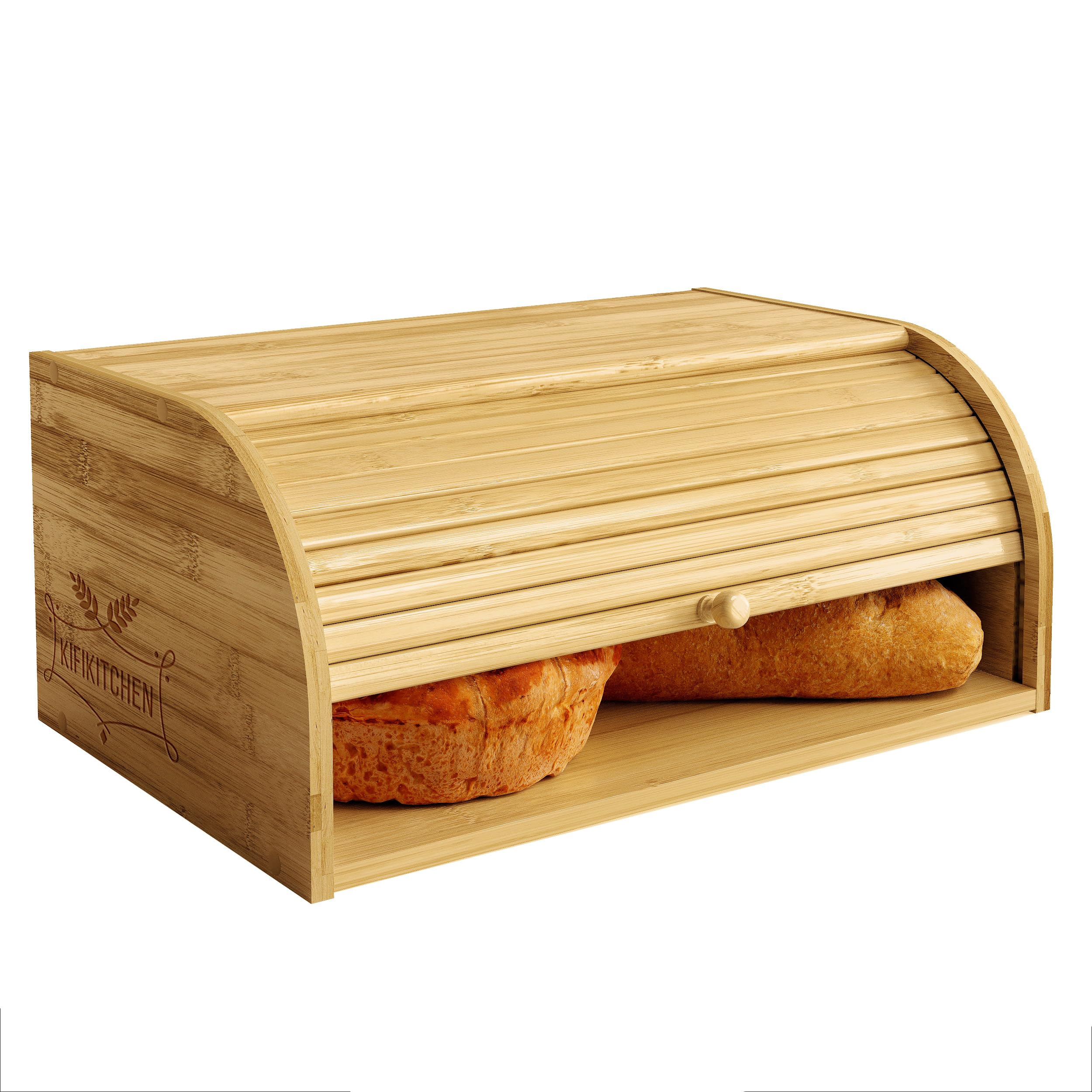 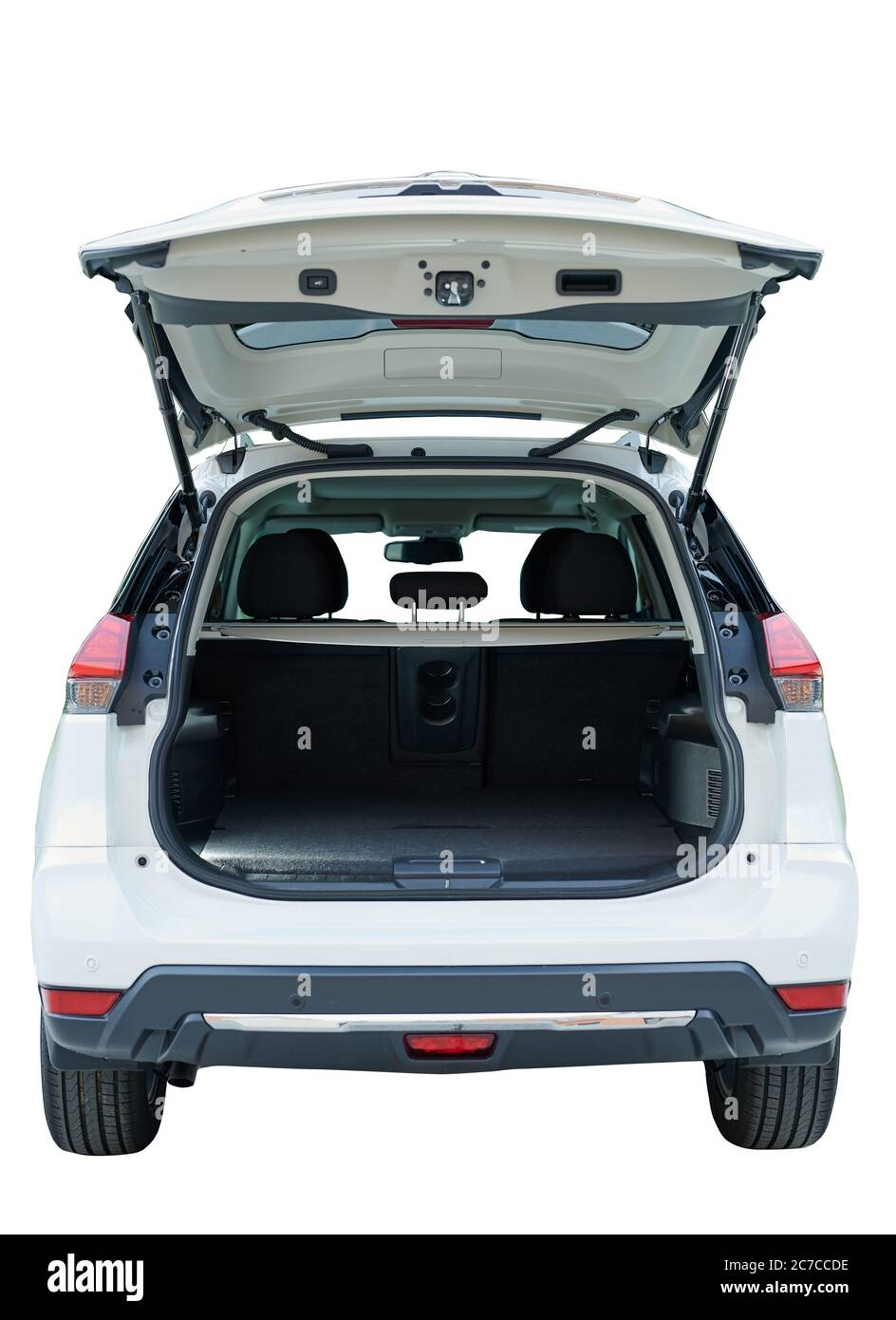 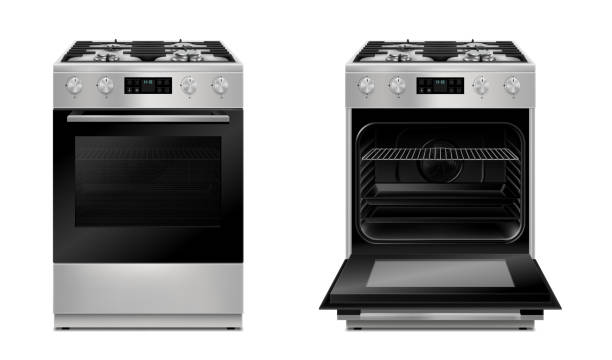 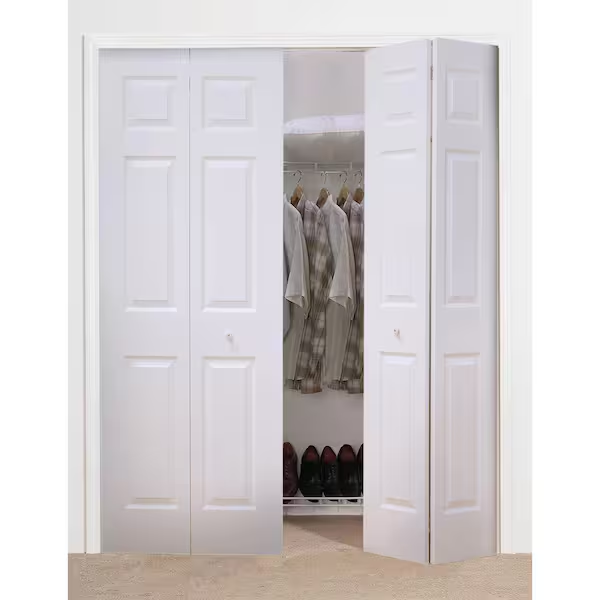 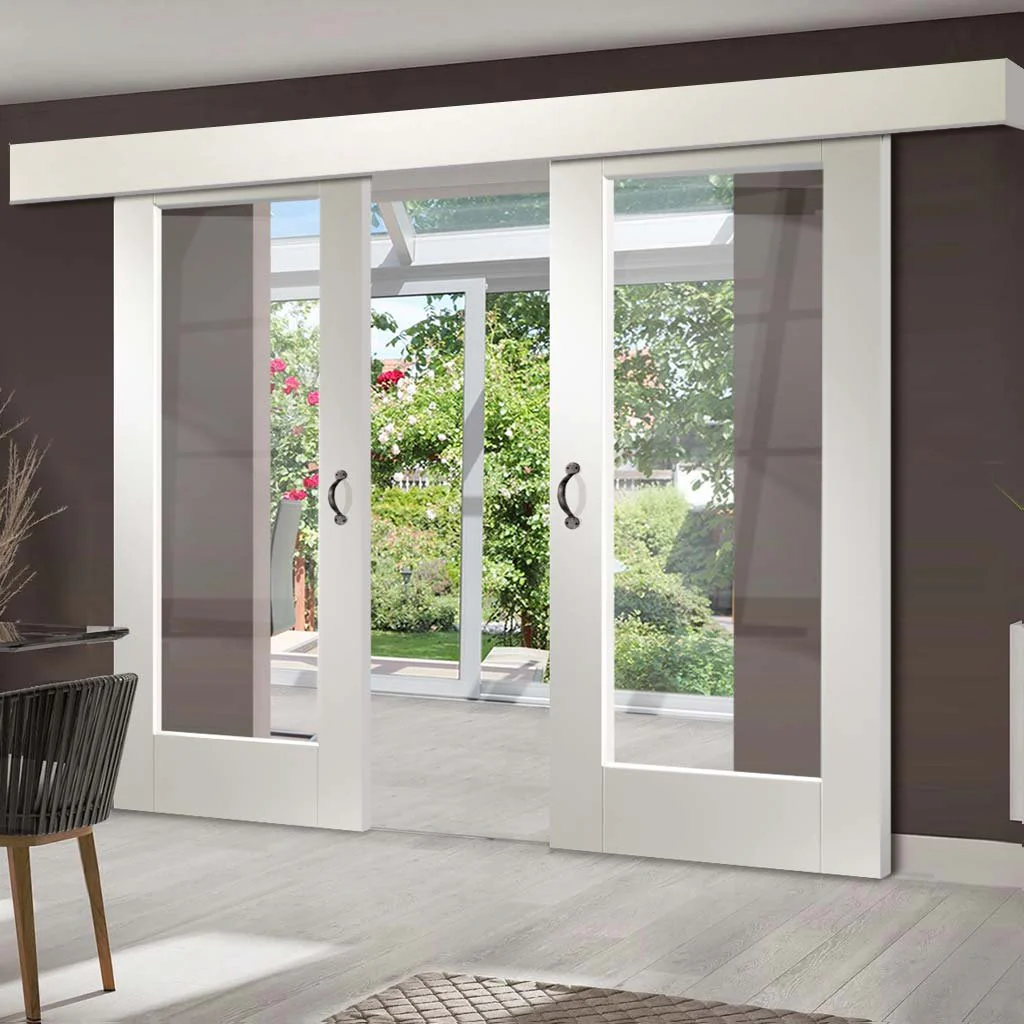 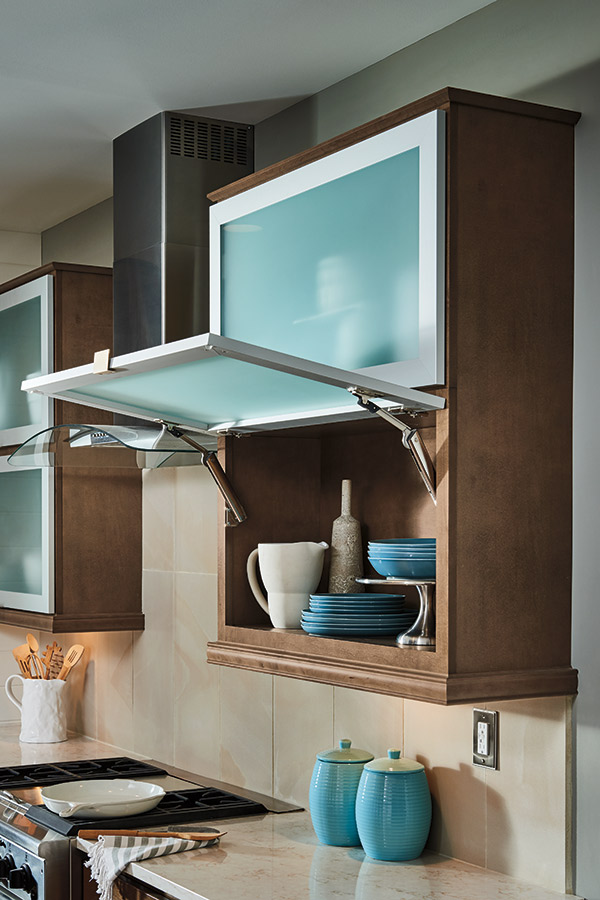 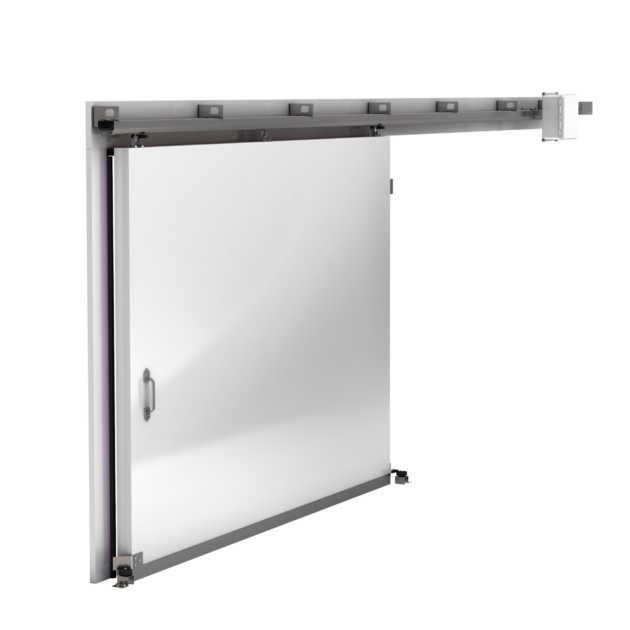 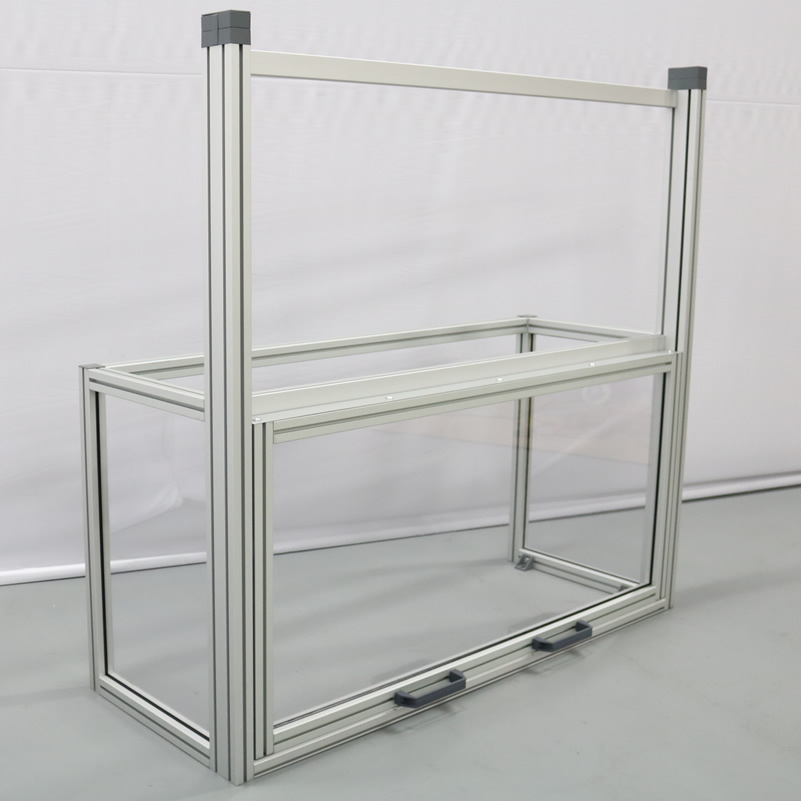 23
Samuel Byers
Concept Selection
Concepts
Characteristics
Impact force
Clearance
Limited access
Disassembly time
Displacement due to vibration
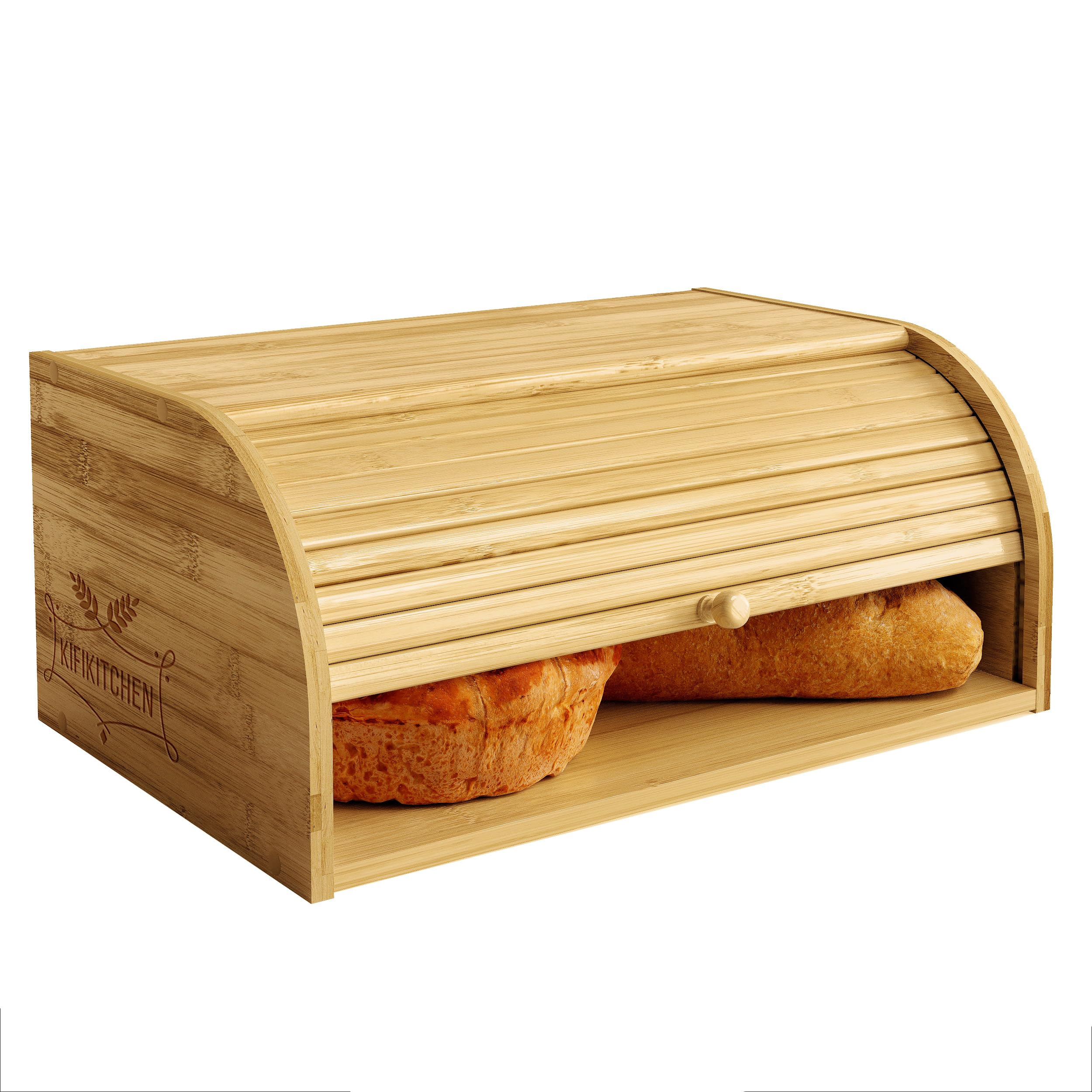 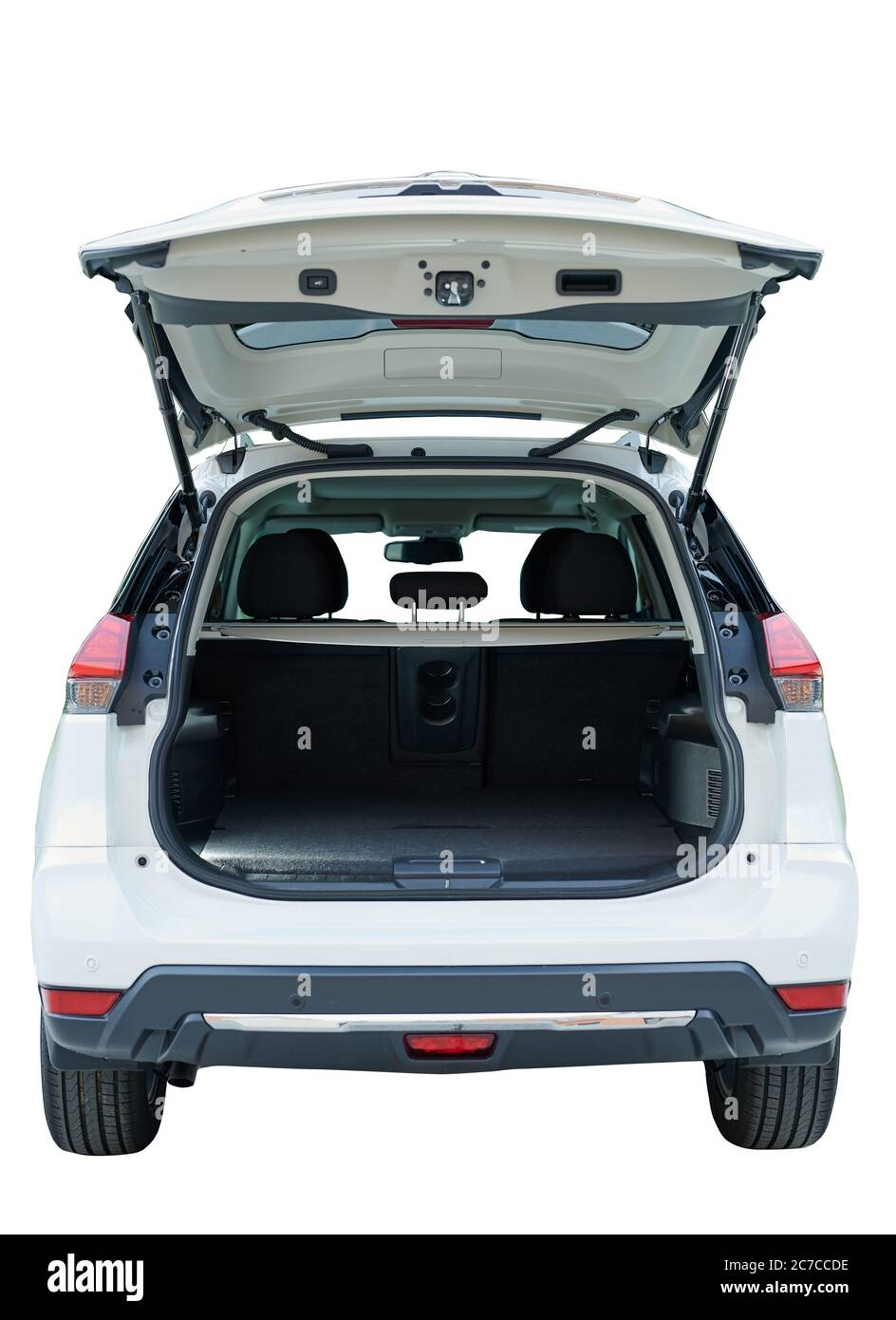 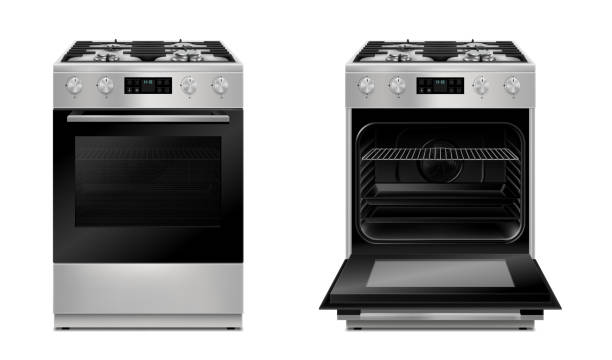 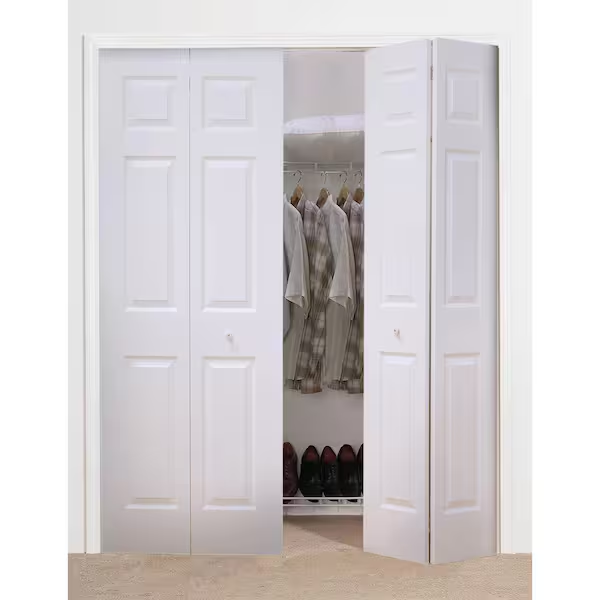 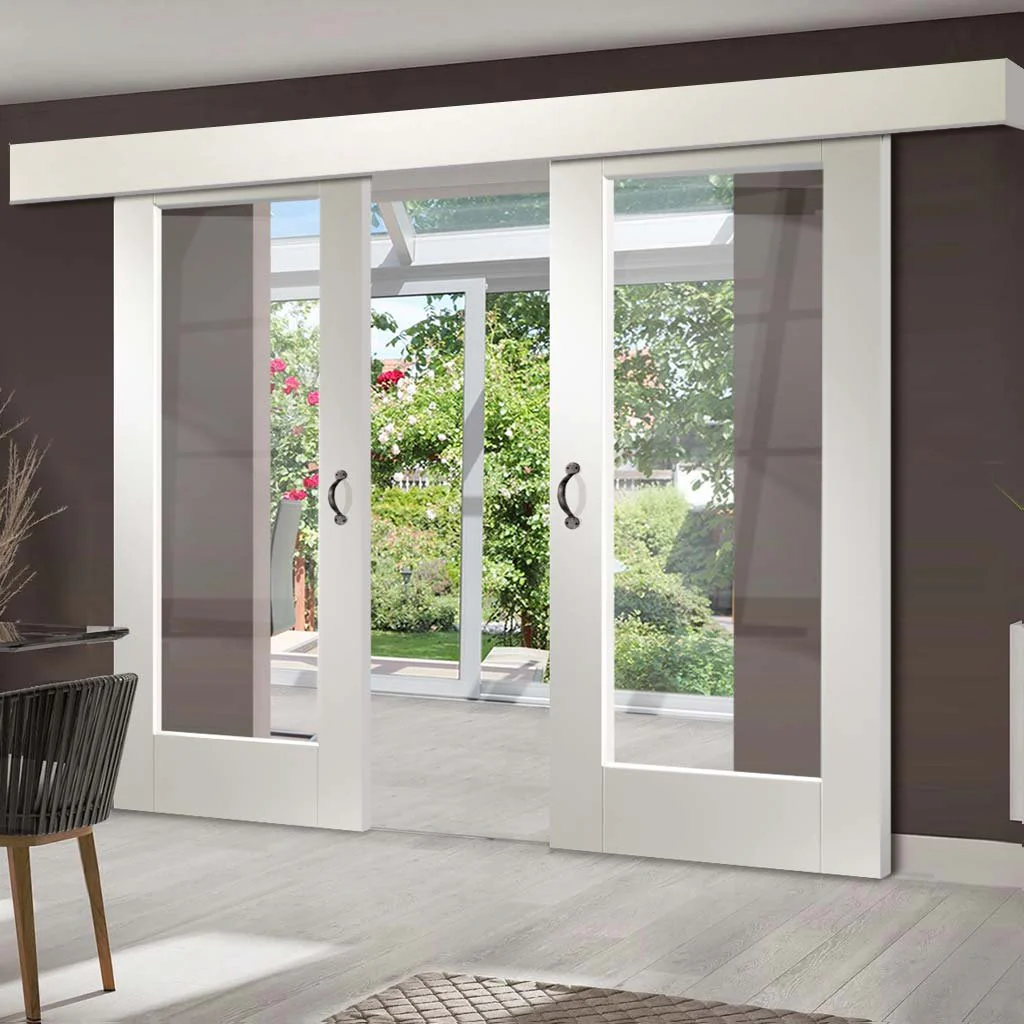 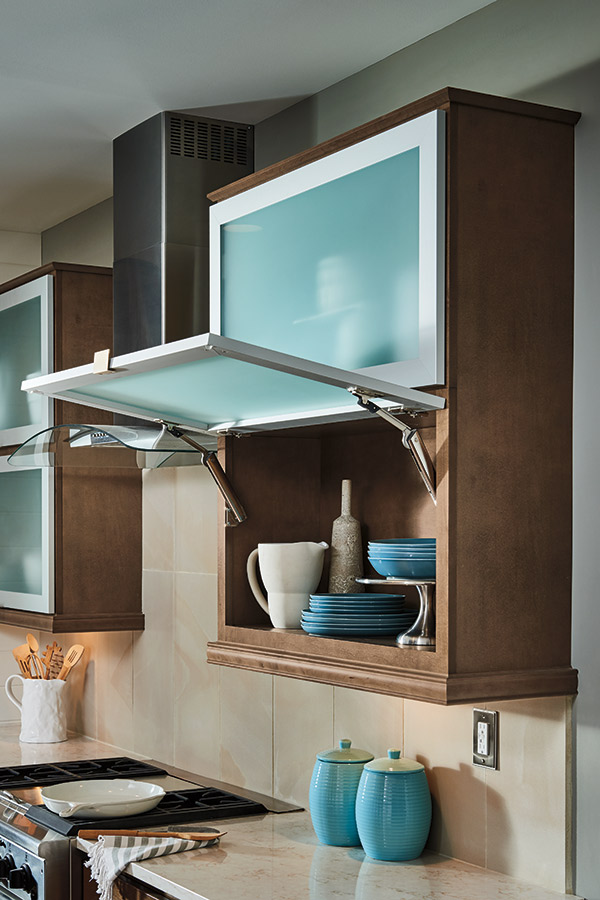 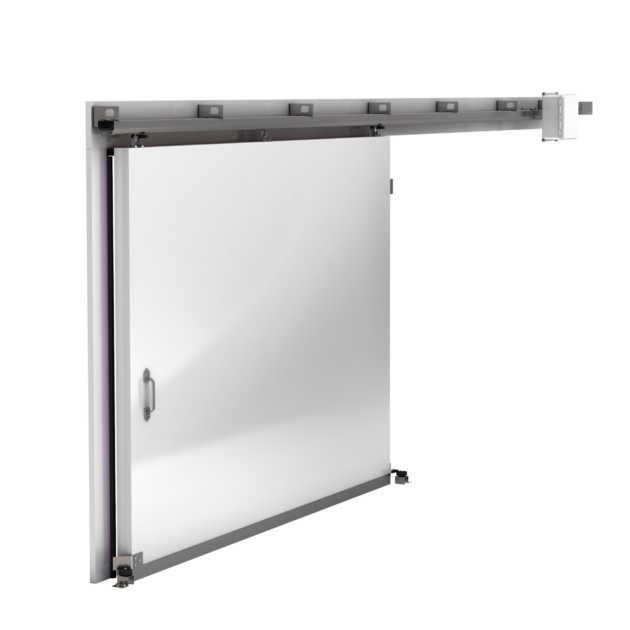 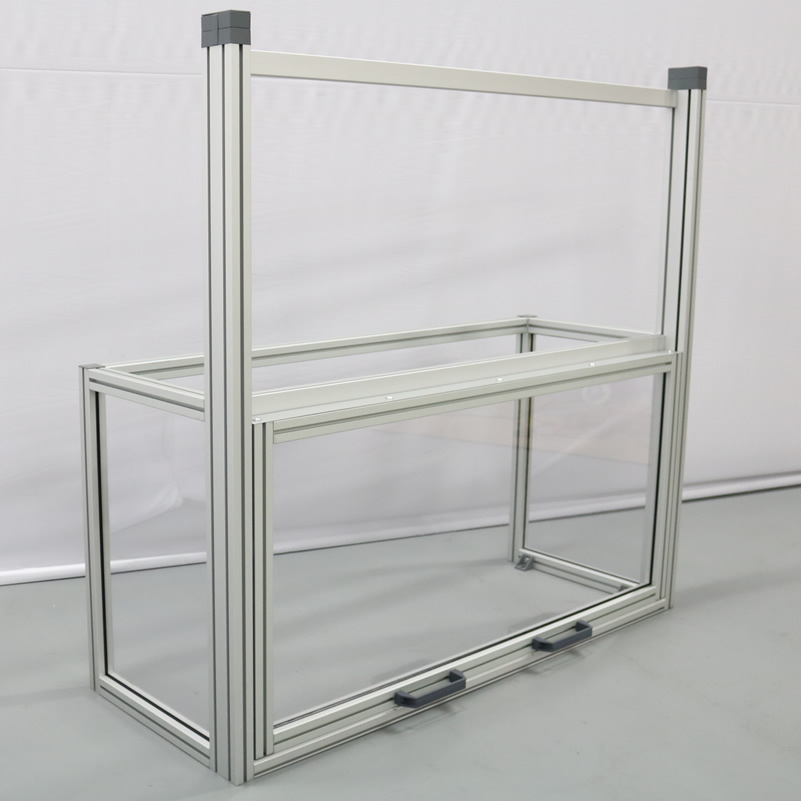 24
Samuel Byers
Concept Selection
Concepts
Characteristics
Impact force
Clearance
Limited access
Disassembly time
Displacement due to vibration
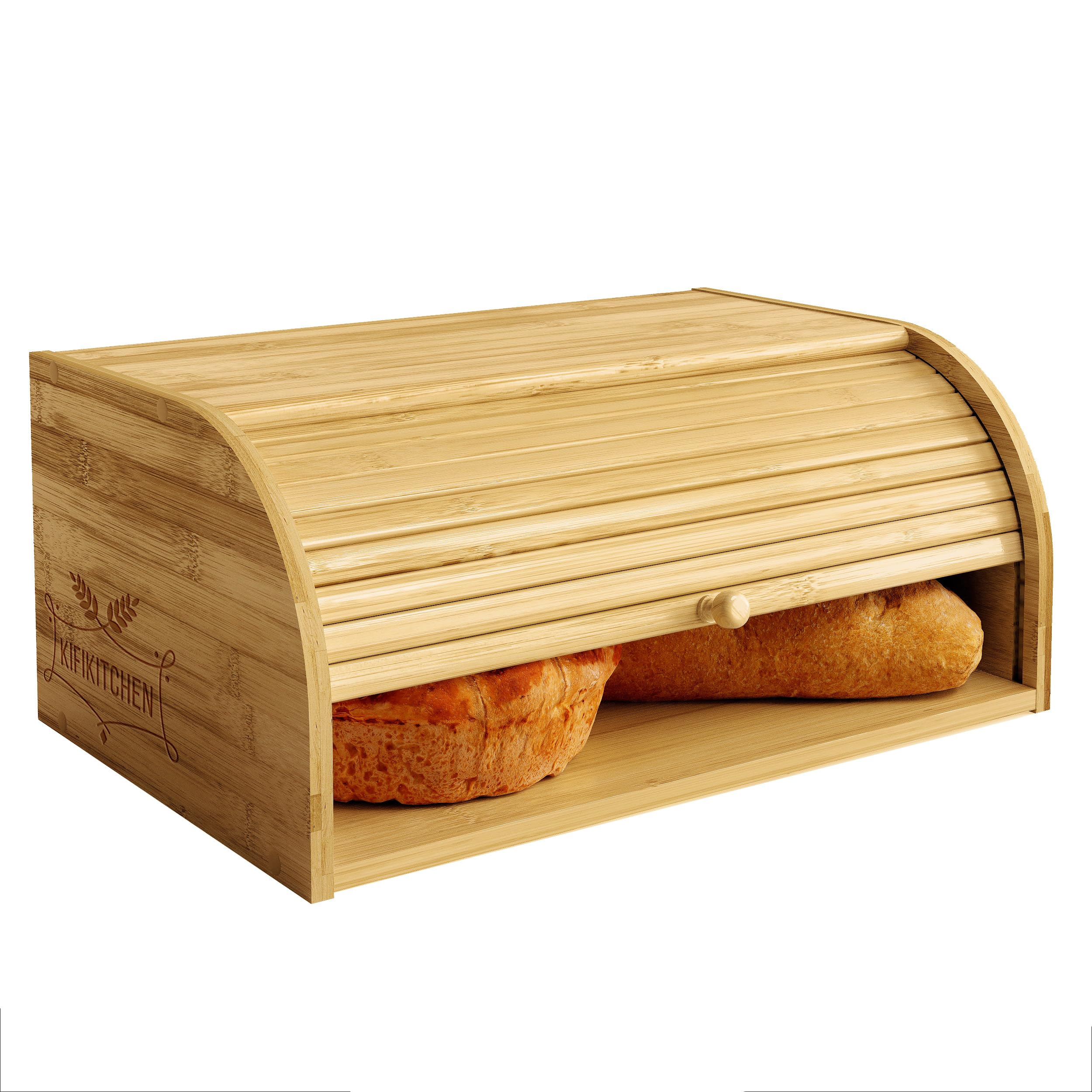 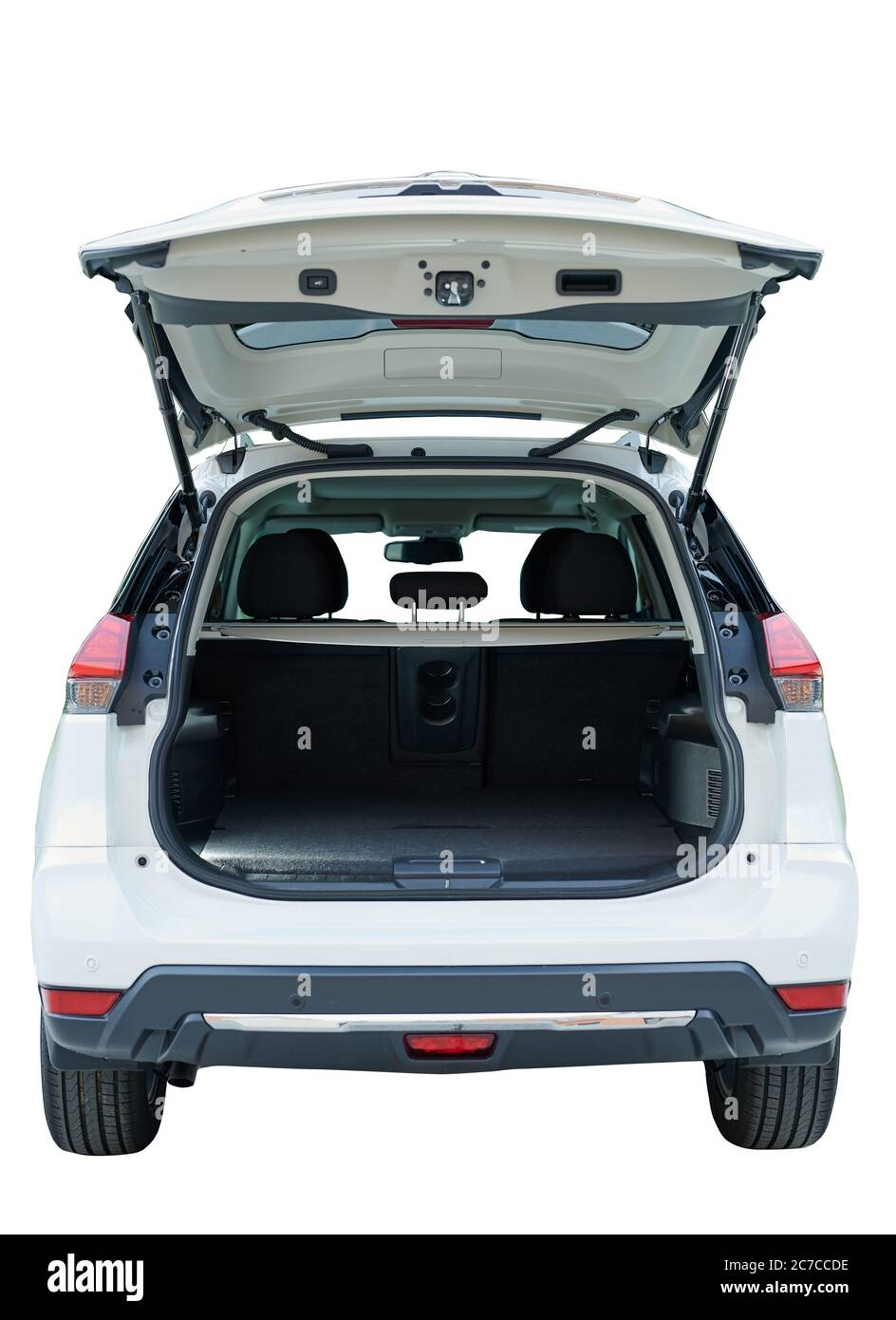 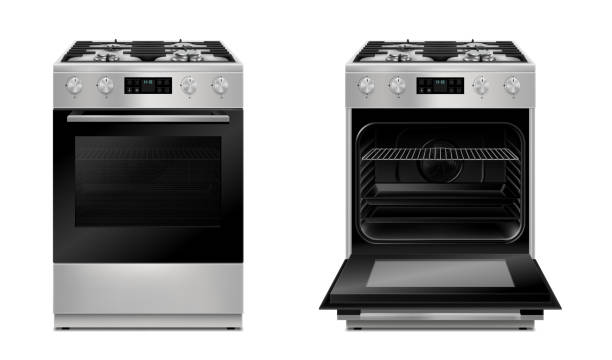 Selection
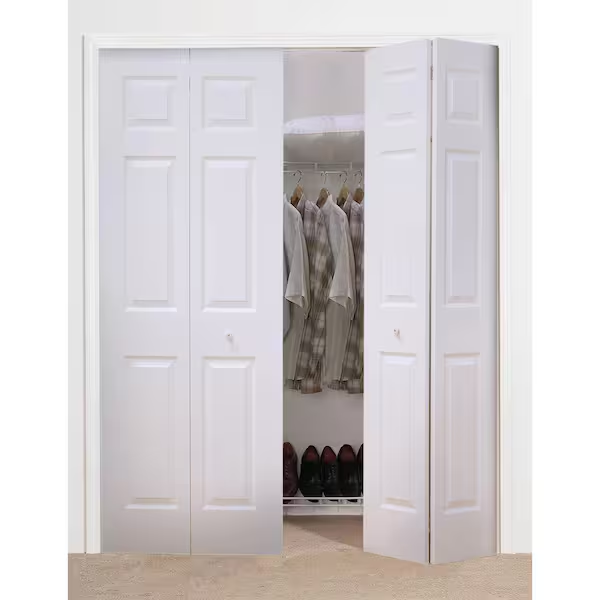 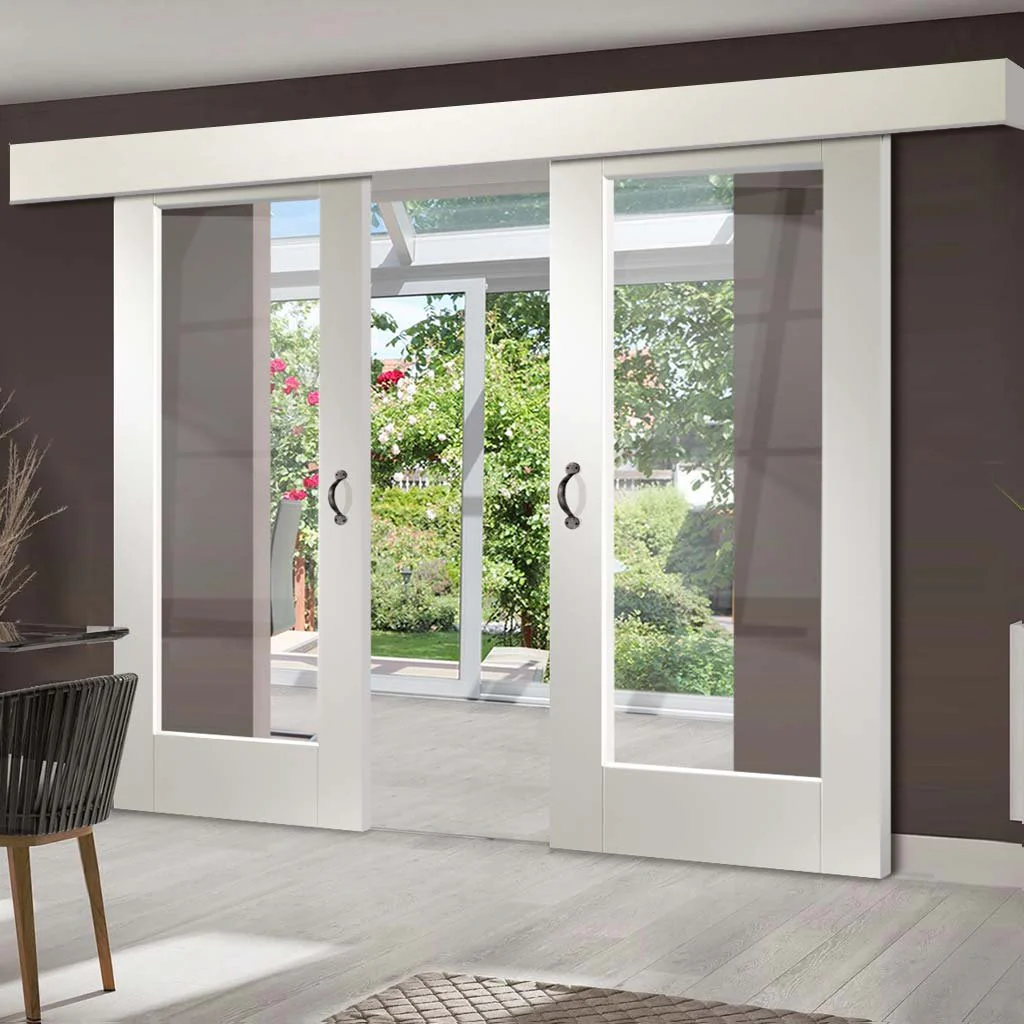 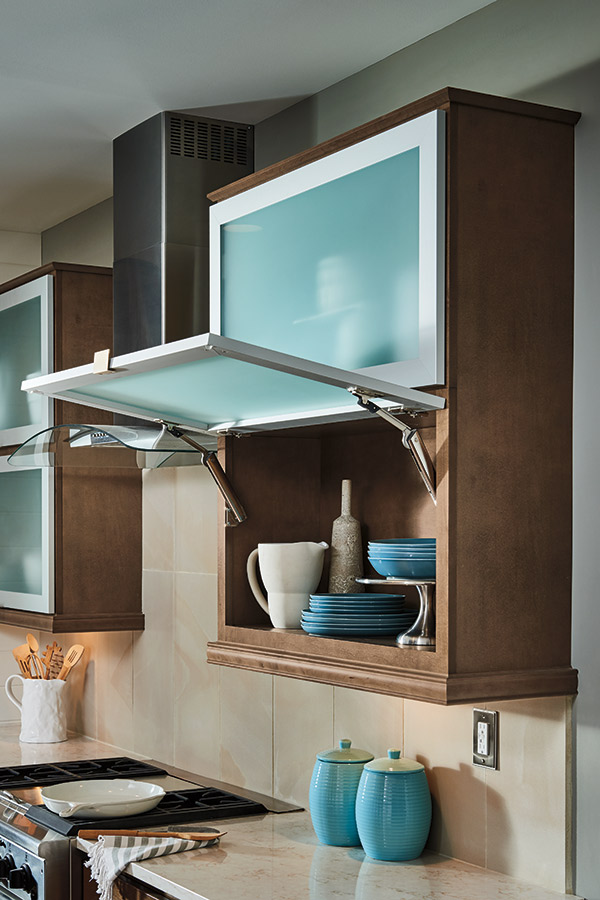 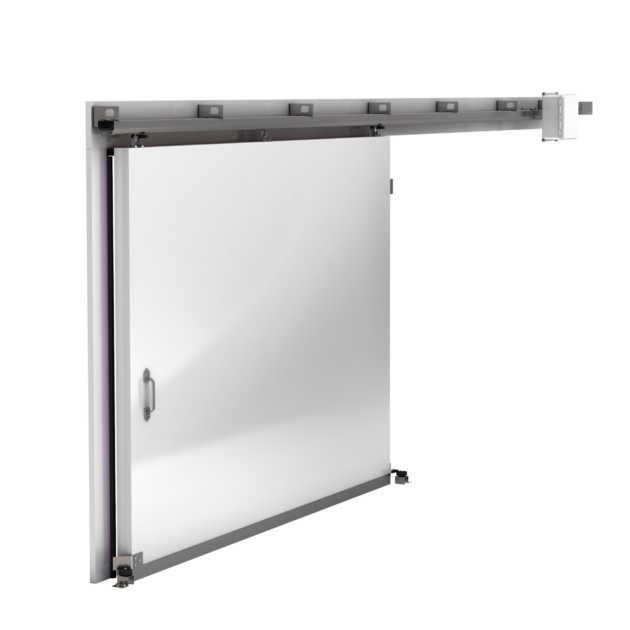 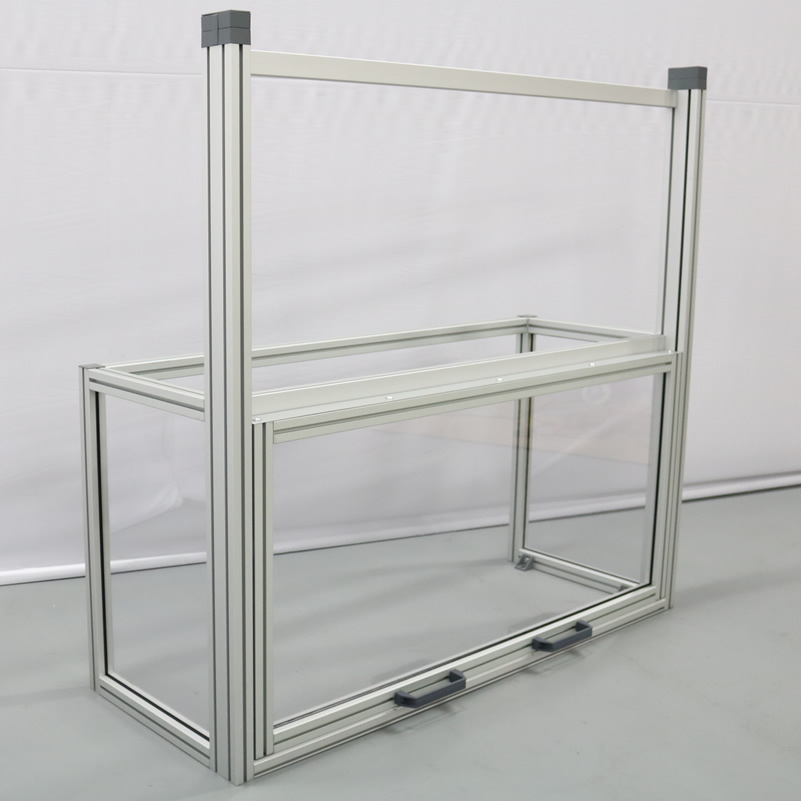 25
Final Selection
Samuel Byers
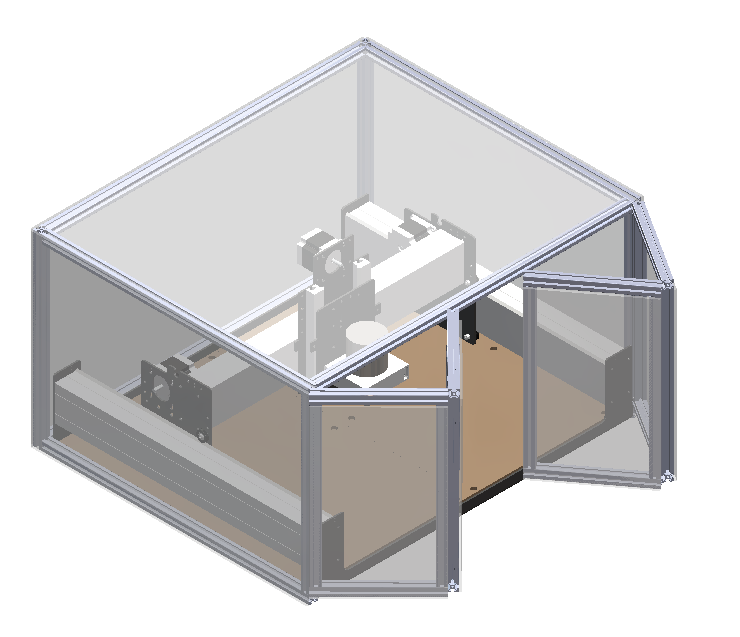 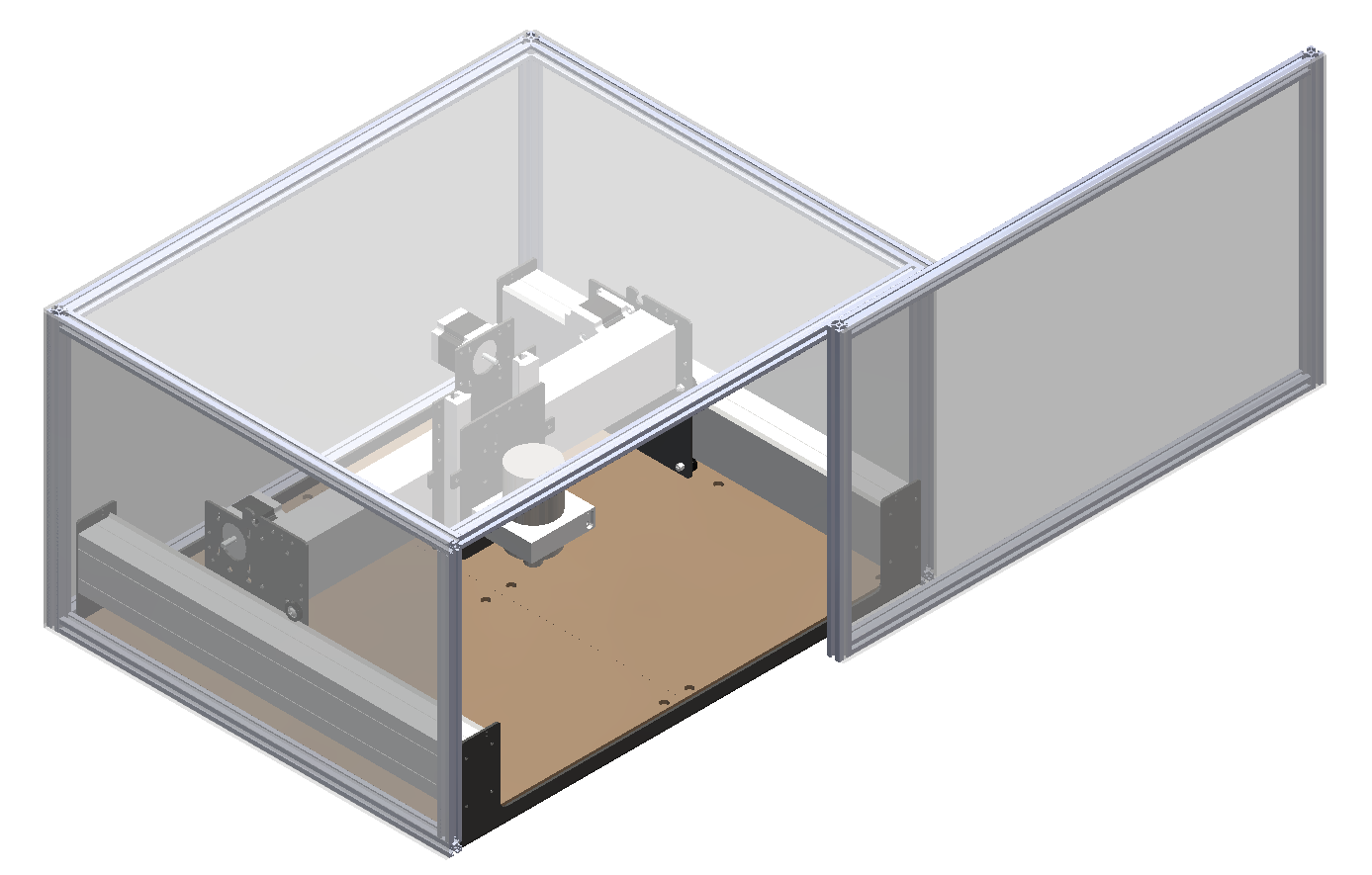 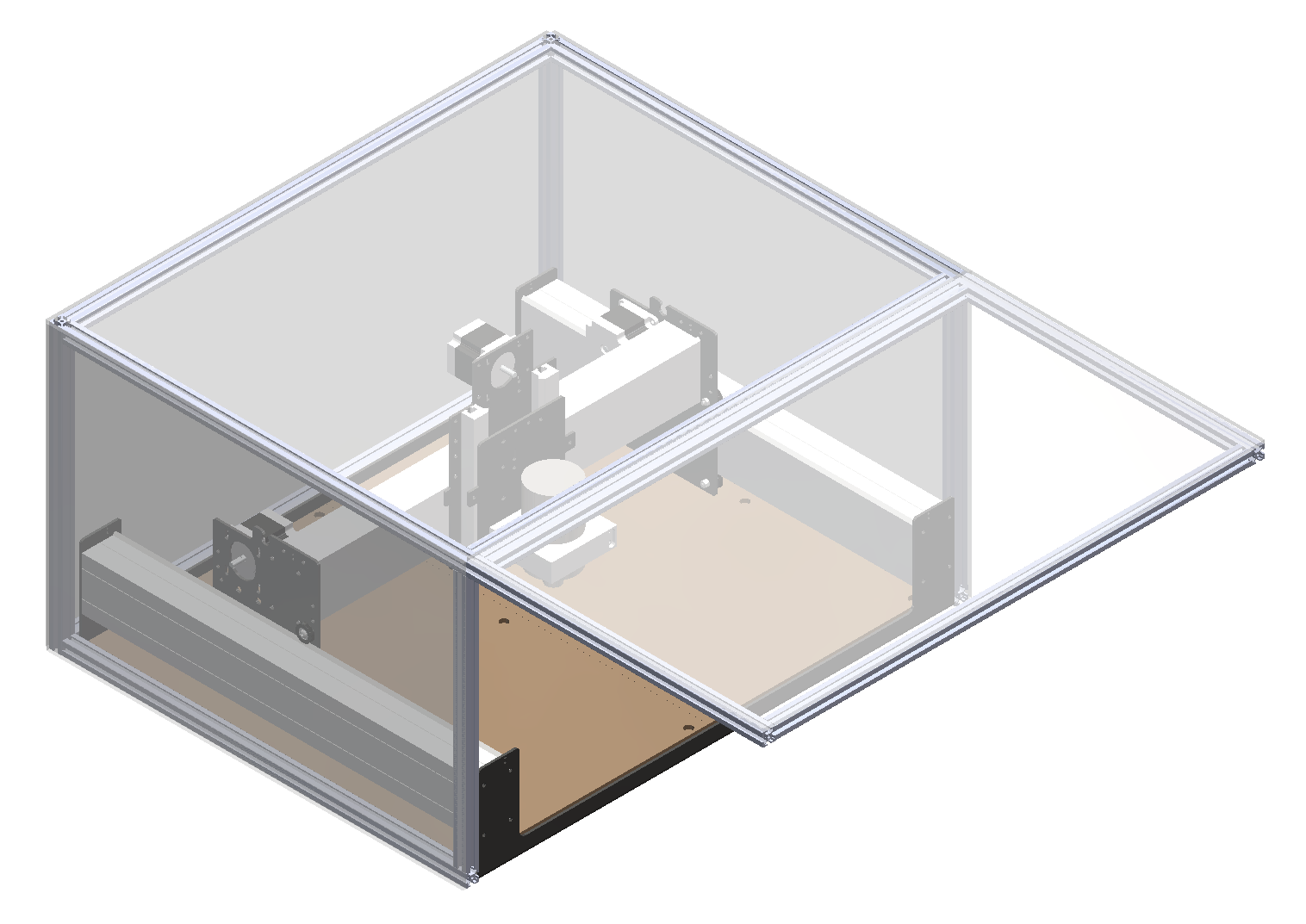 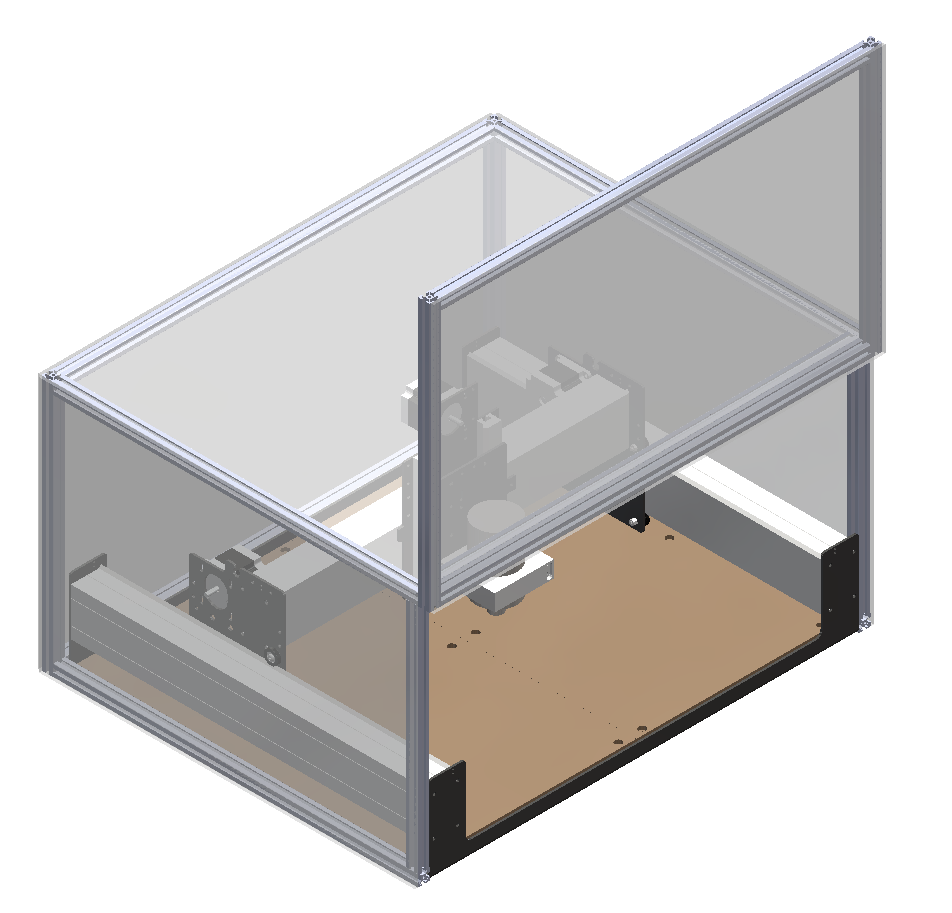 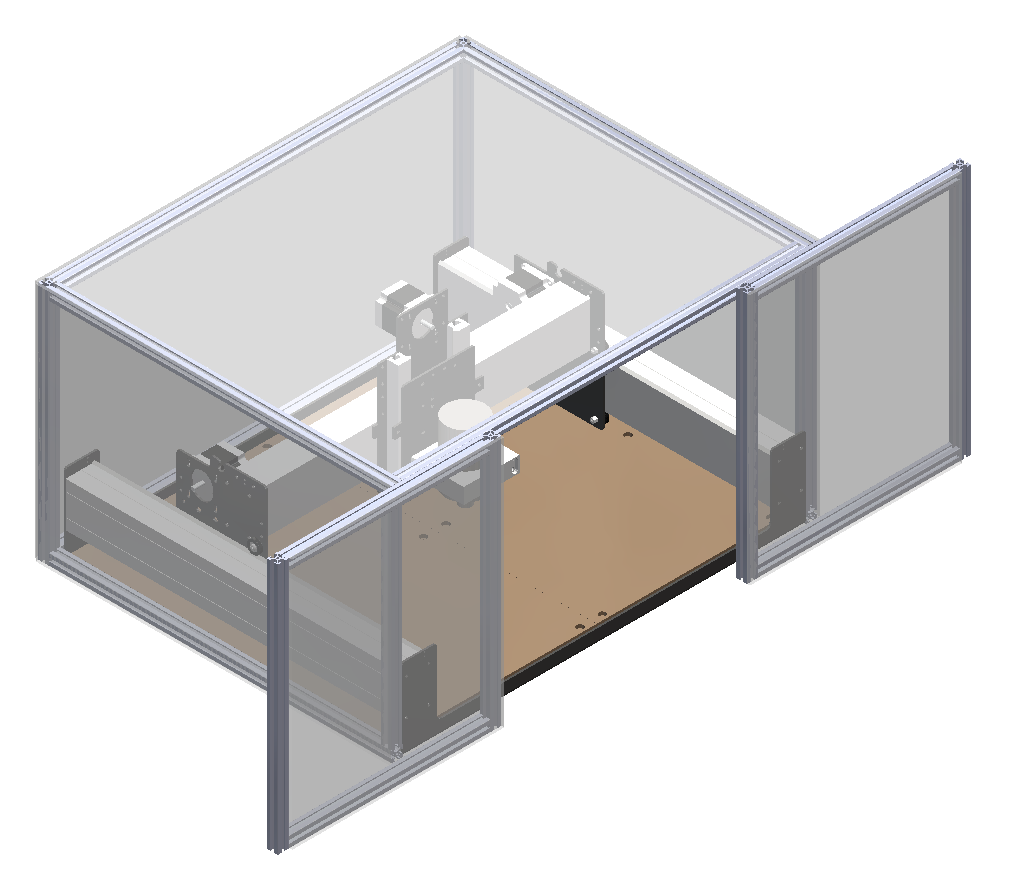 Double sliding door
Horizontal sliding door
Vertical sliding door
Top-hinge door
Bifold door
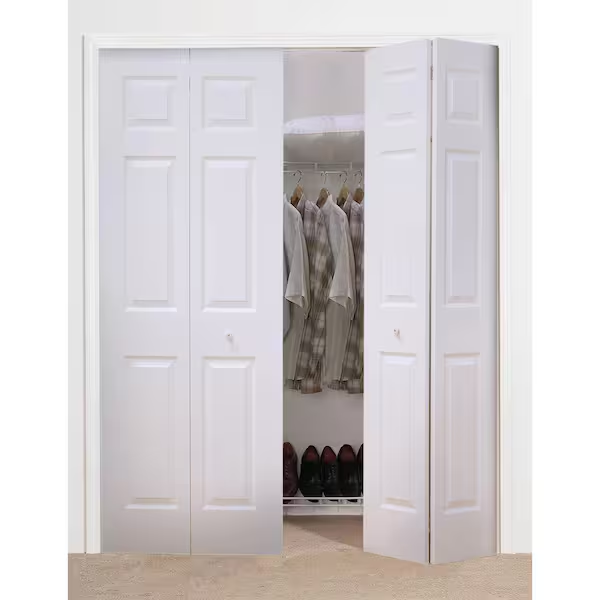 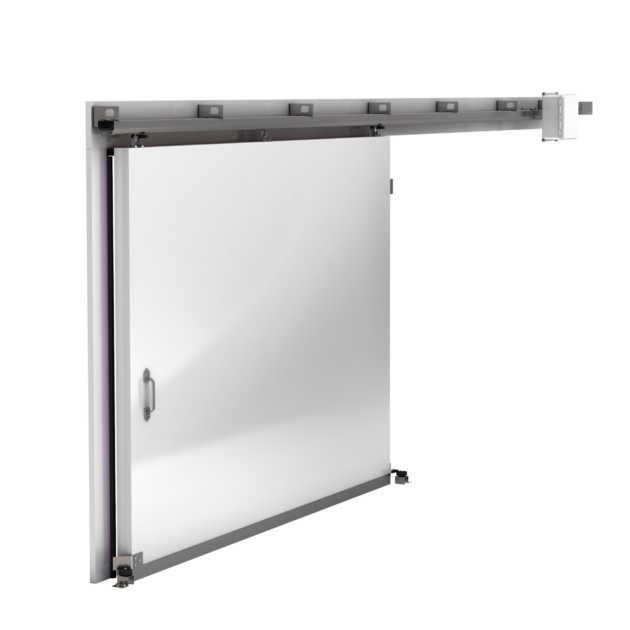 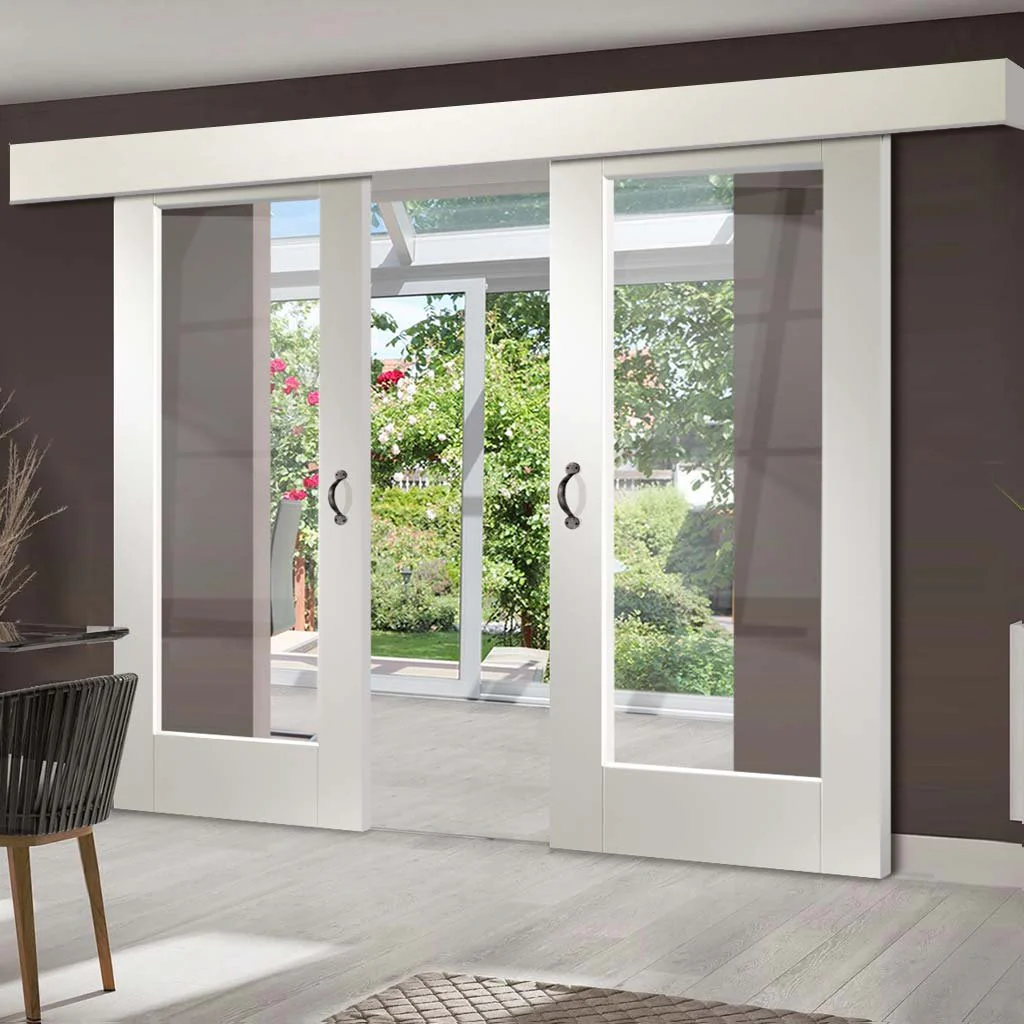 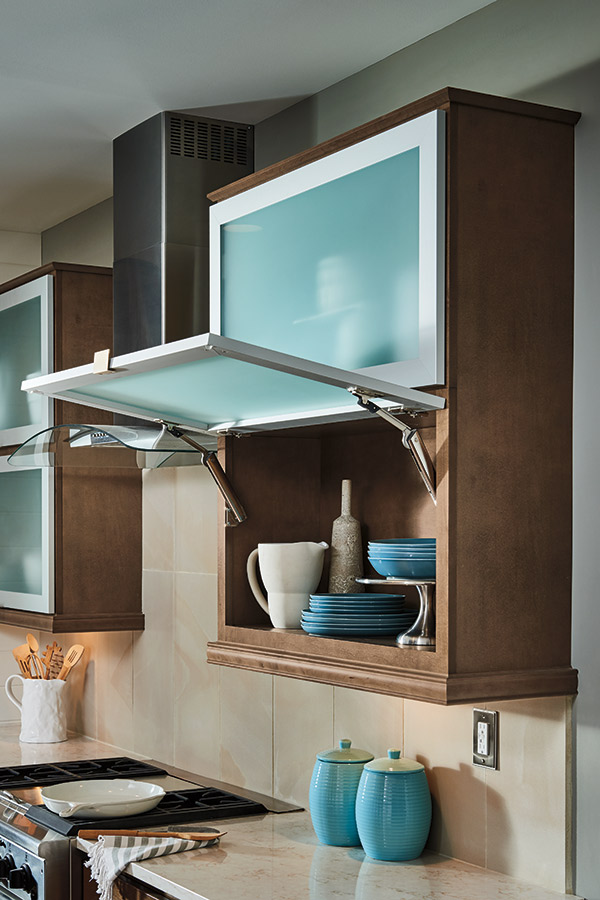 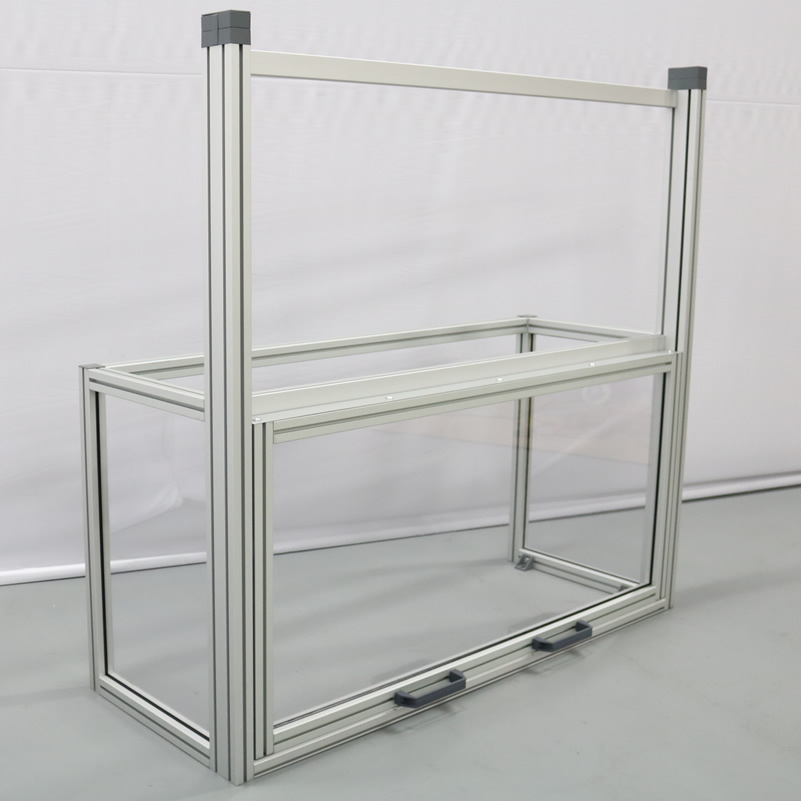 Final Selection
Samuel Byers
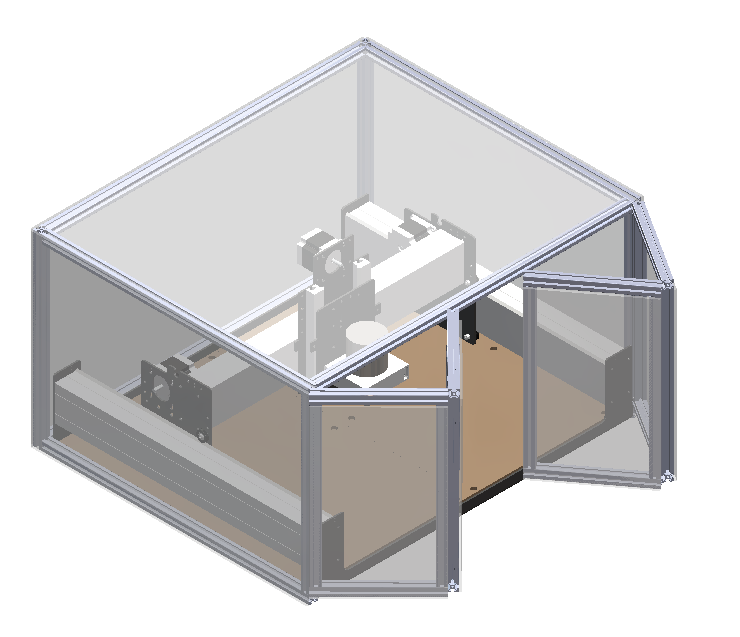 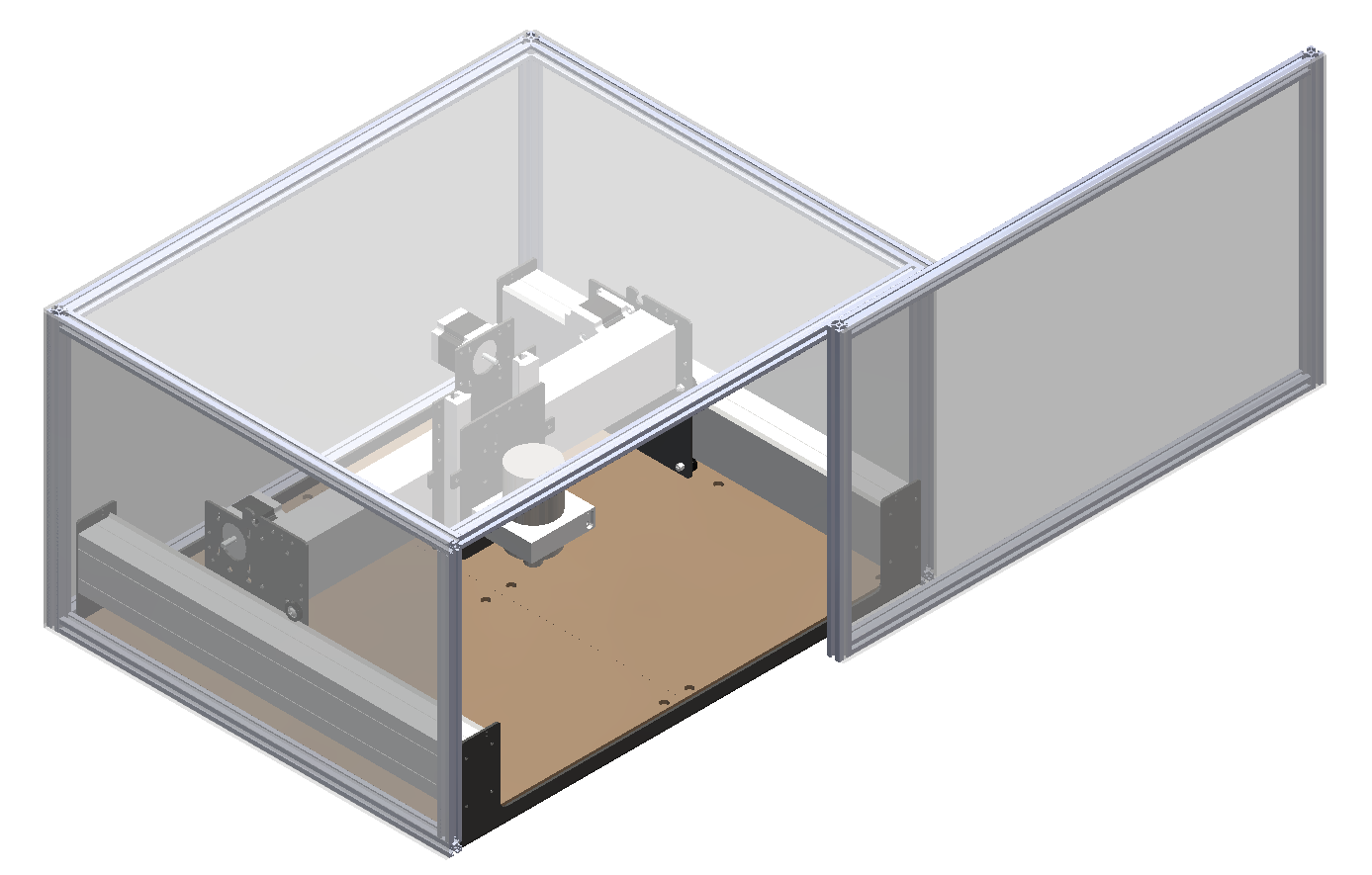 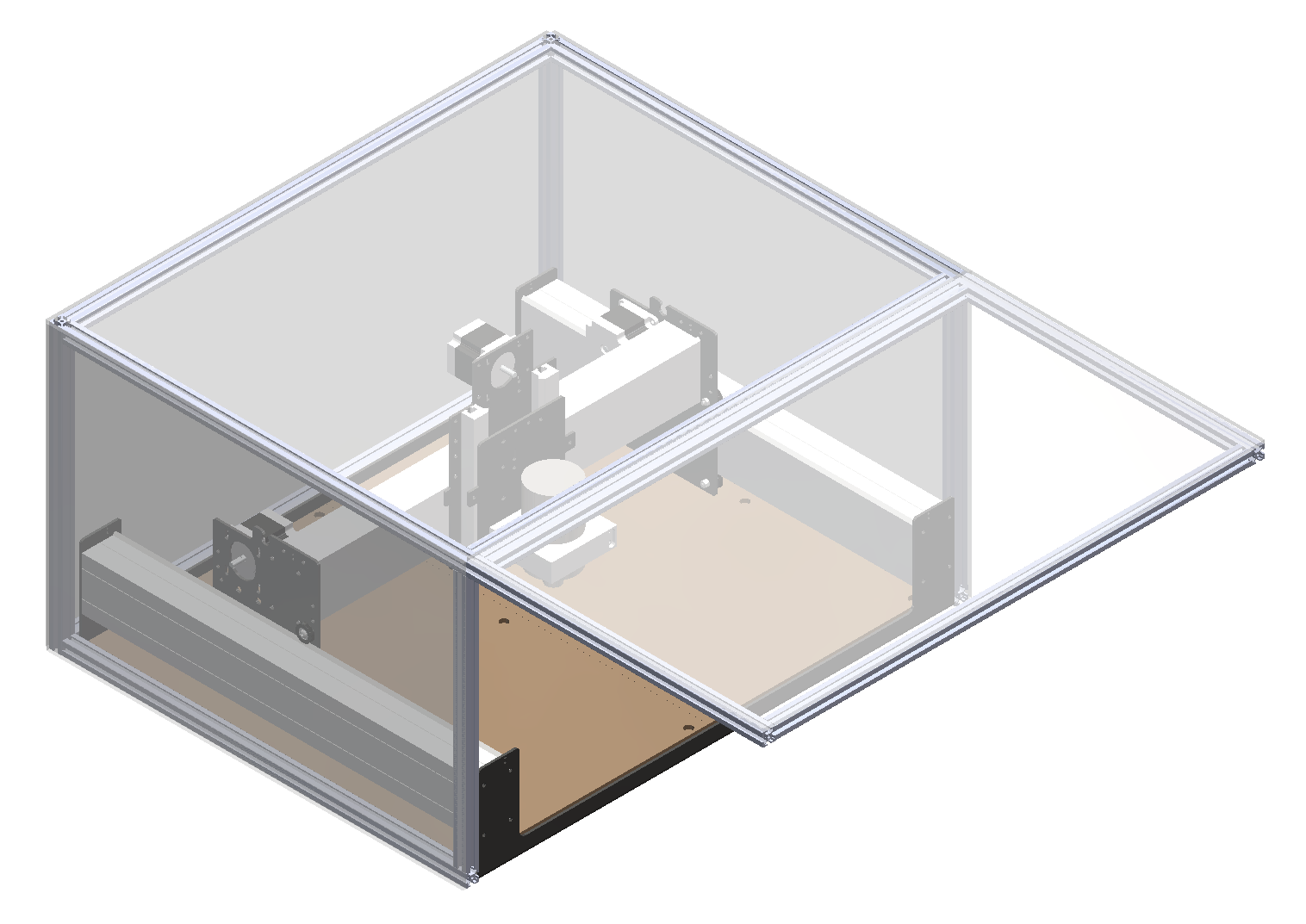 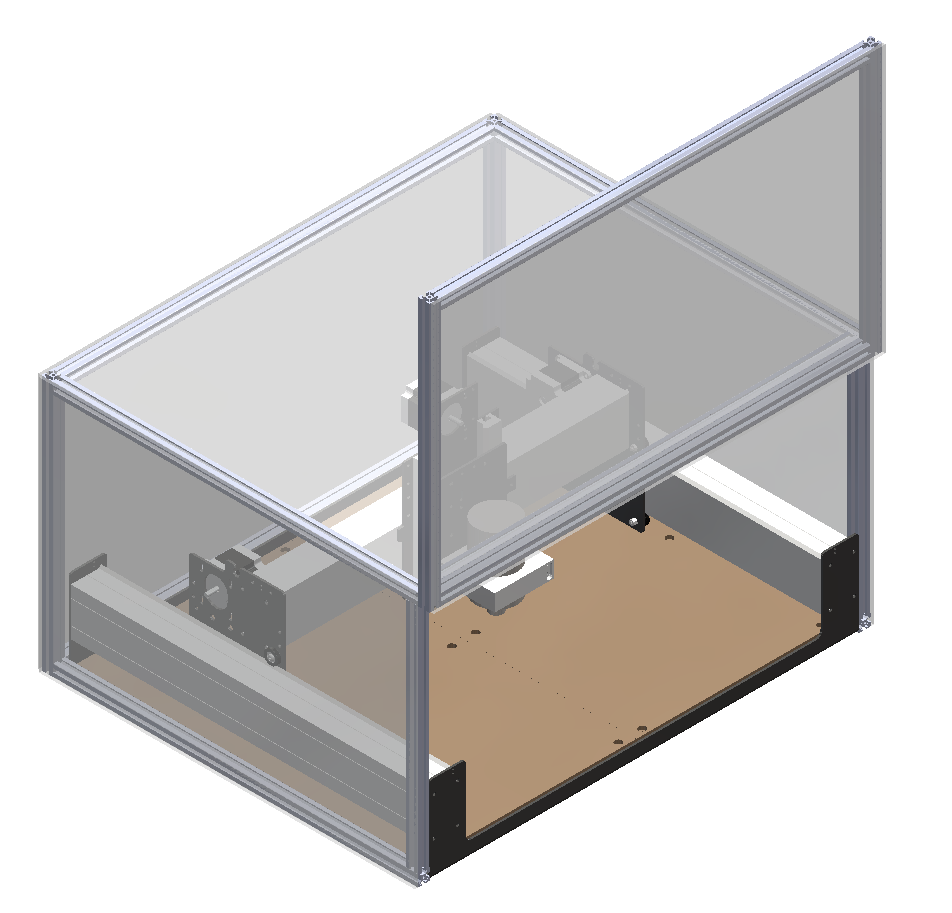 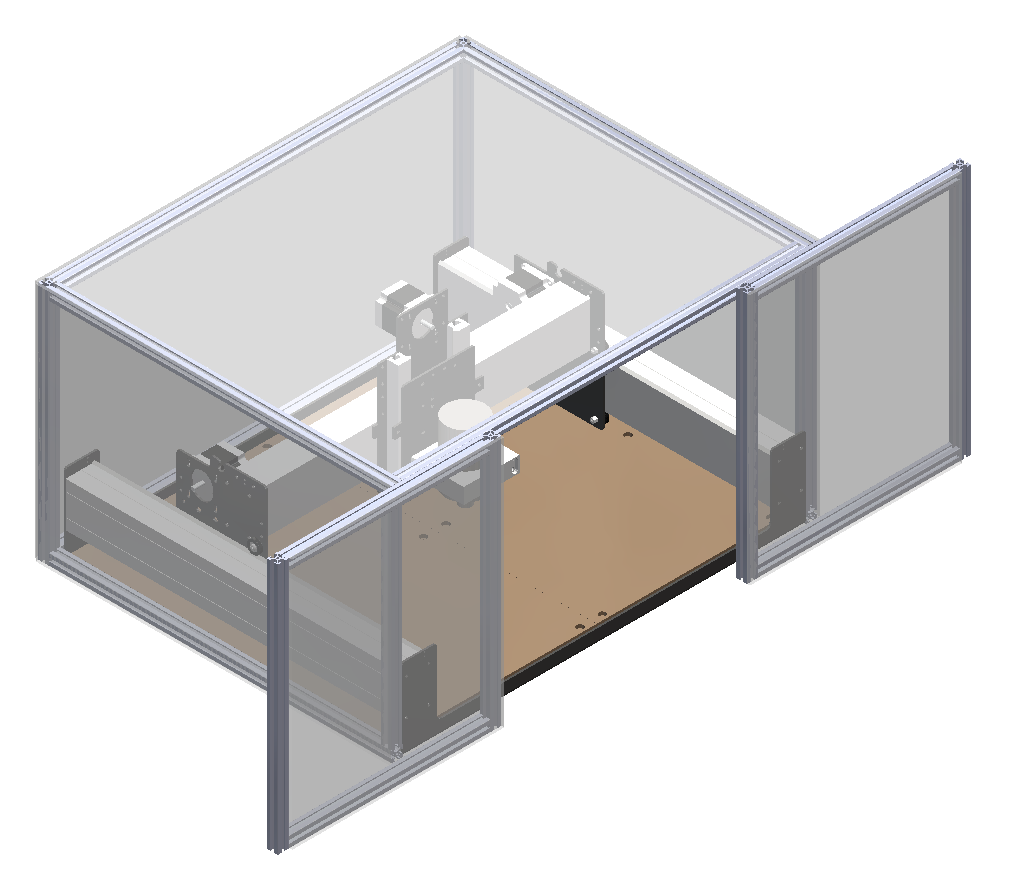 Double sliding door
Horizontal sliding door
Vertical sliding door
Top-hinge door
Bifold door
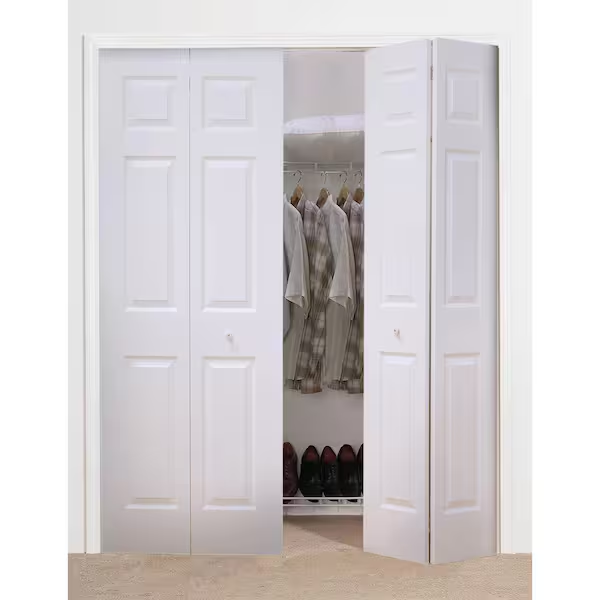 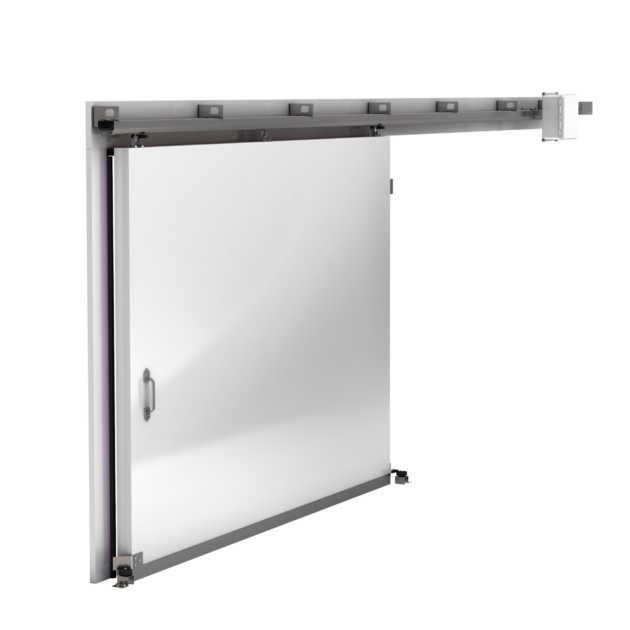 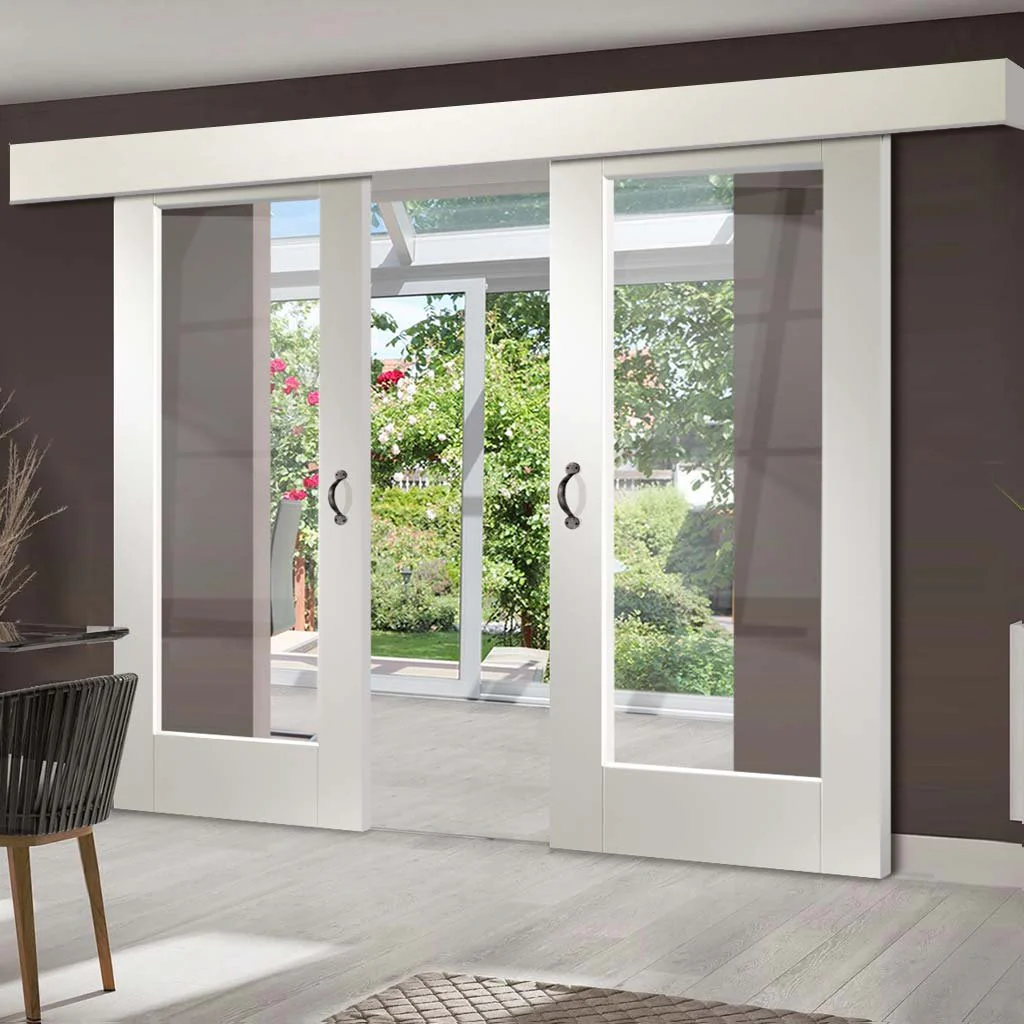 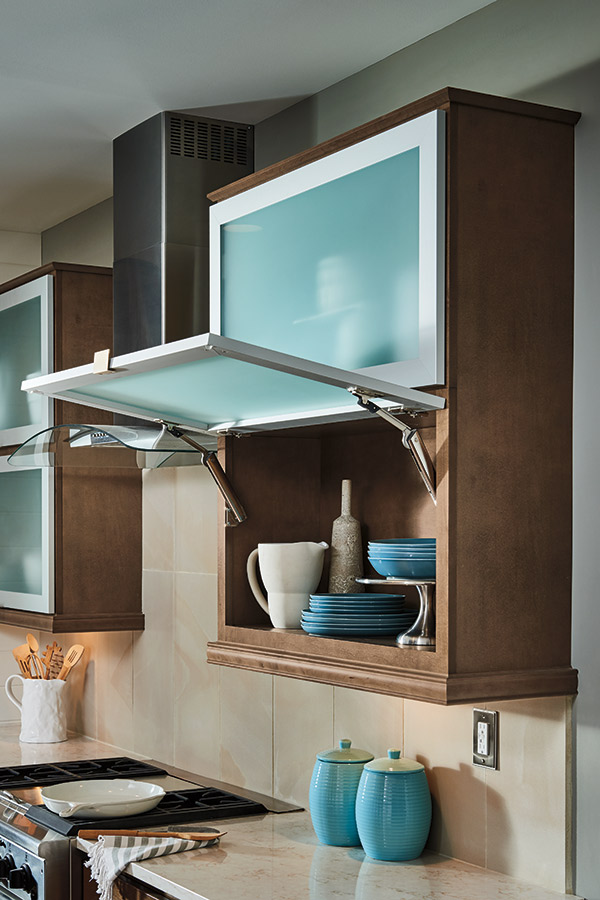 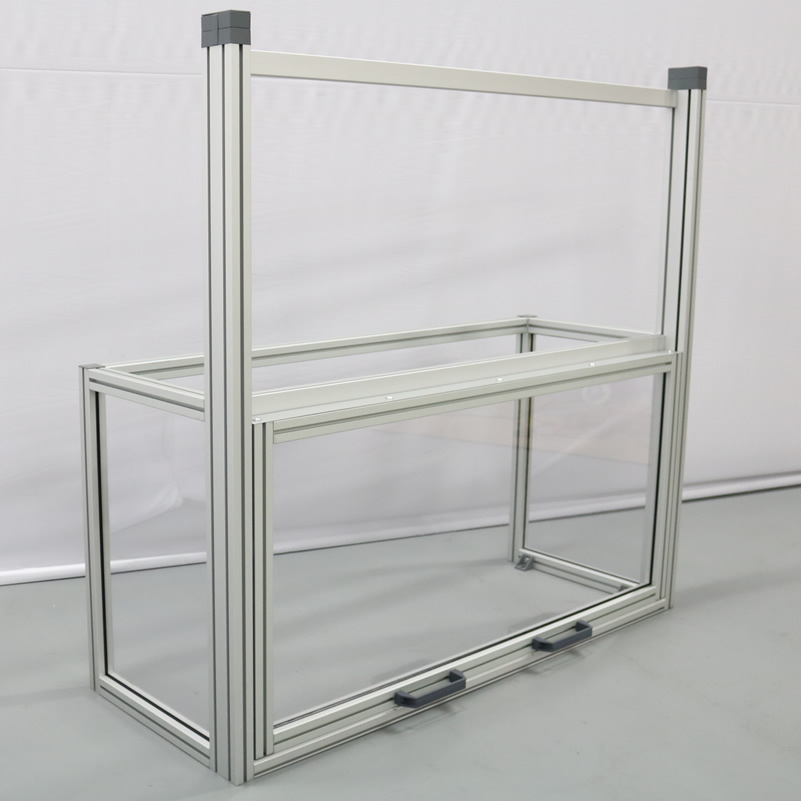 Carlton Walker
Current Concept Prototypes
Hatch
Shell
Hinge
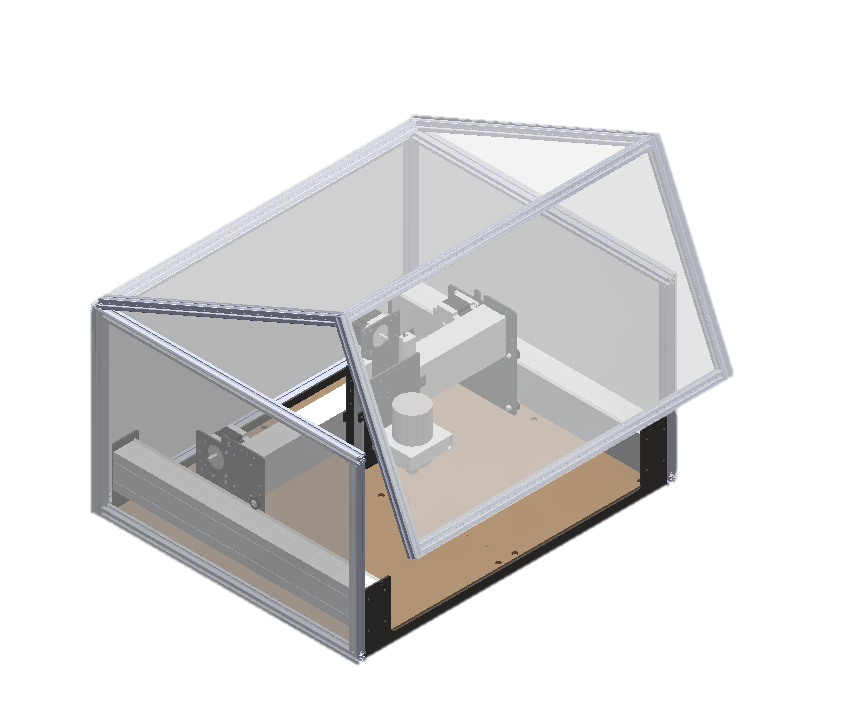 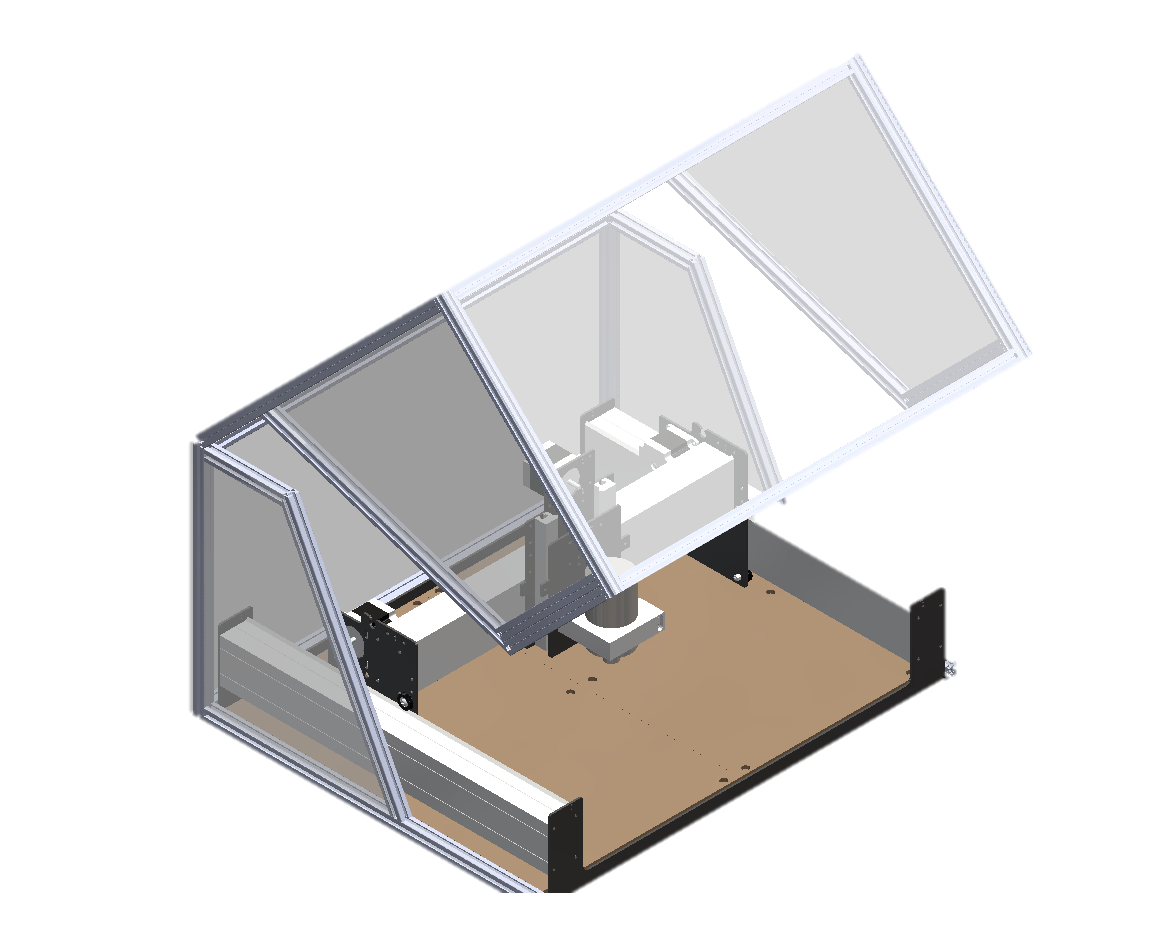 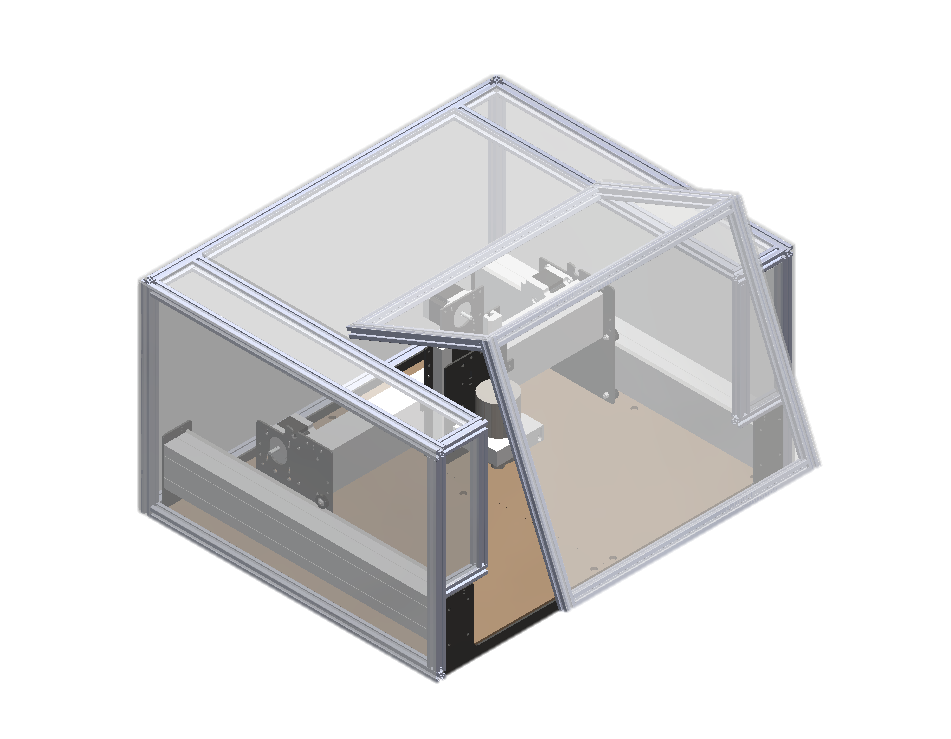 28
Carlton Walker
Current Concept Prototypes
Hatch
Shell
Hinge
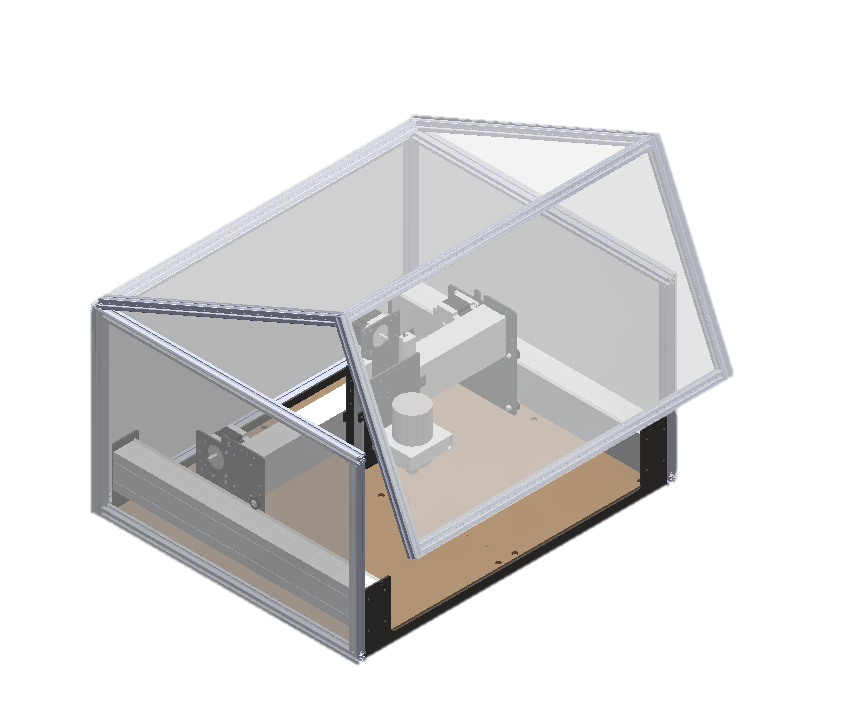 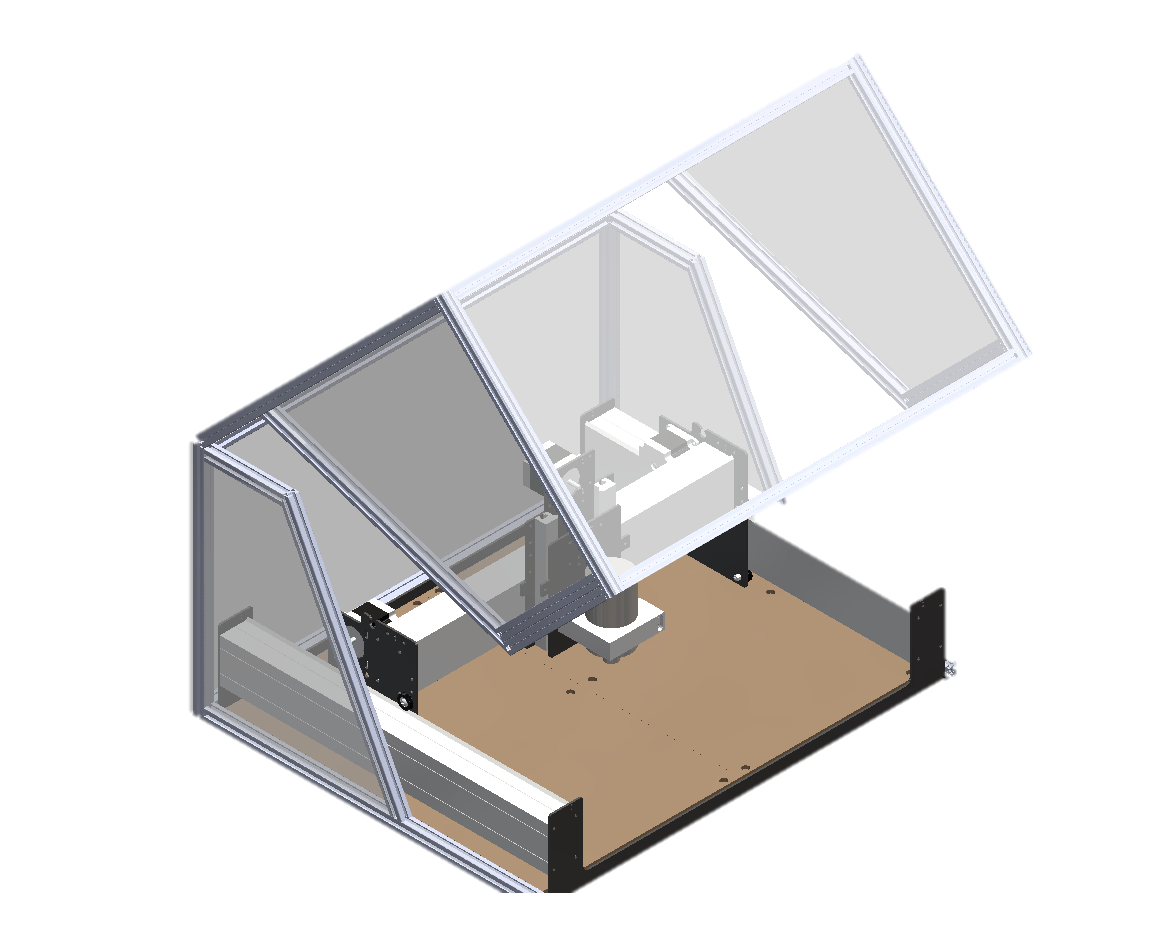 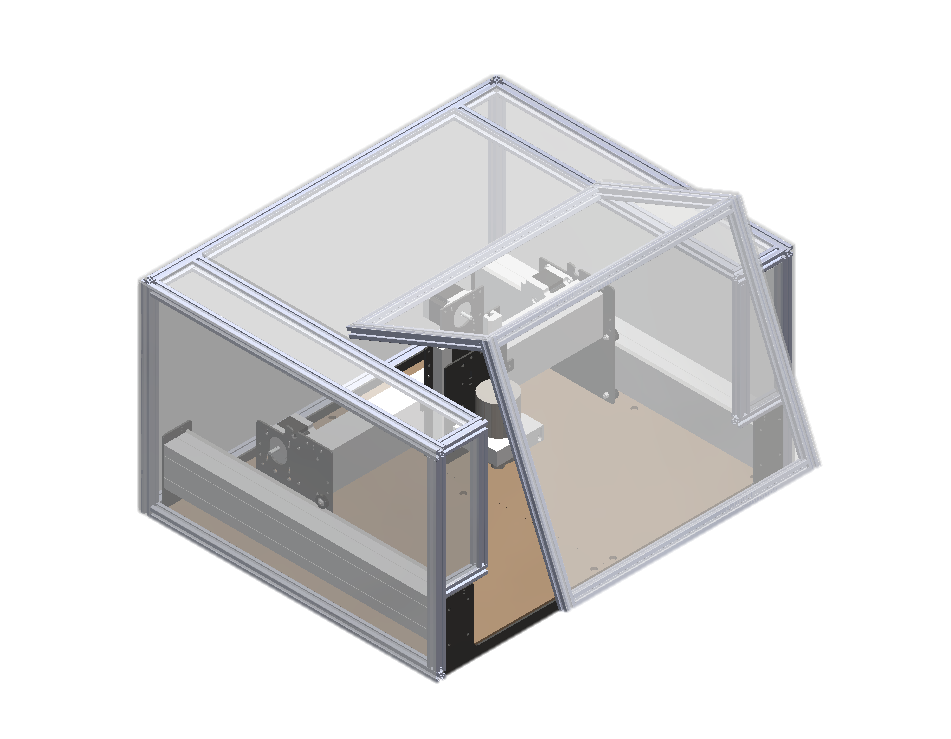 29
Carlton Walker
Current Concept Prototypes
Hatch
Shell
Hinge
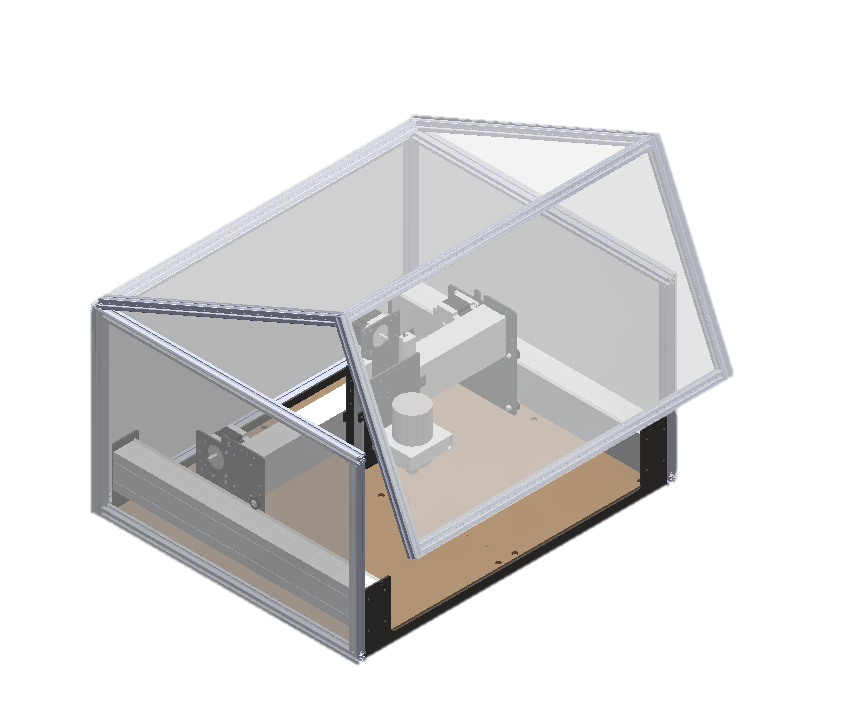 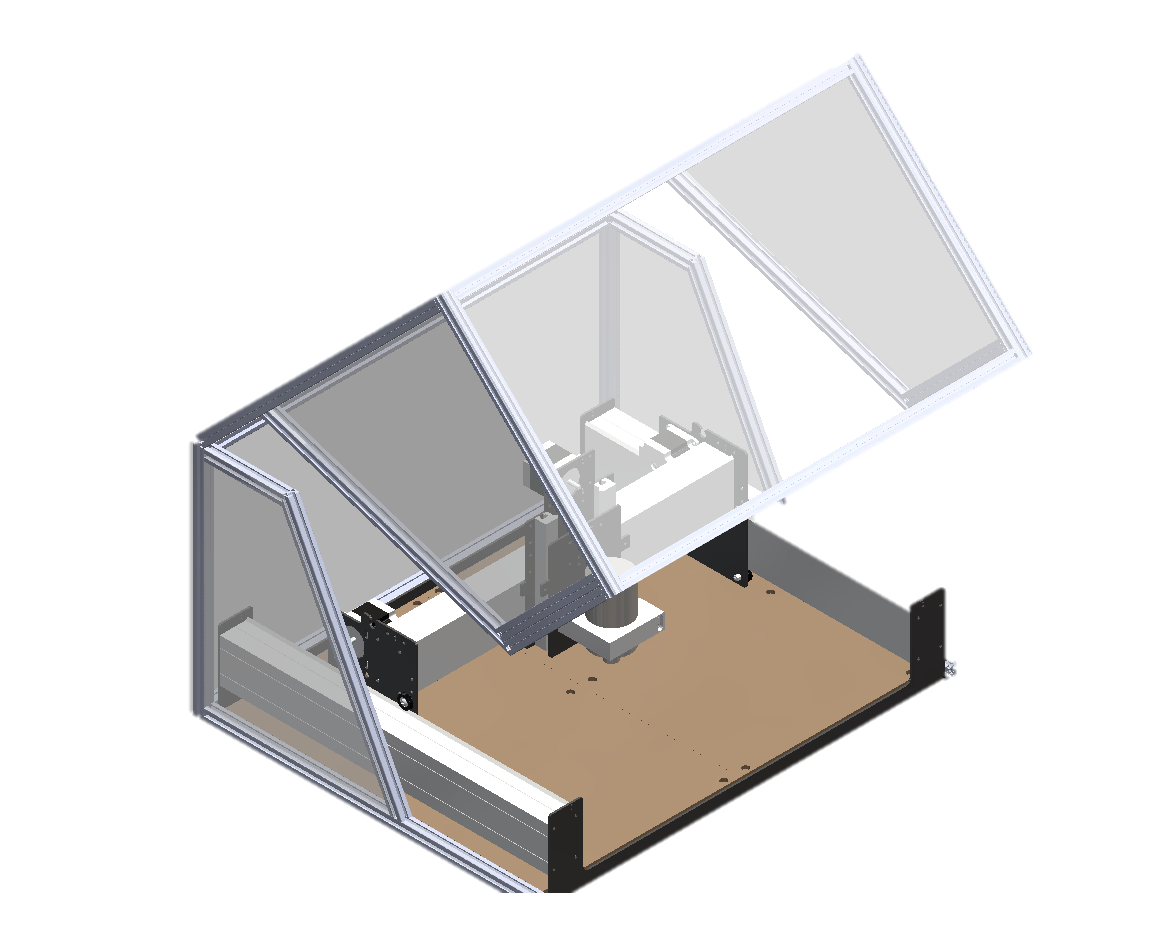 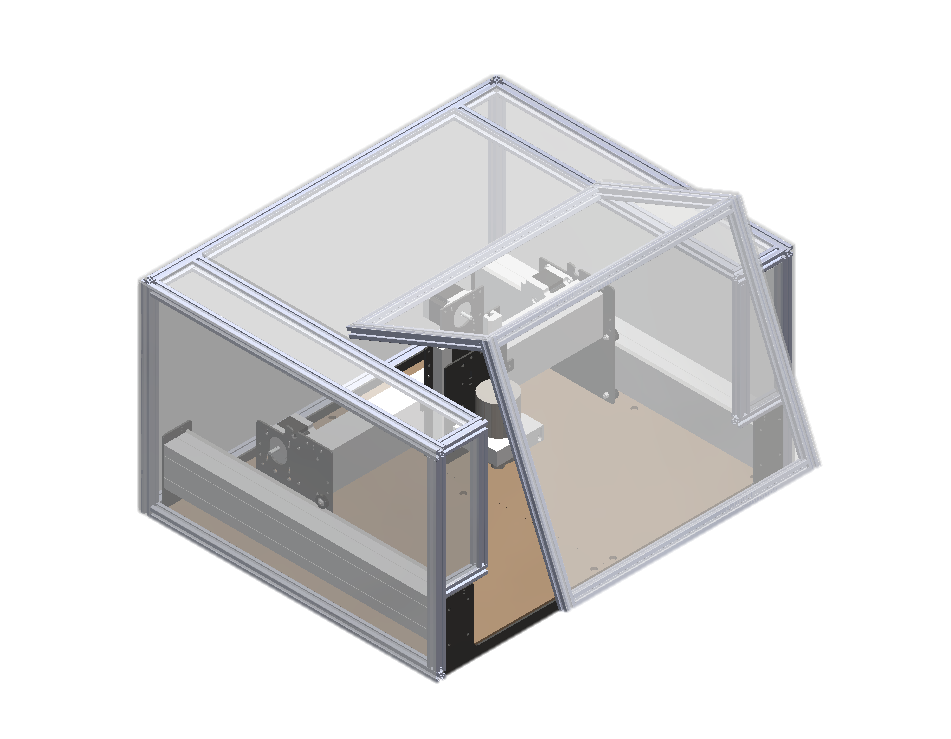 30
Malik Grant
Future Work
31
Samuel Byers
Targets: Mechanical
32
Samuel Byers
Targets: Non-Mechanical
33
Samuel Byers
Targets: Interface
34
Samuel Byers
Targets: Beyond the Functions
35